Supreme KofC Website
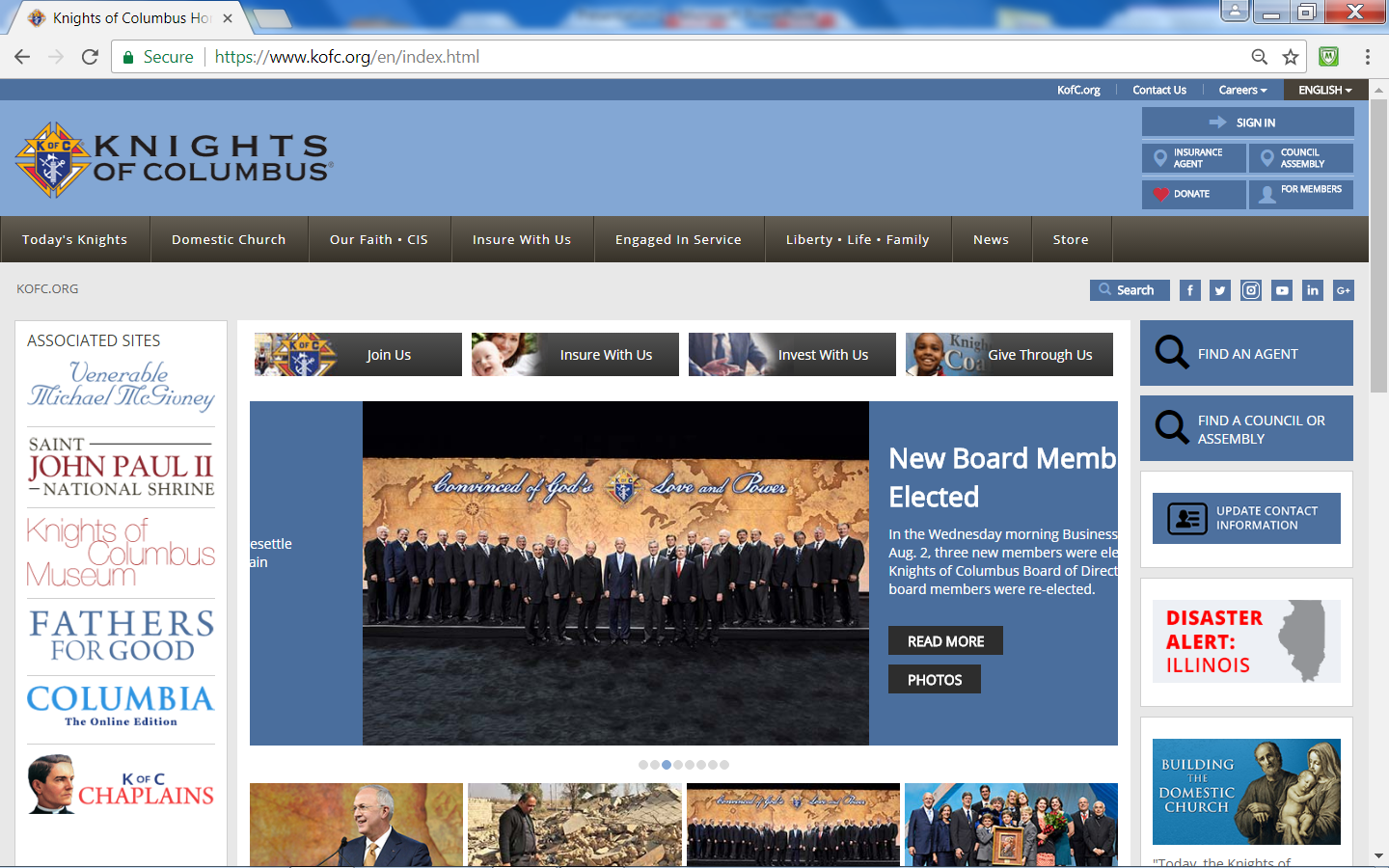 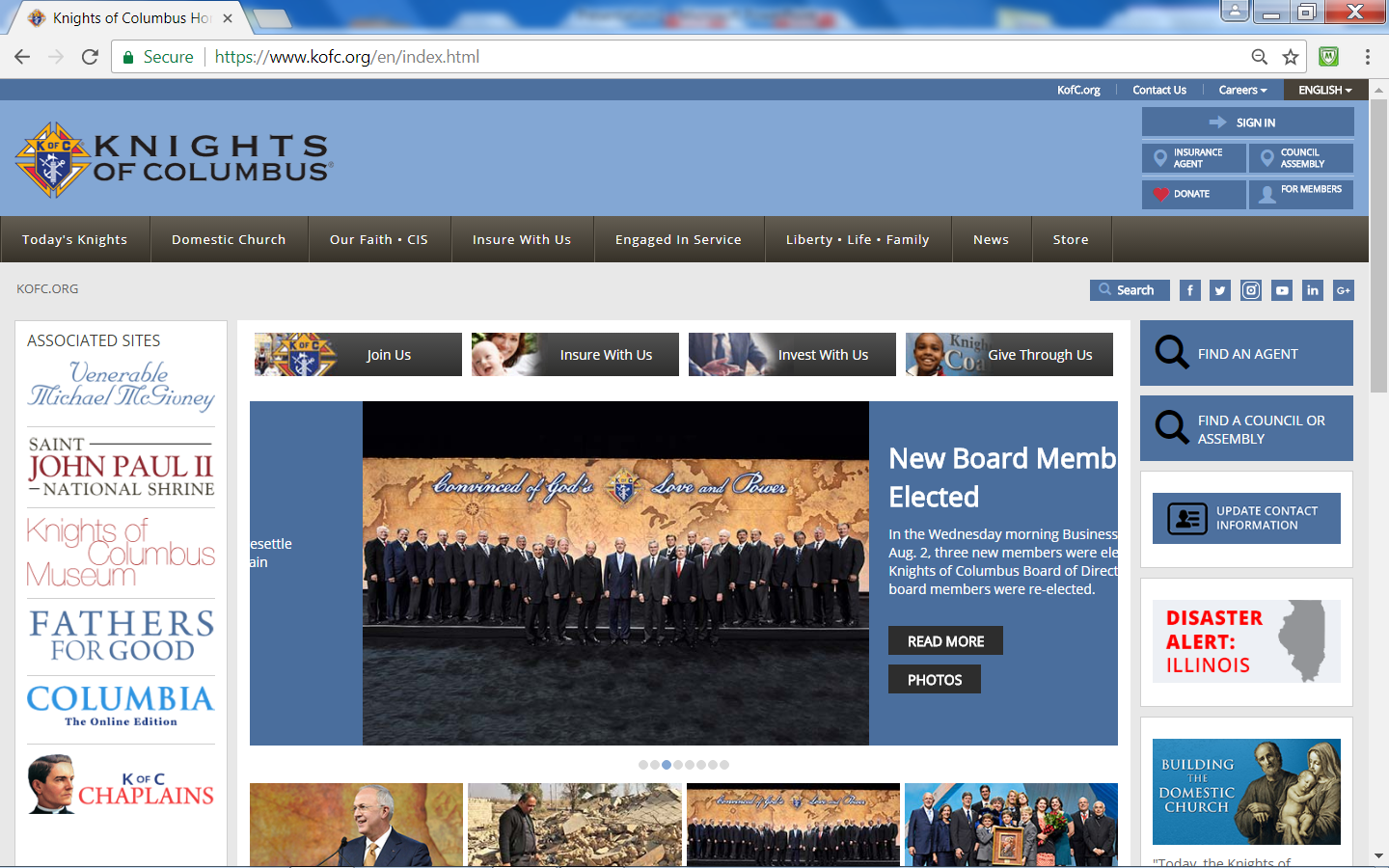 kofc.org
KofC Homepage
Click on Arrow to Select Preferred Language
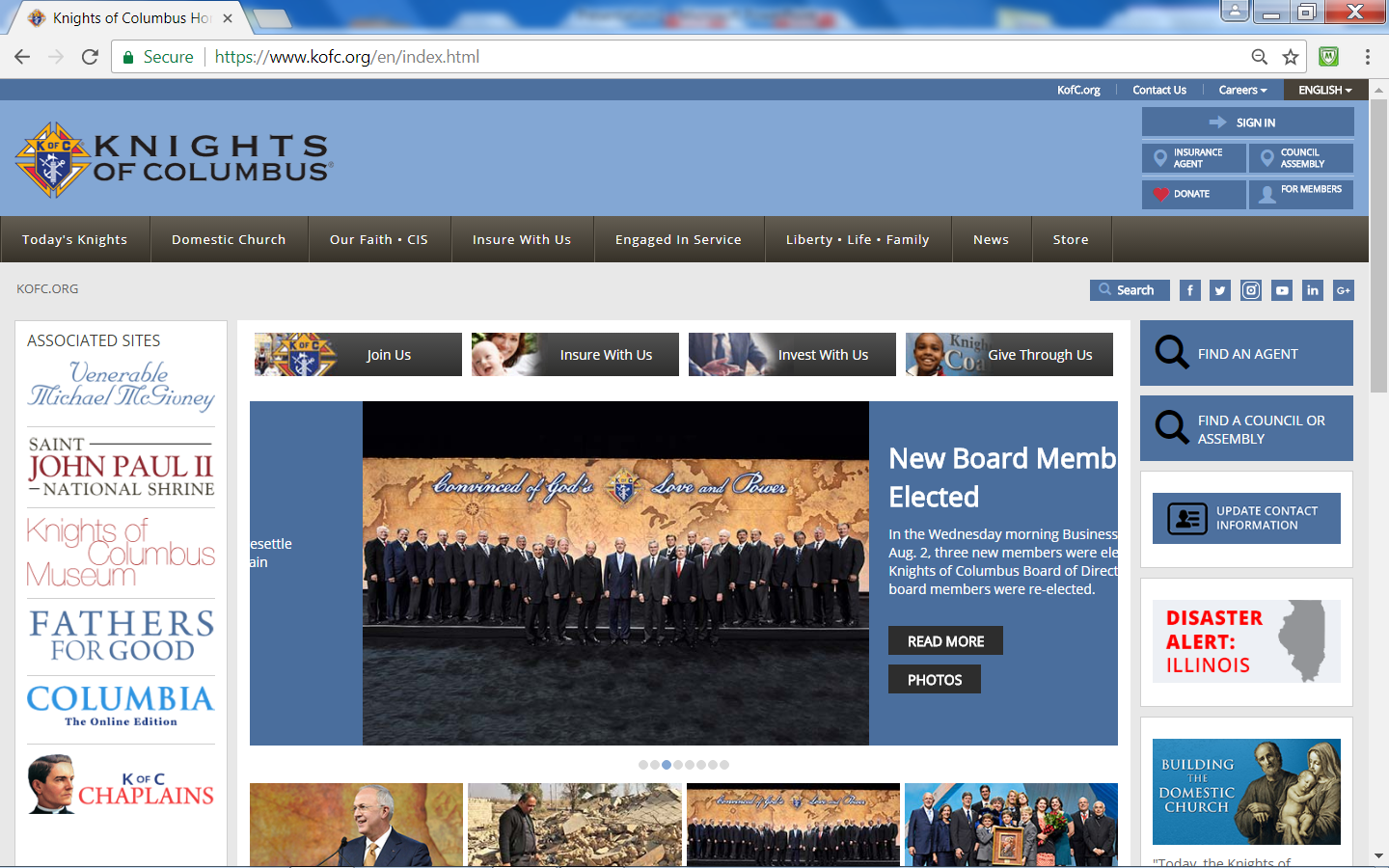 Officers Online Sign In
Log-in Webpage
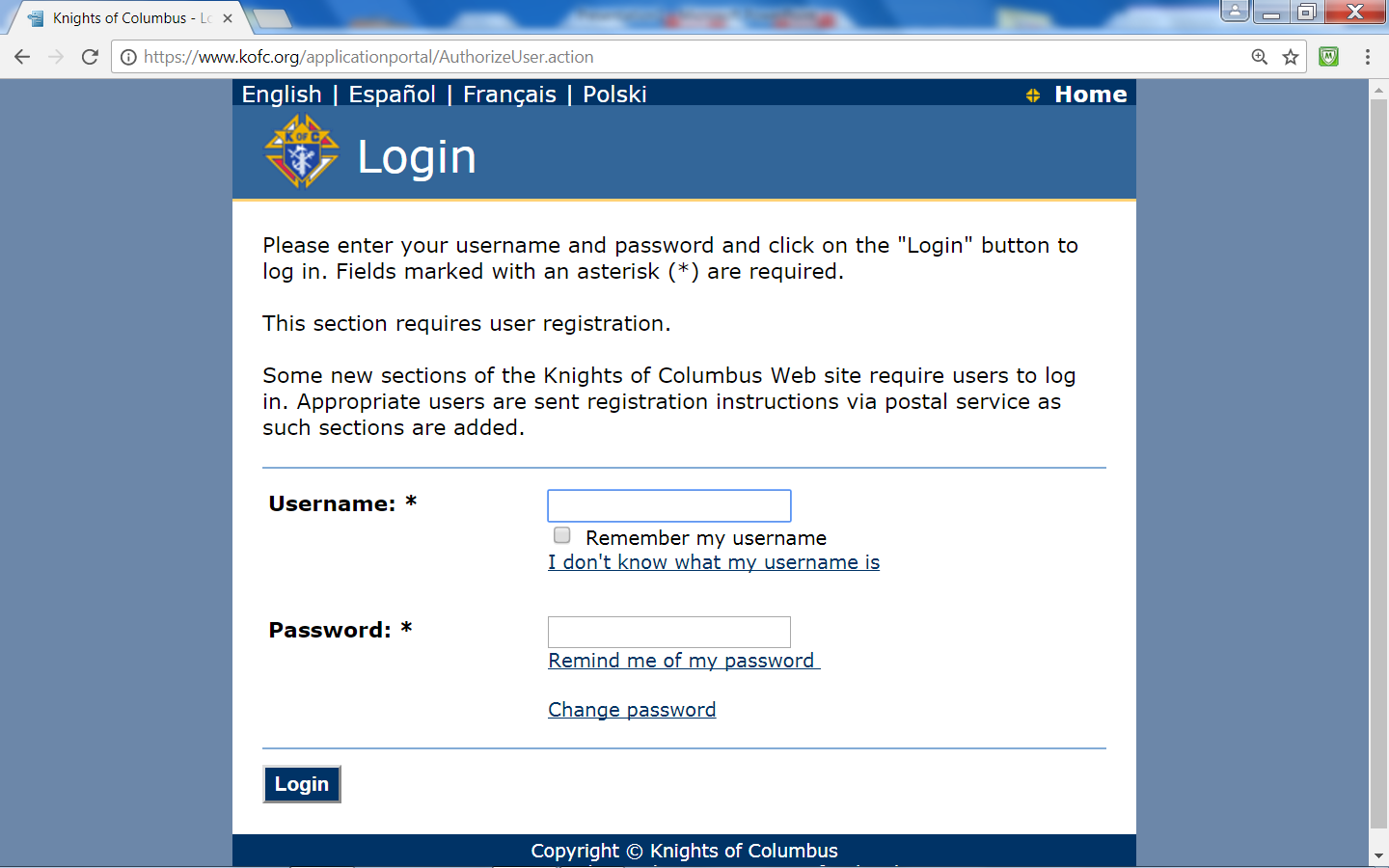 Log-in Webpage
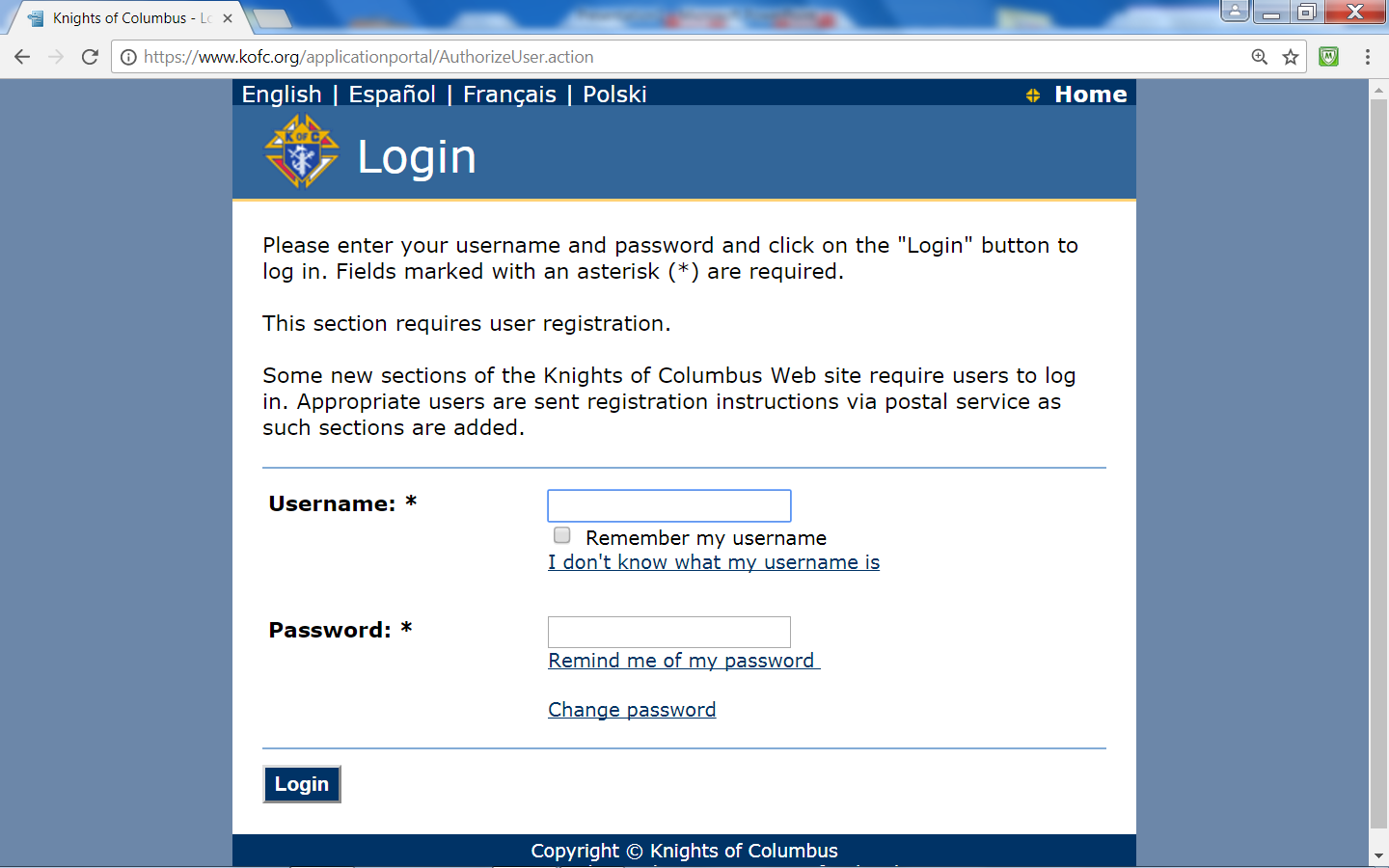 If Different Language is Desired, Click on Language of Preference
How To Change Webpage Language
To Instantly change the Language of "Most" web-pages:

      1)  Locate the two letters (en) in the website's address

      2)  Replace the two letters to:
               -  es for Spanish
               -  pl for Polish
               -  fr for French
               -  en to return to English

       3) Hit Enter on your Keyboard
e.g. http://www.kofc.org/un/en/forms/council/101_p.pdf
e.g. http://www.kofc.org/un/es/forms/council/101_p.pdf
e.g. http://www.kofc.org/un/fr/forms/council/101_p.pdf
Officers Online Webpage
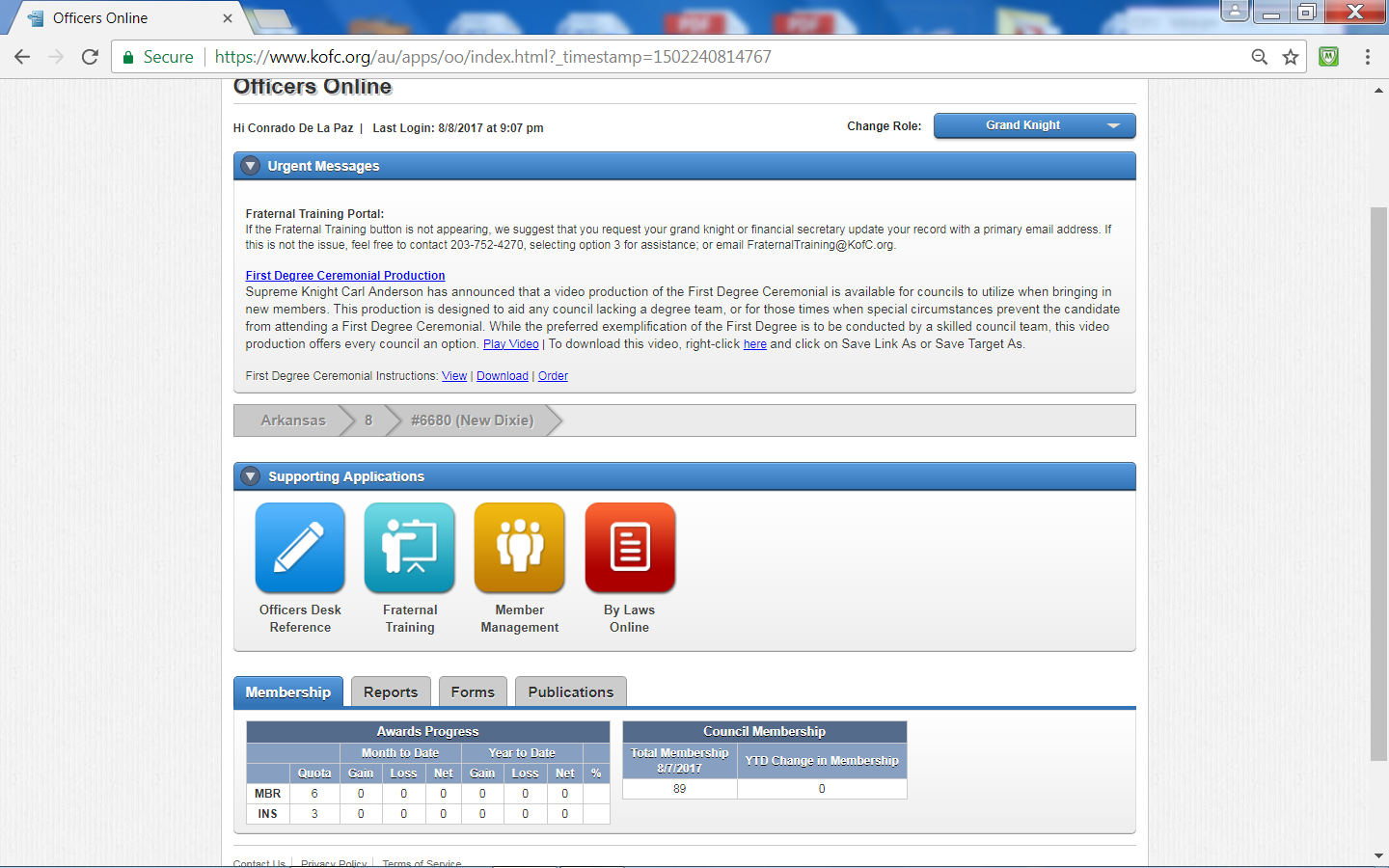 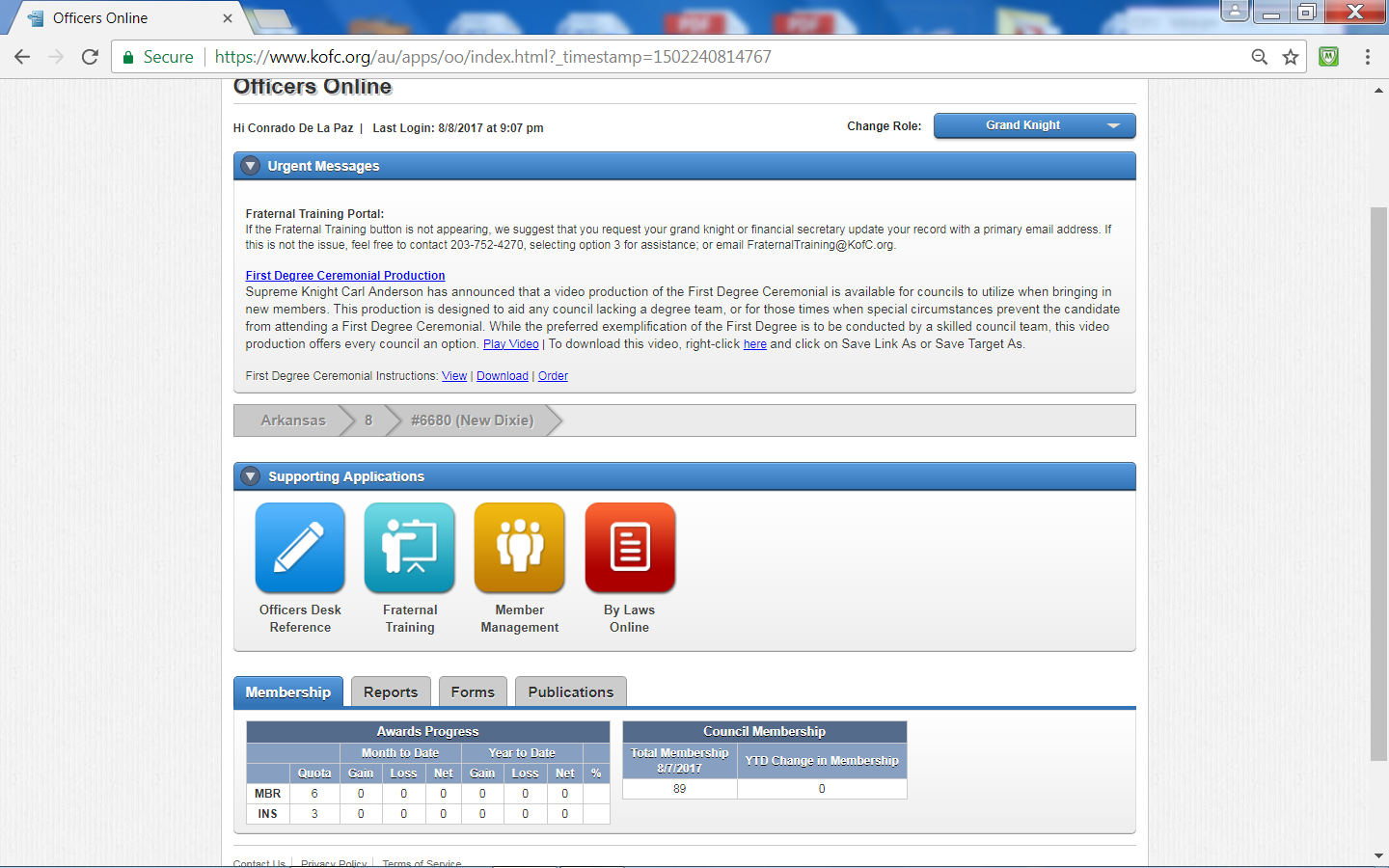 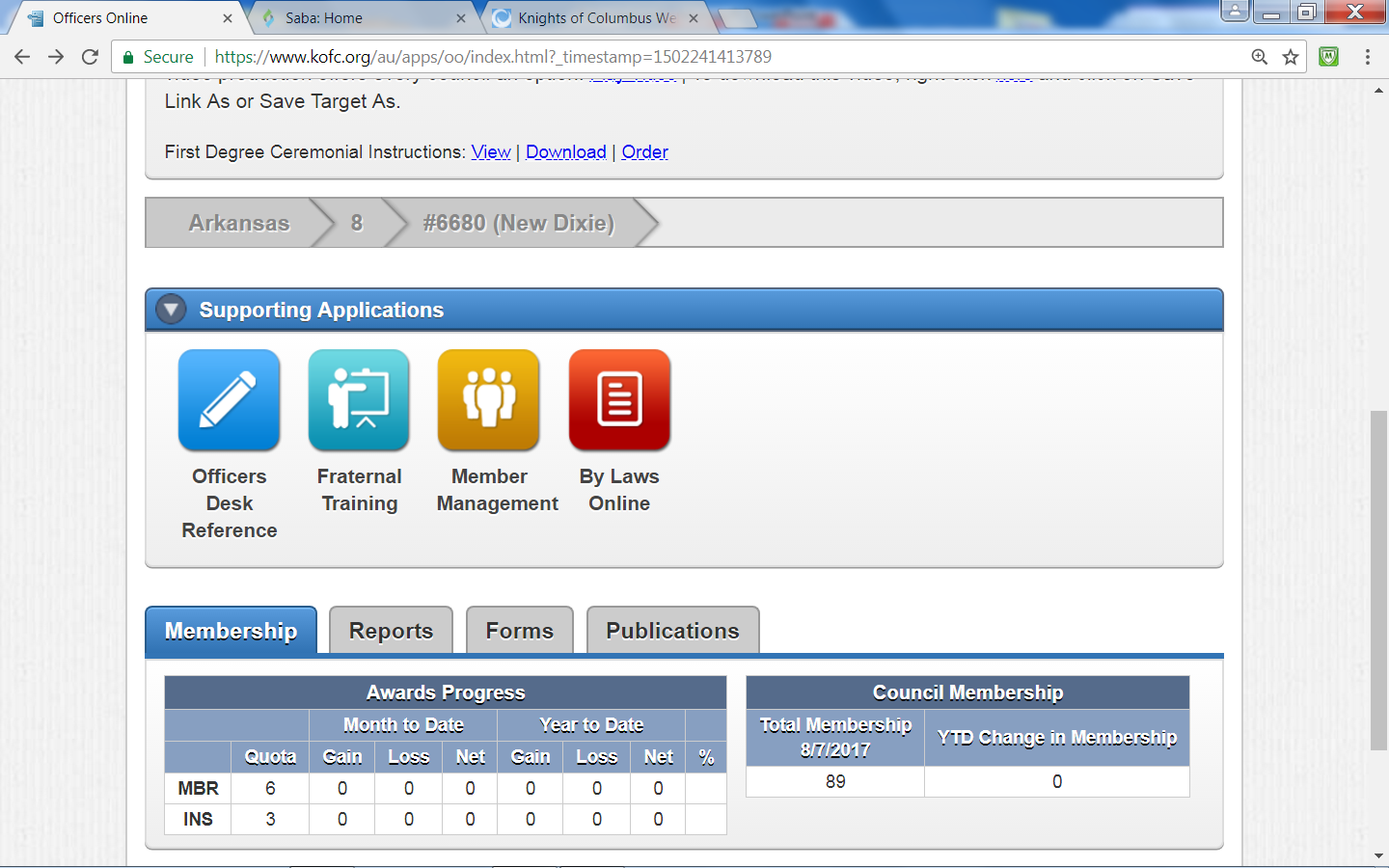 Officers Desk Reference 
(ODR)
Provides guidance on the Interpretation of:
	Constitution and Laws of the Order
	Laws / Rules Governing 4th Degree 
	Governance of Councils and Assemblies

  Guidance is "Binding" on:
 Subordinate Units  
 Officers / Members
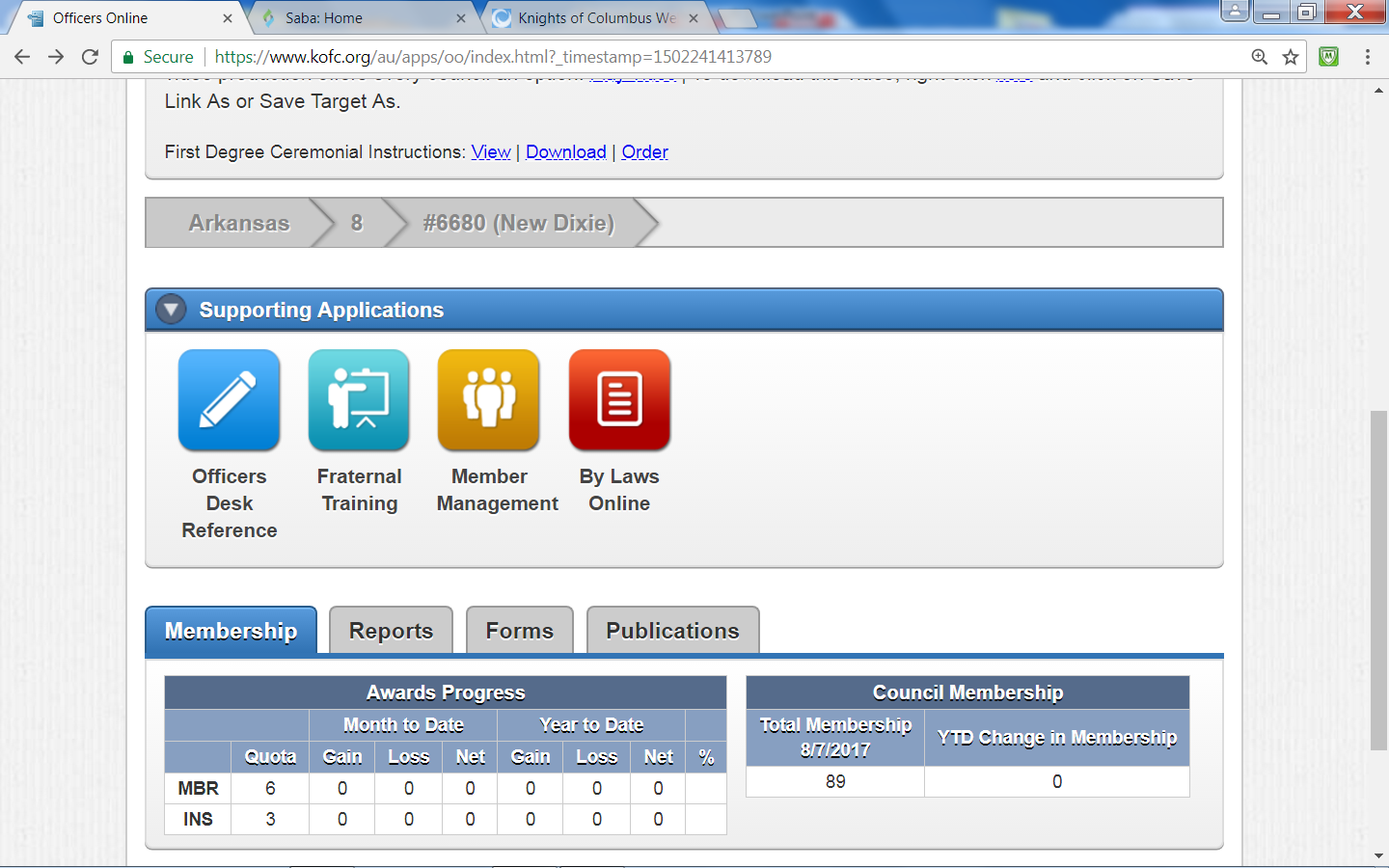 ODR
Is not Legal Advice which persons can rely for Securing Rights / 
     Remedies under Law of Jurisdiction

   Does not create Affirmative Rights, Benefits, or Causes of Action
     Substantive or Procedural, Enforceable at Law or in Equity   
     against:
  Supreme Council
  Subordinate Units 
  Officers / Members of Council 

   Unless stated, ODR does not impose Obligations/Liabilities on:    
  Supreme Council
  Subordinate Units
  Officers / Members of a Council
Subjects
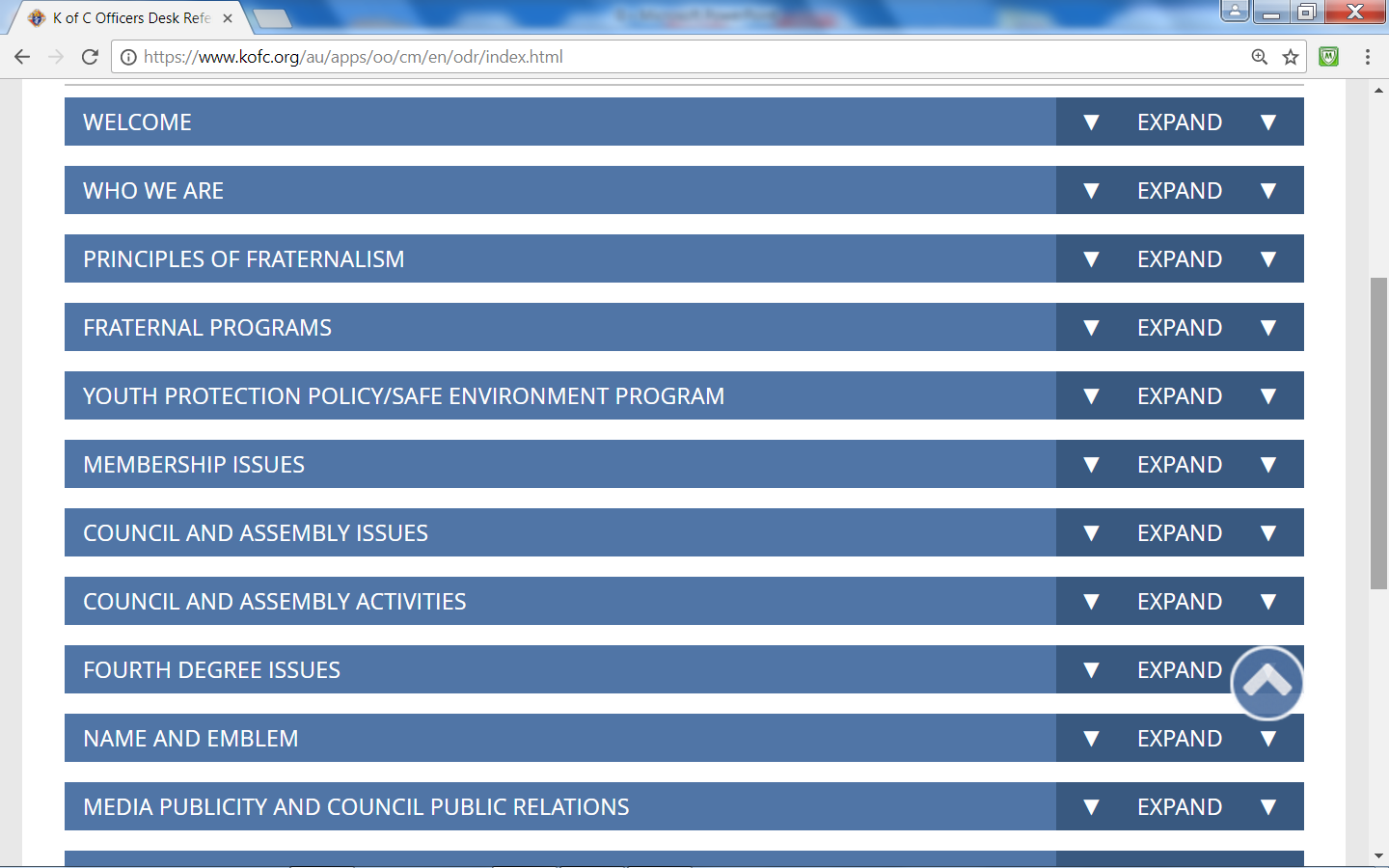 Subjects (cont.)
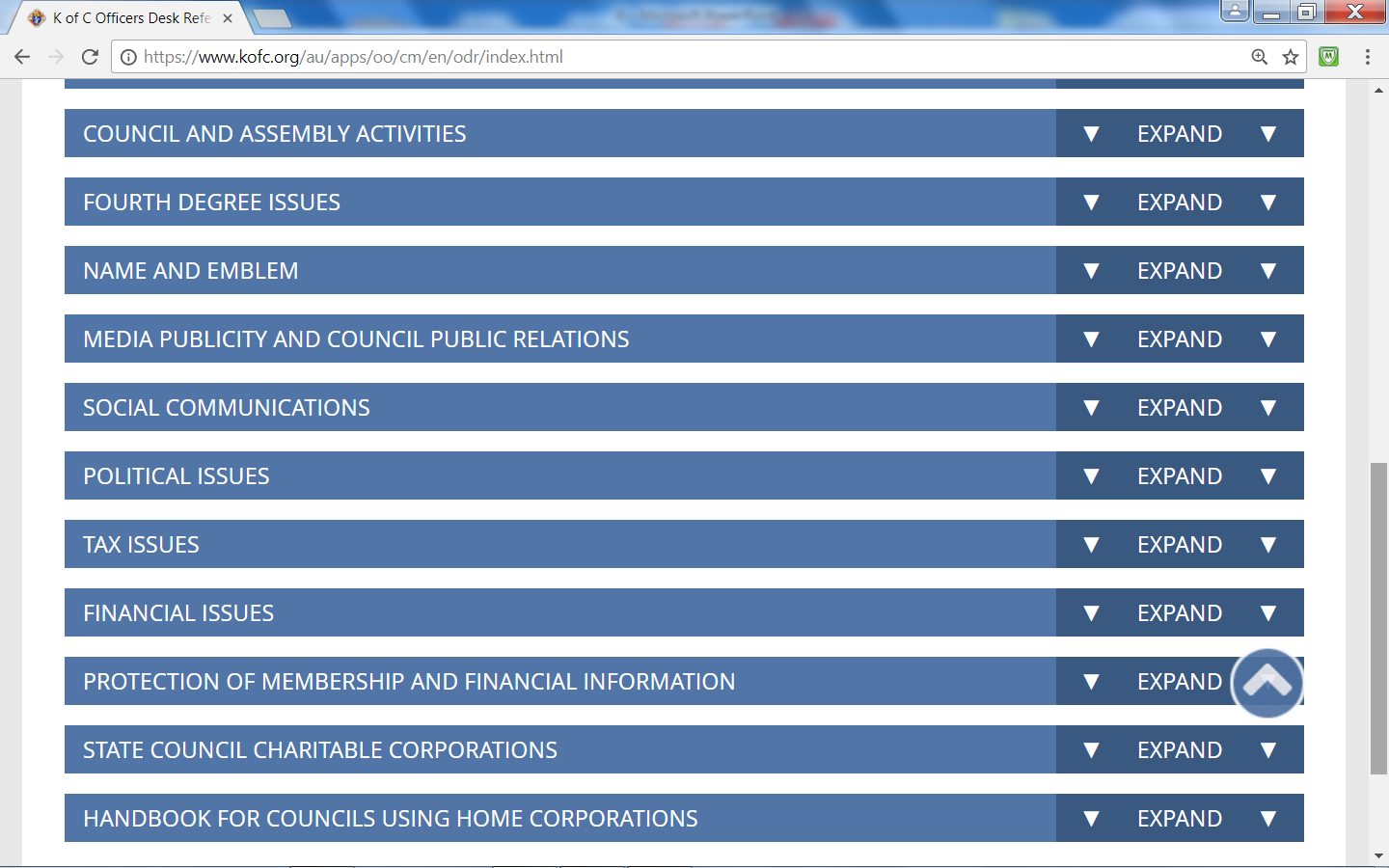 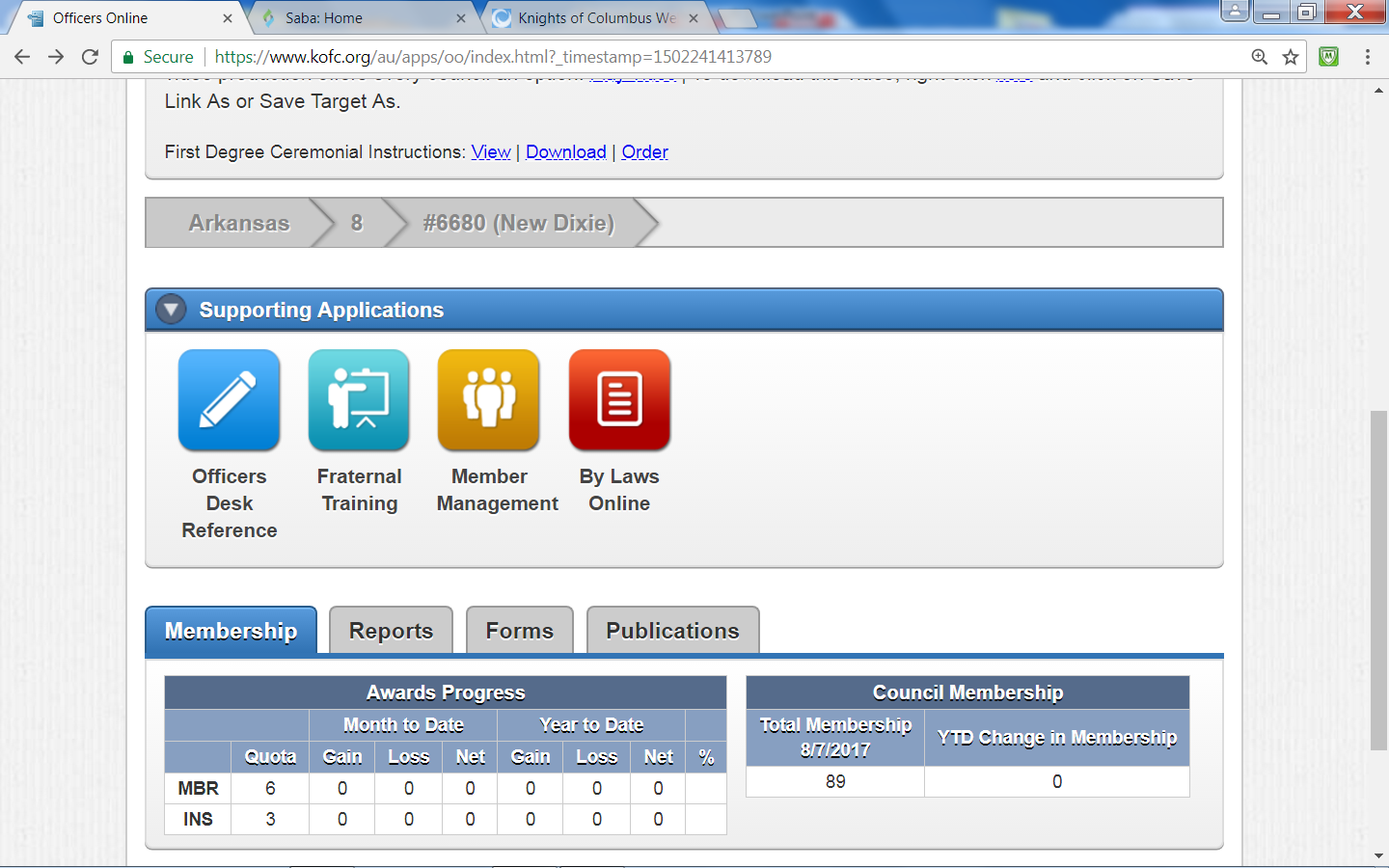 Fraternal Training
Helps Leaders become "More Effective"
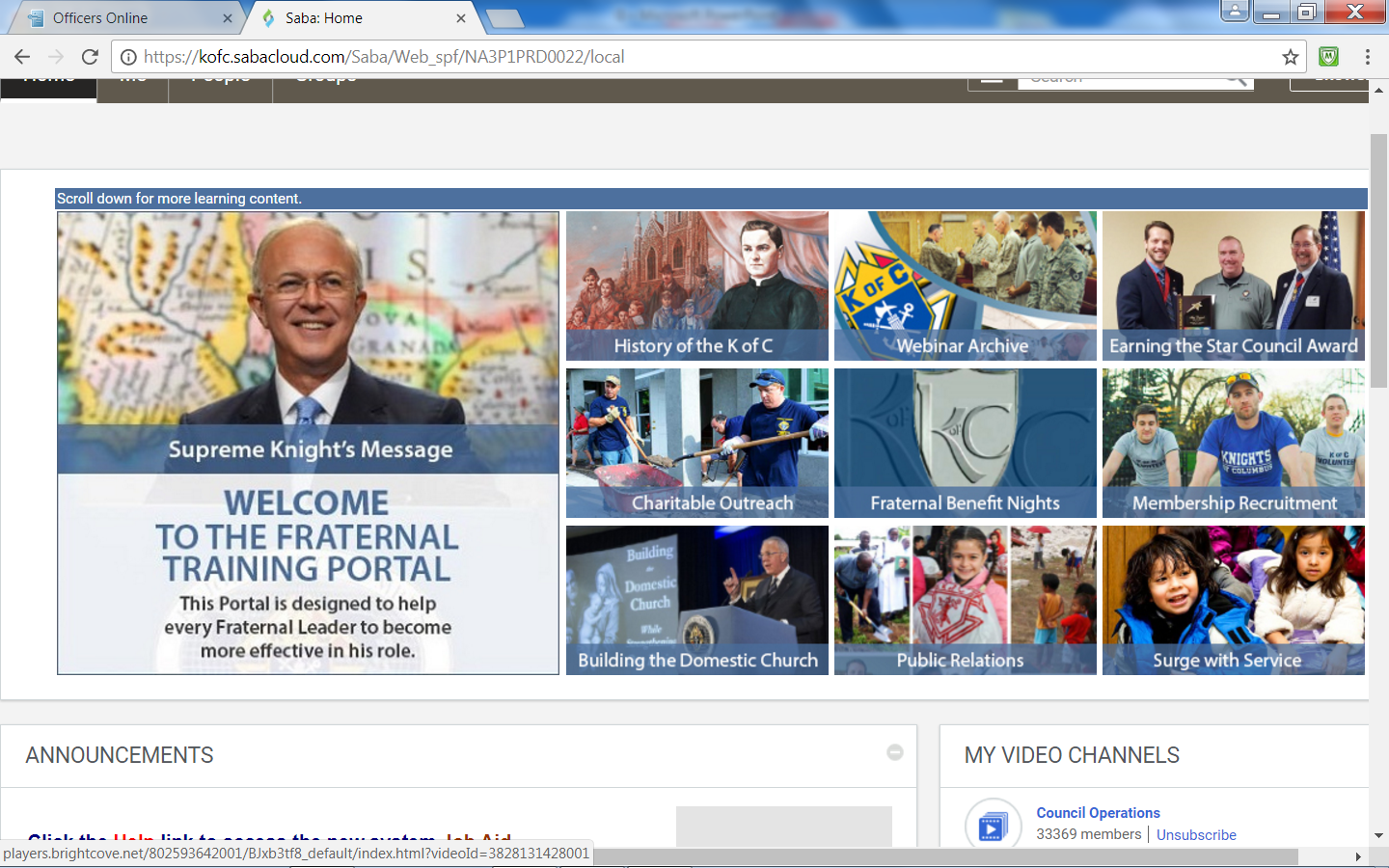 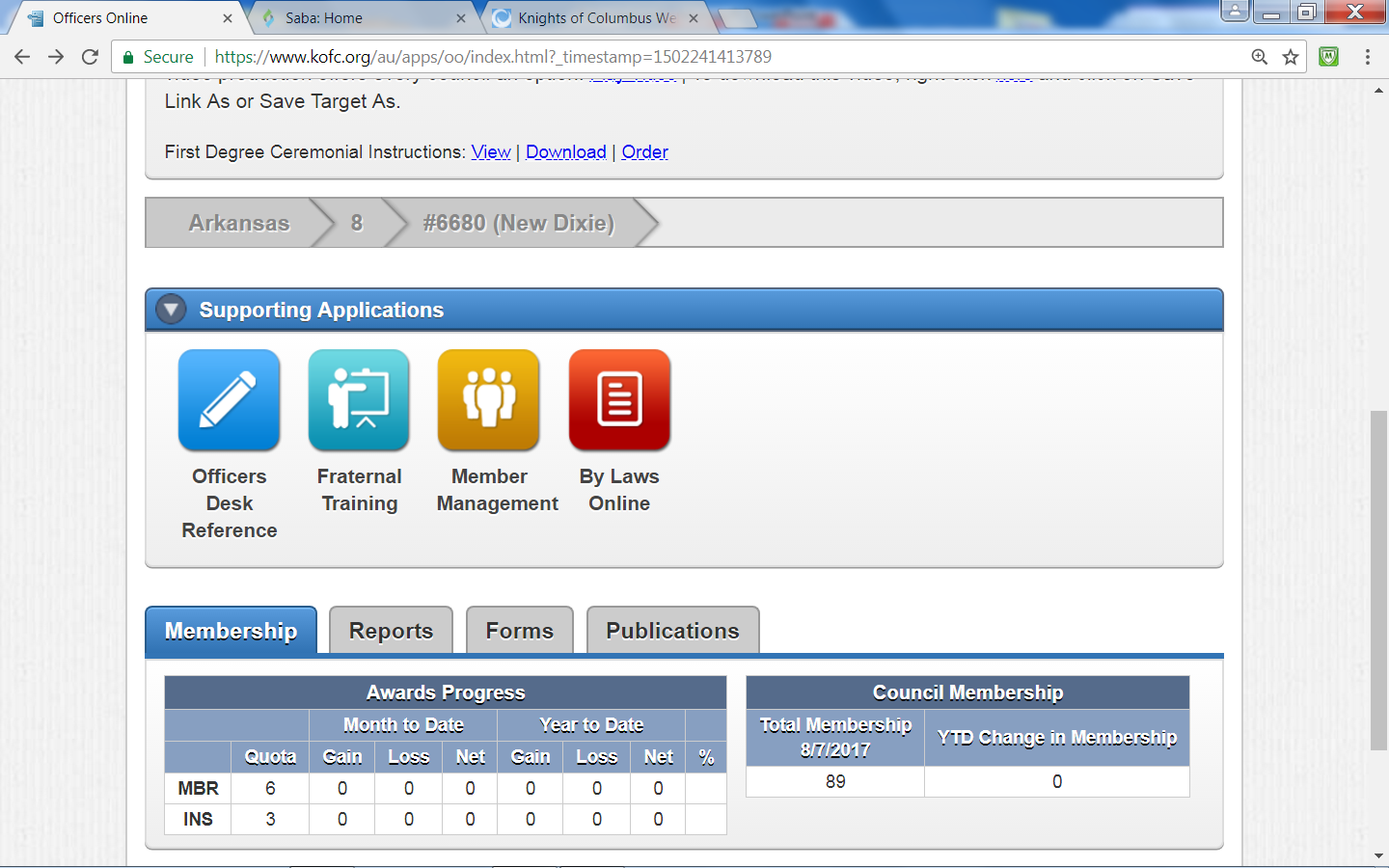 Fraternal Training
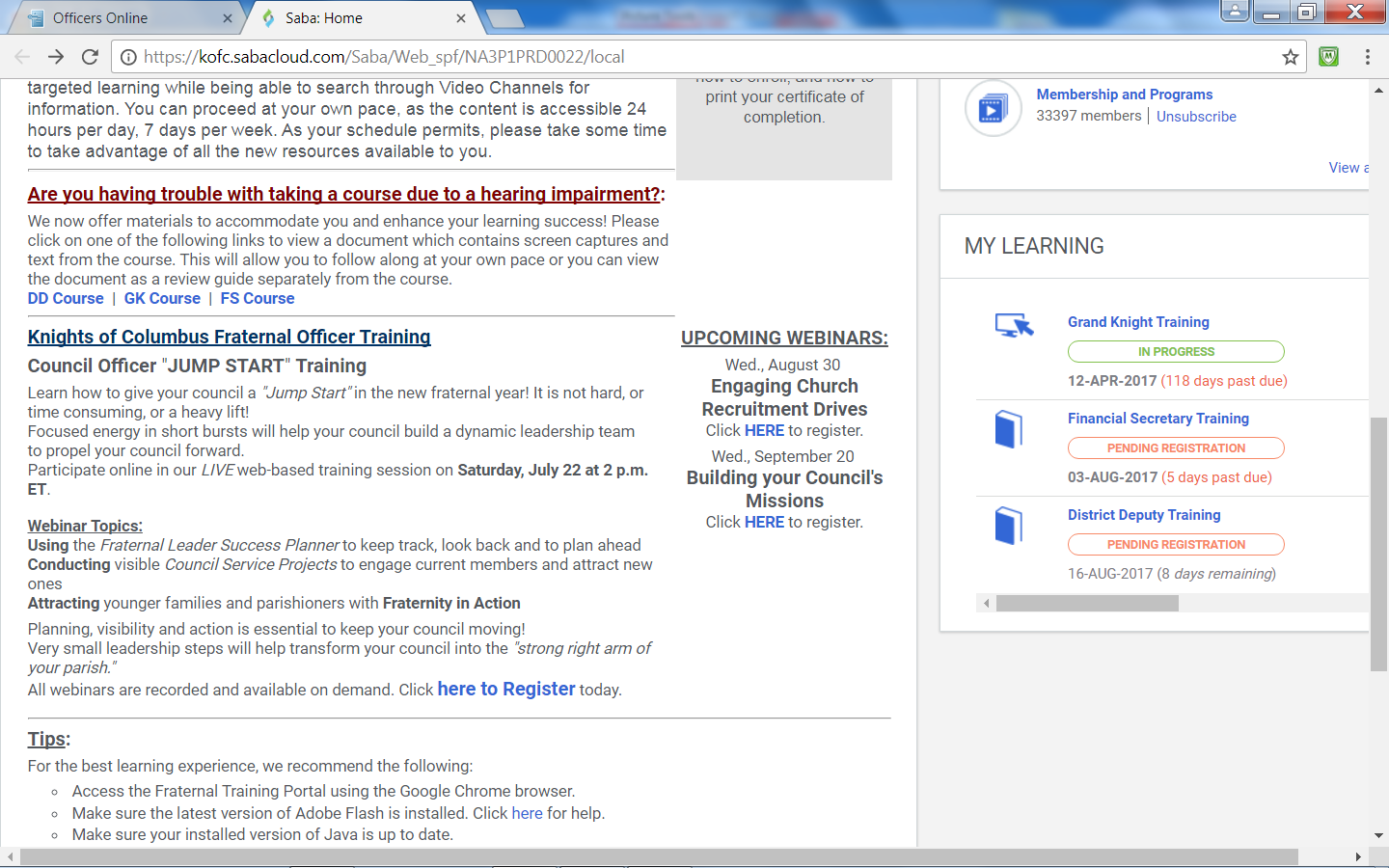 Council Officer Course    
   Enrollment Status 

           Where?

  Right-side of Fraternal 
    Training page
GK Training
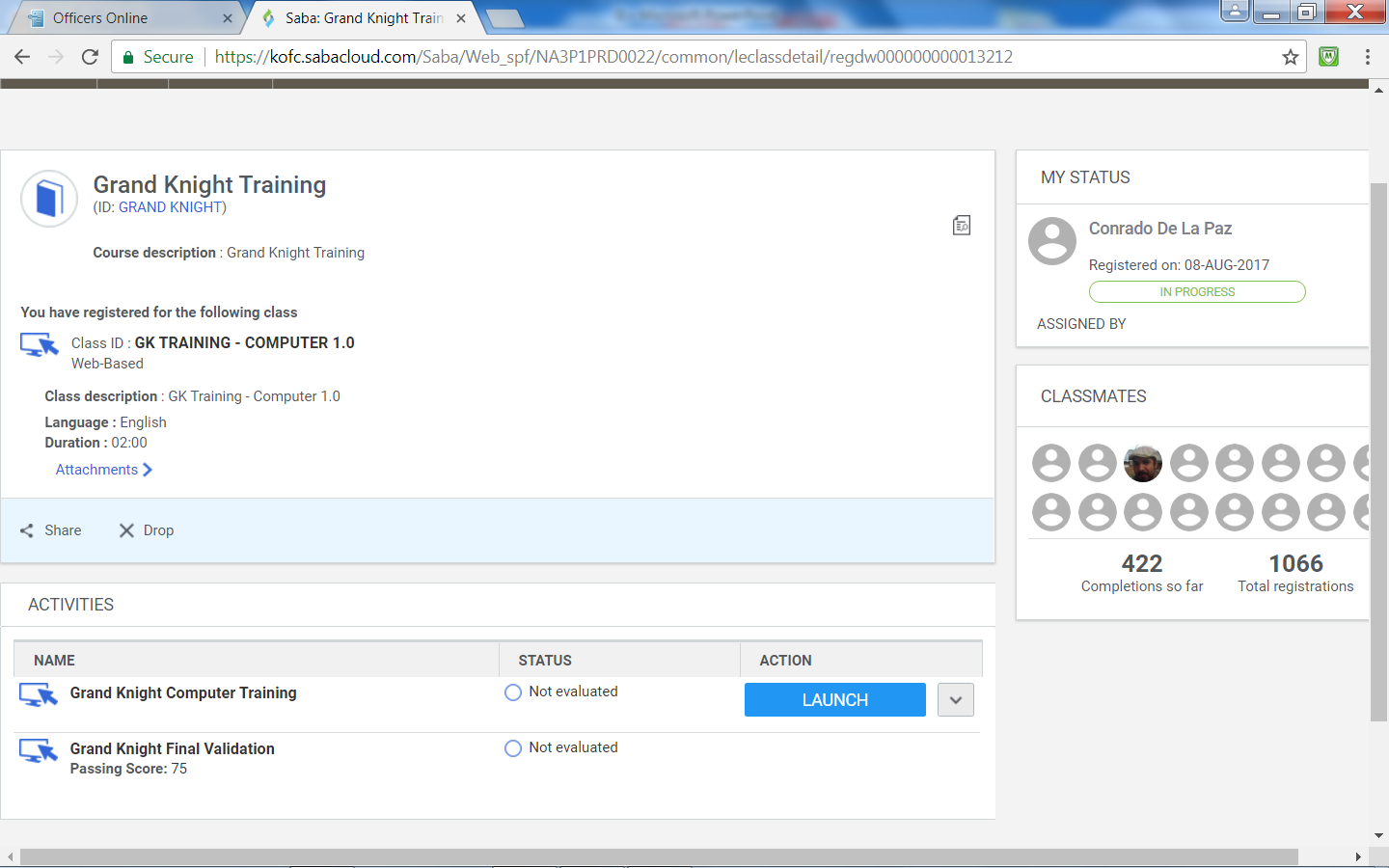 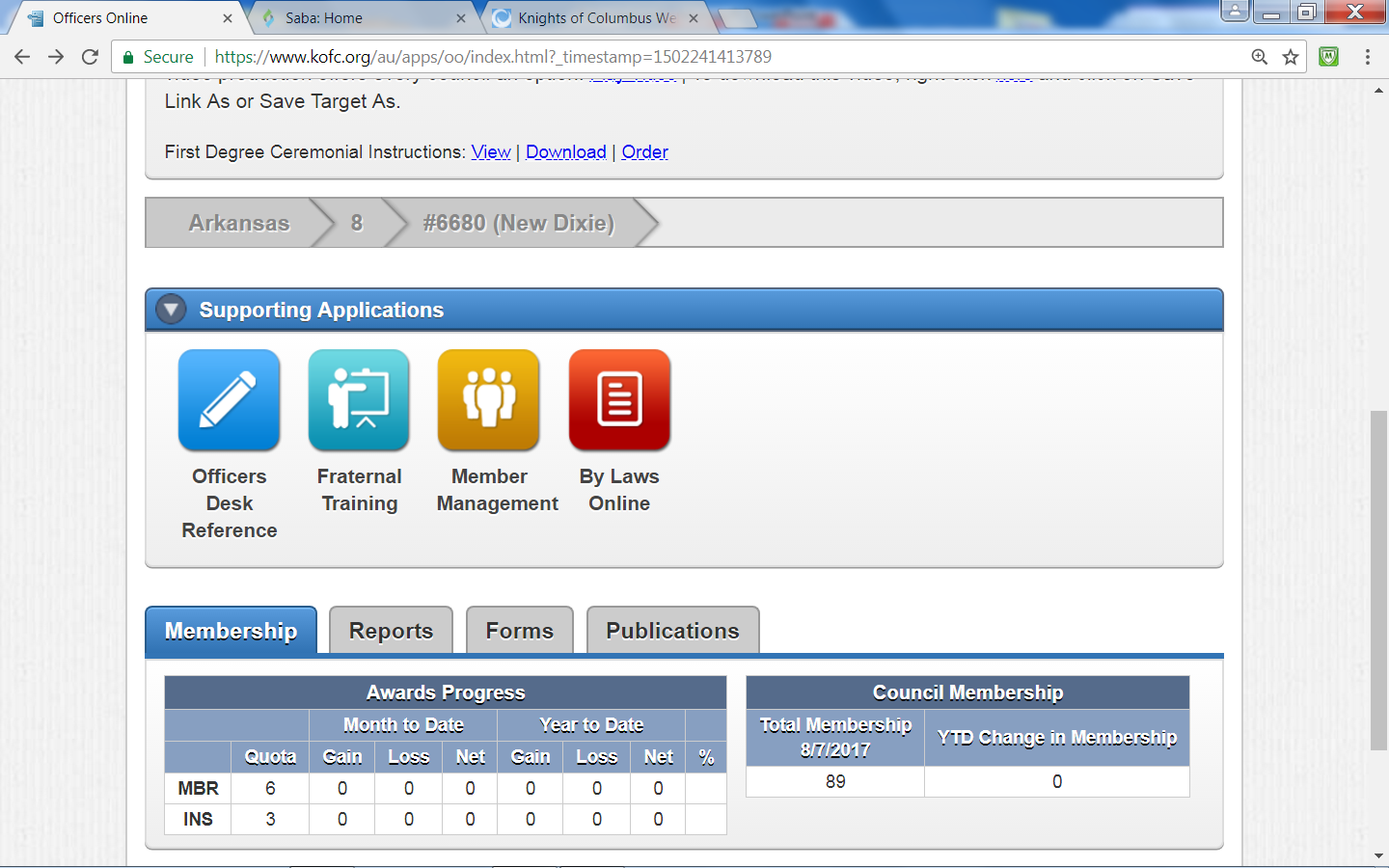 Member Management
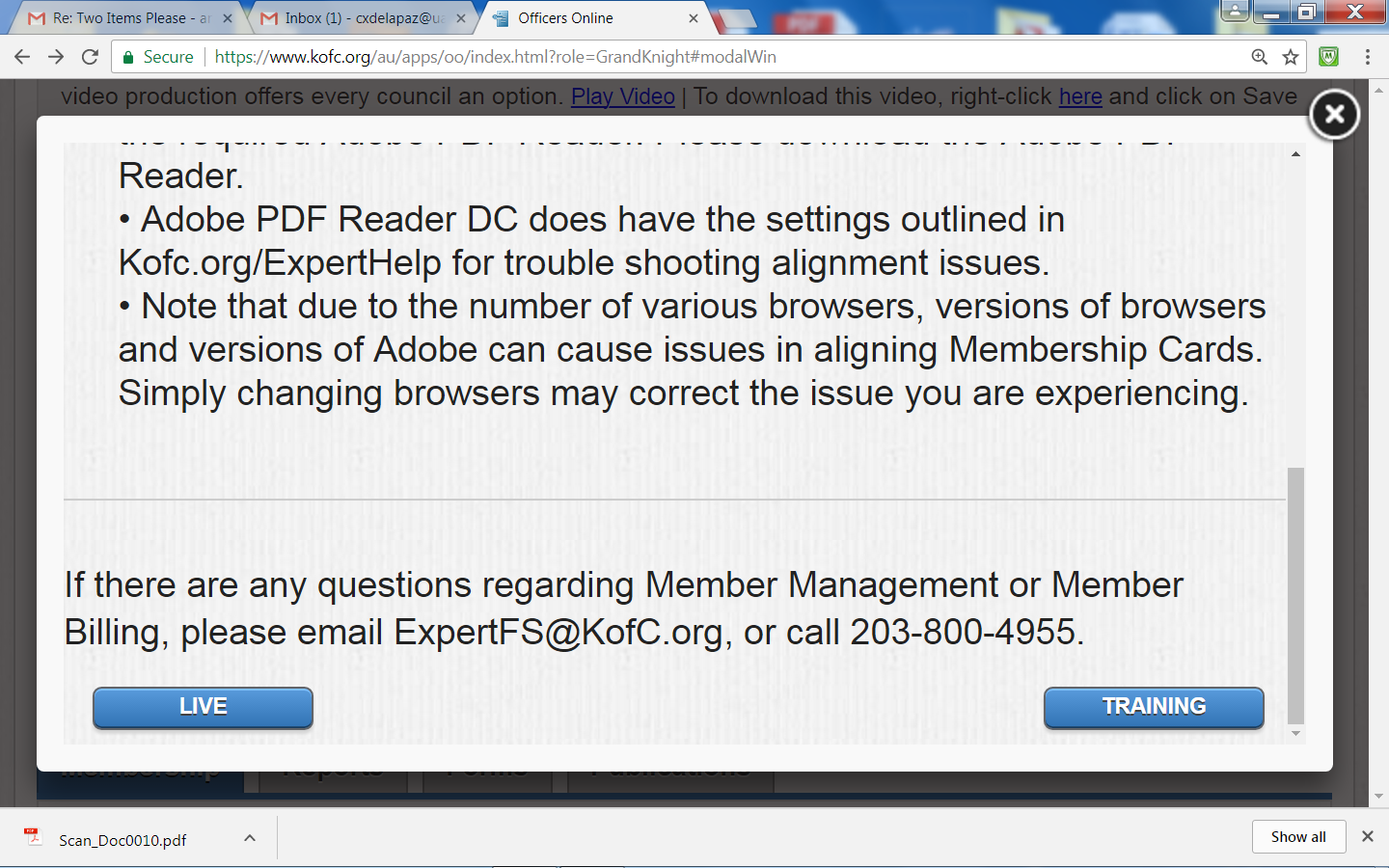 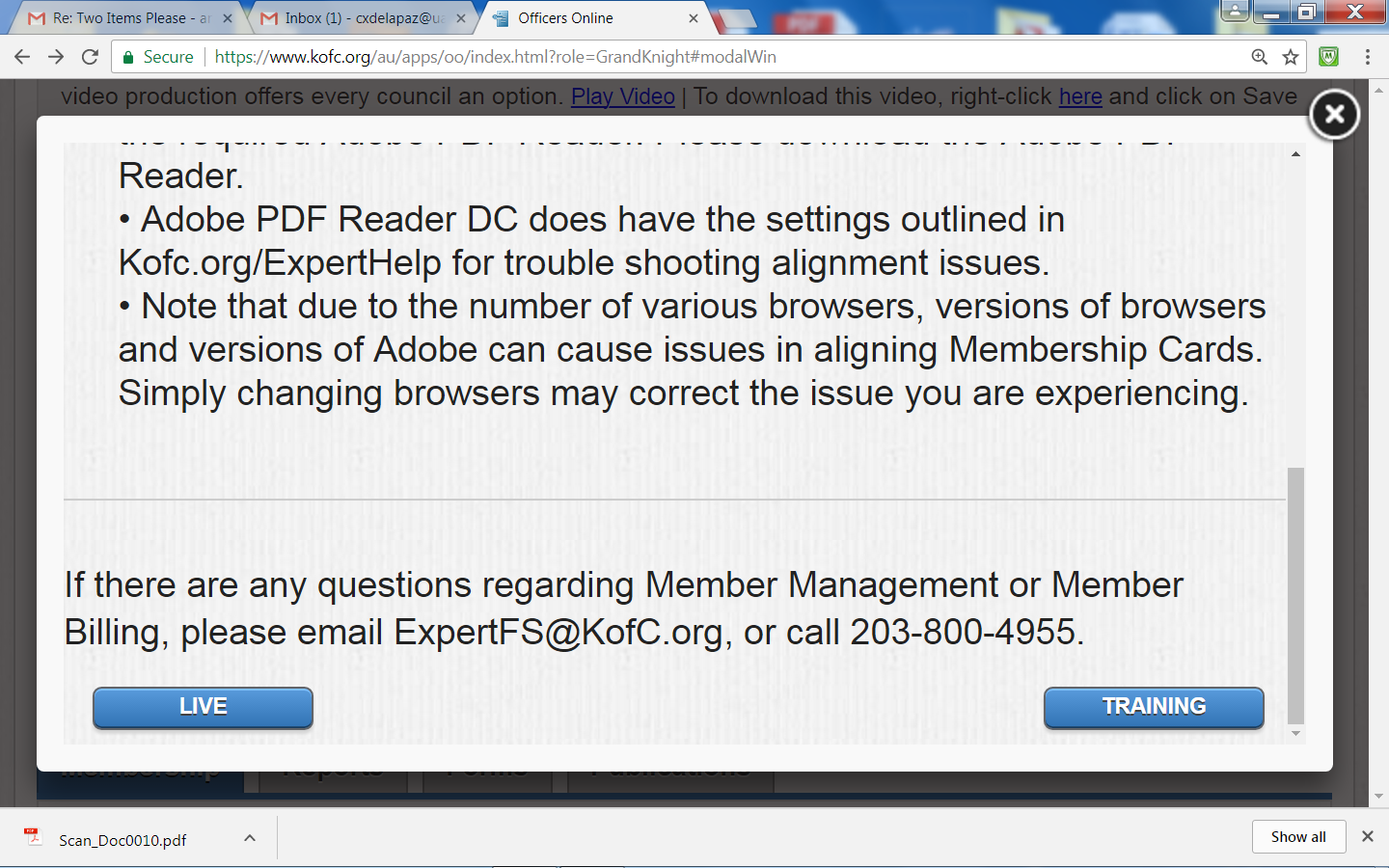 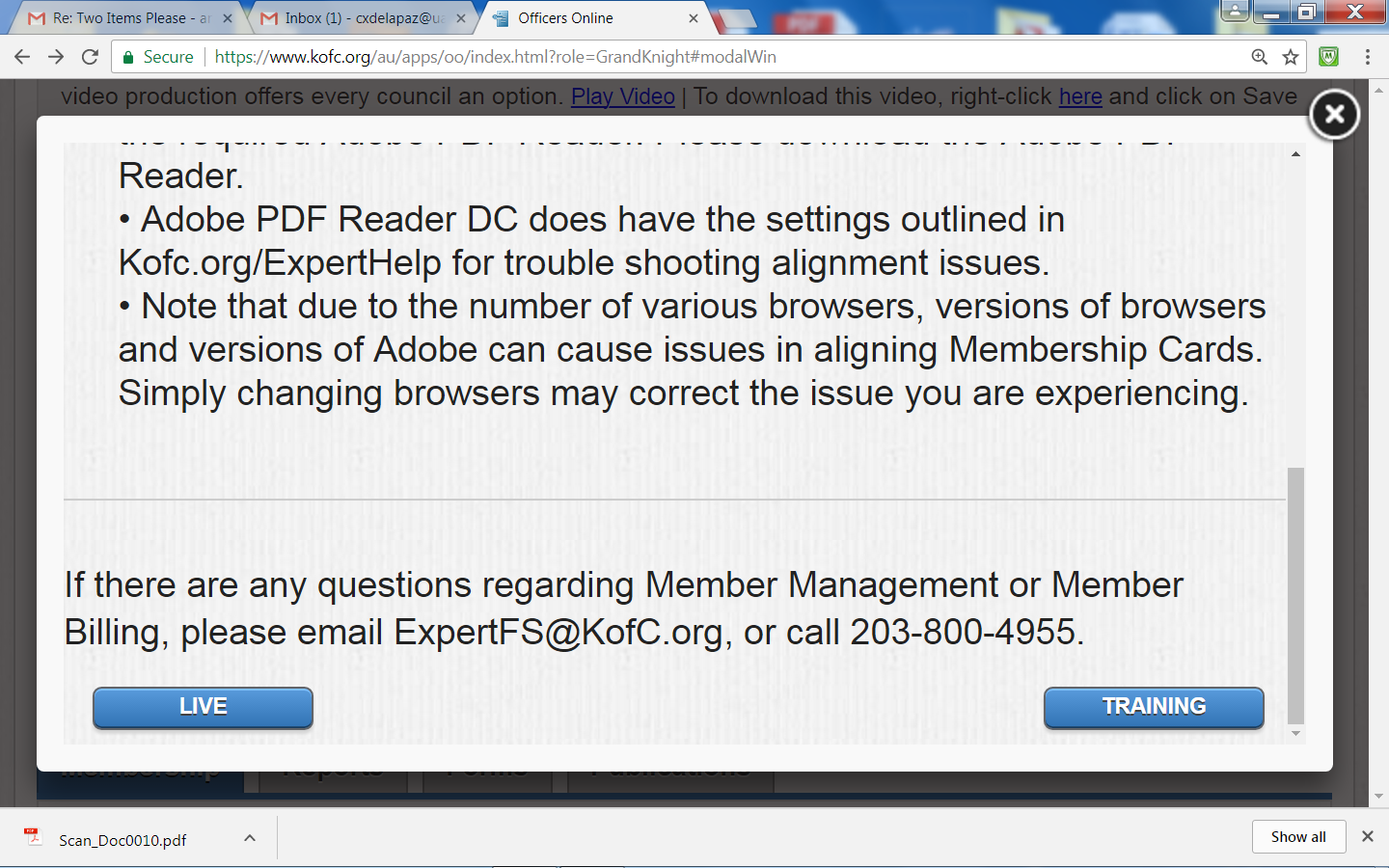 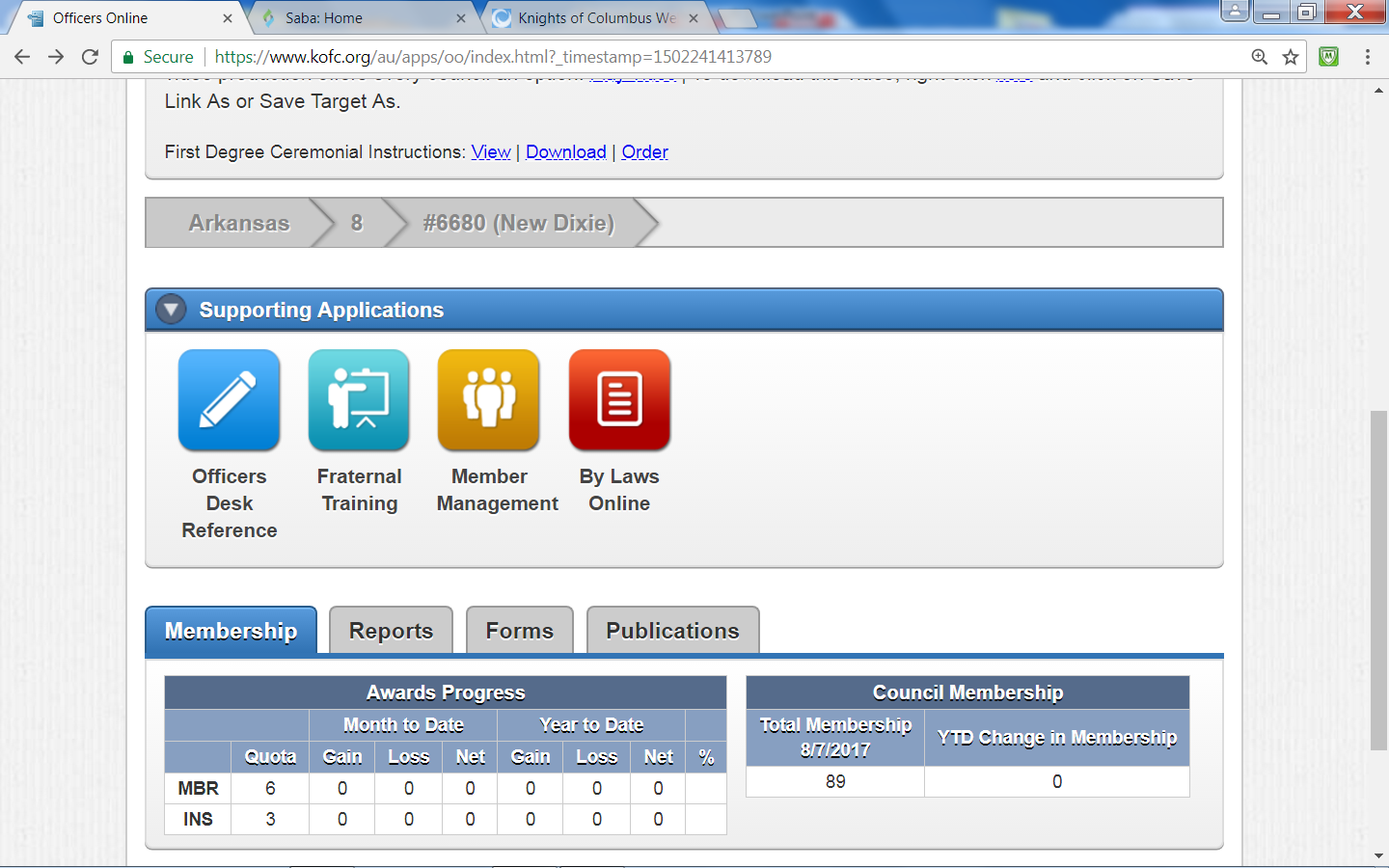 Member Management
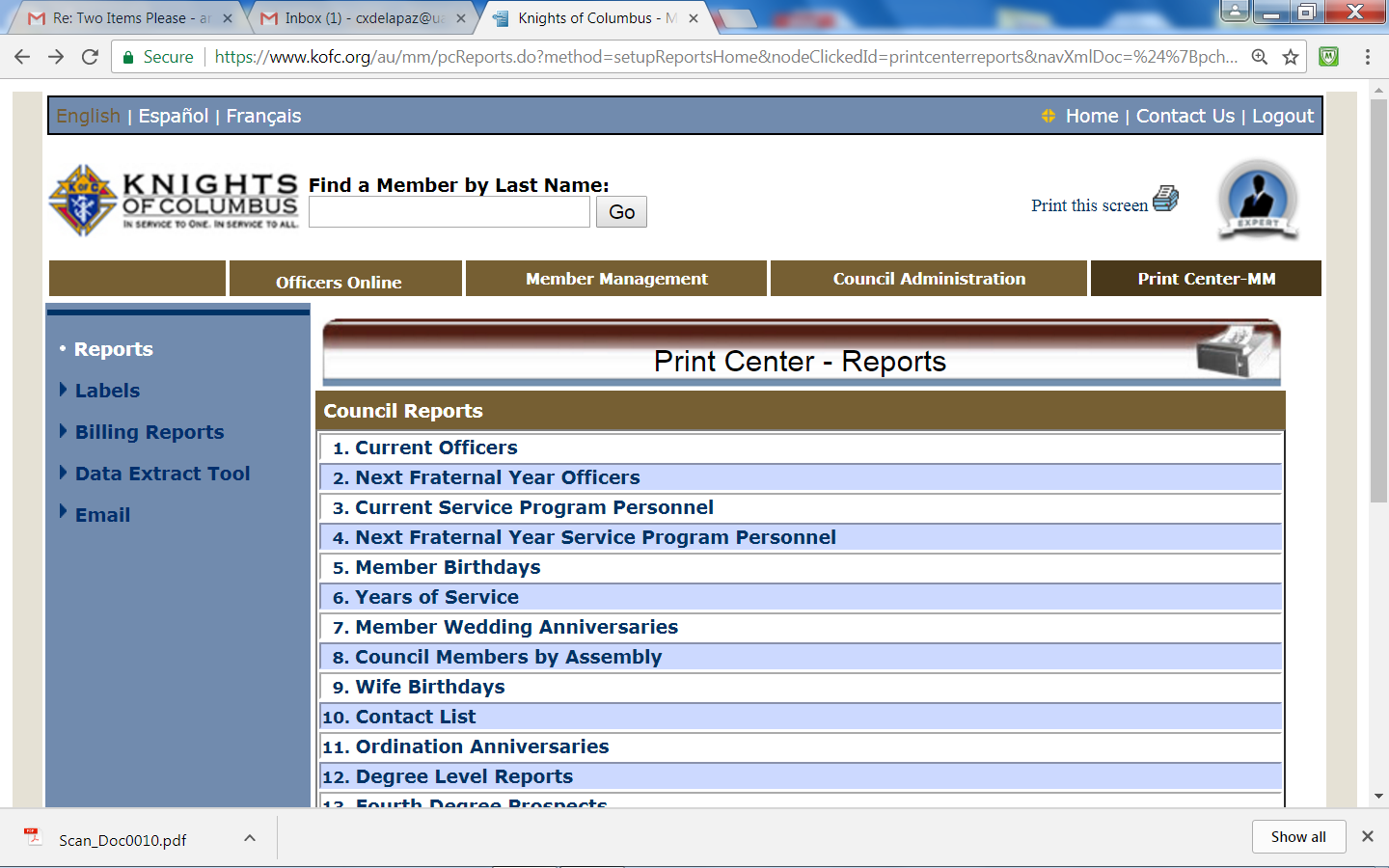 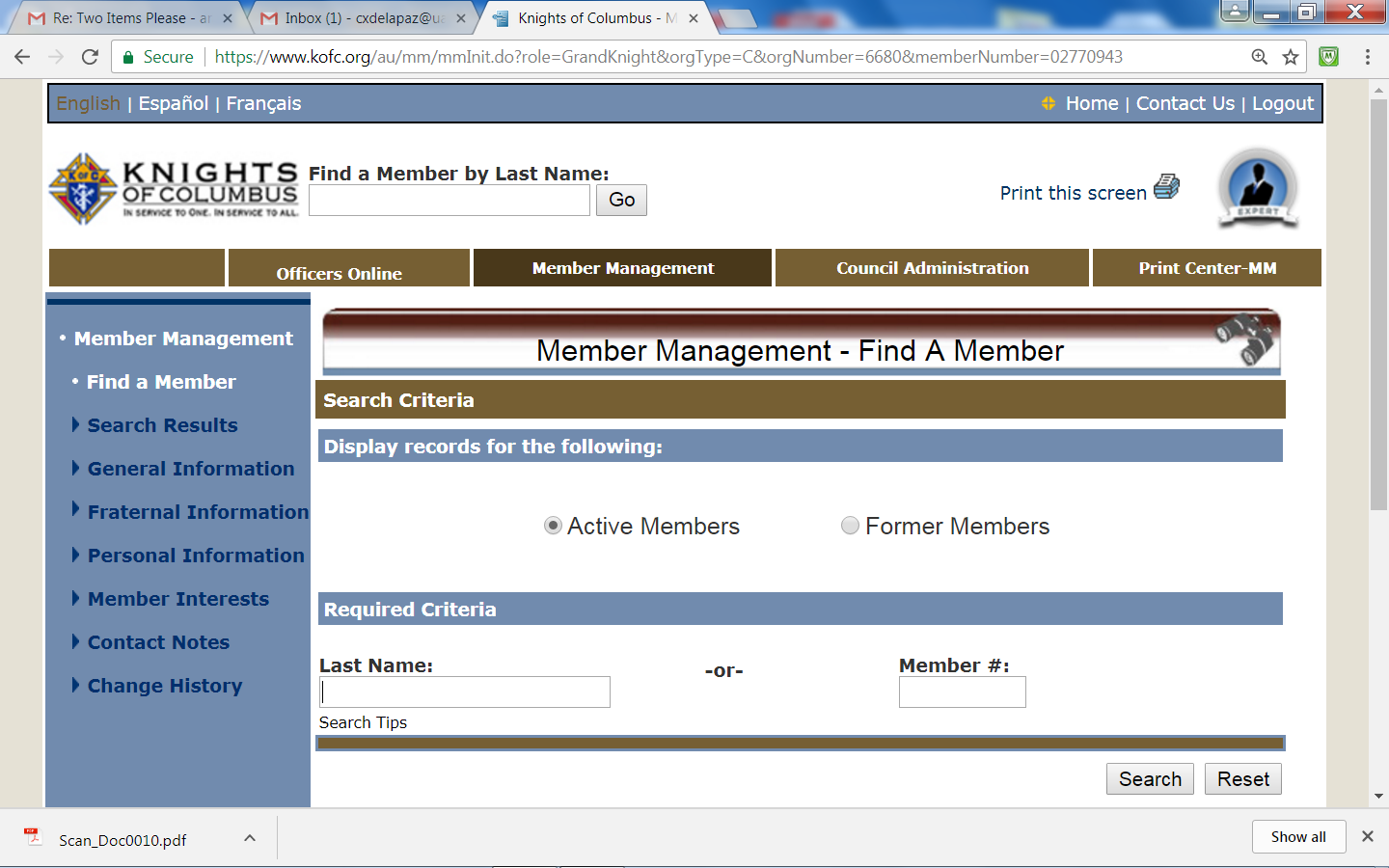 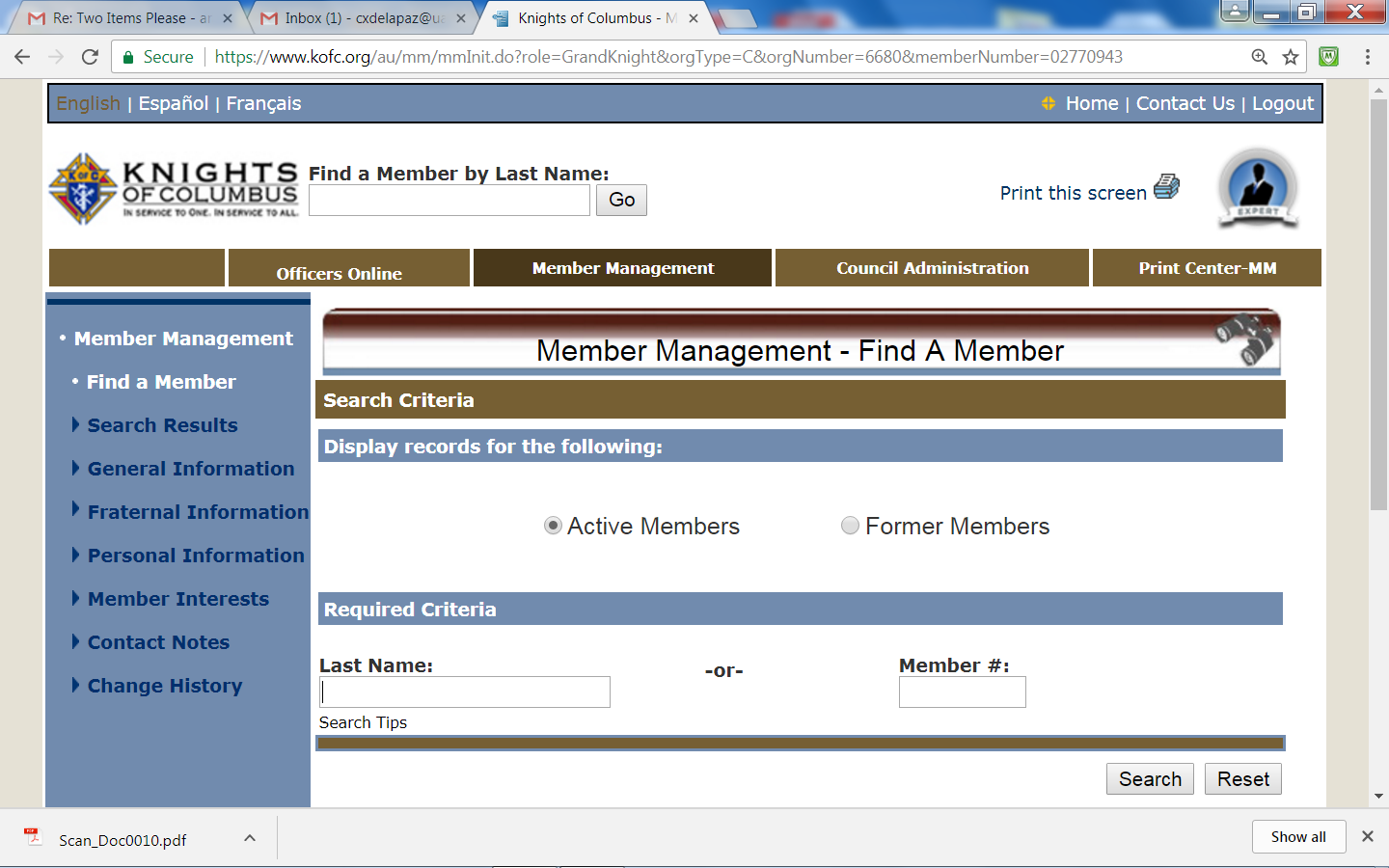 Default Page
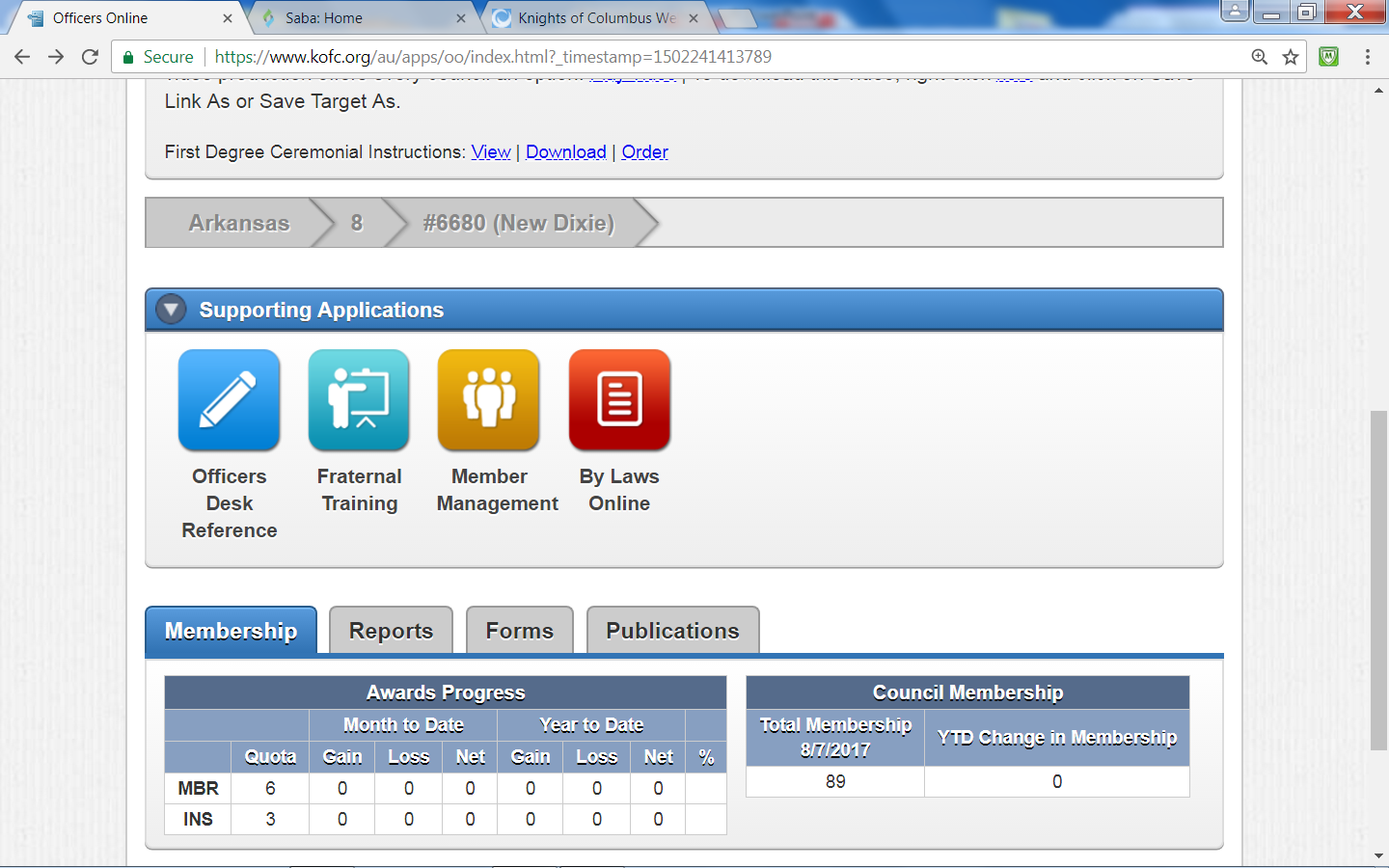 Example
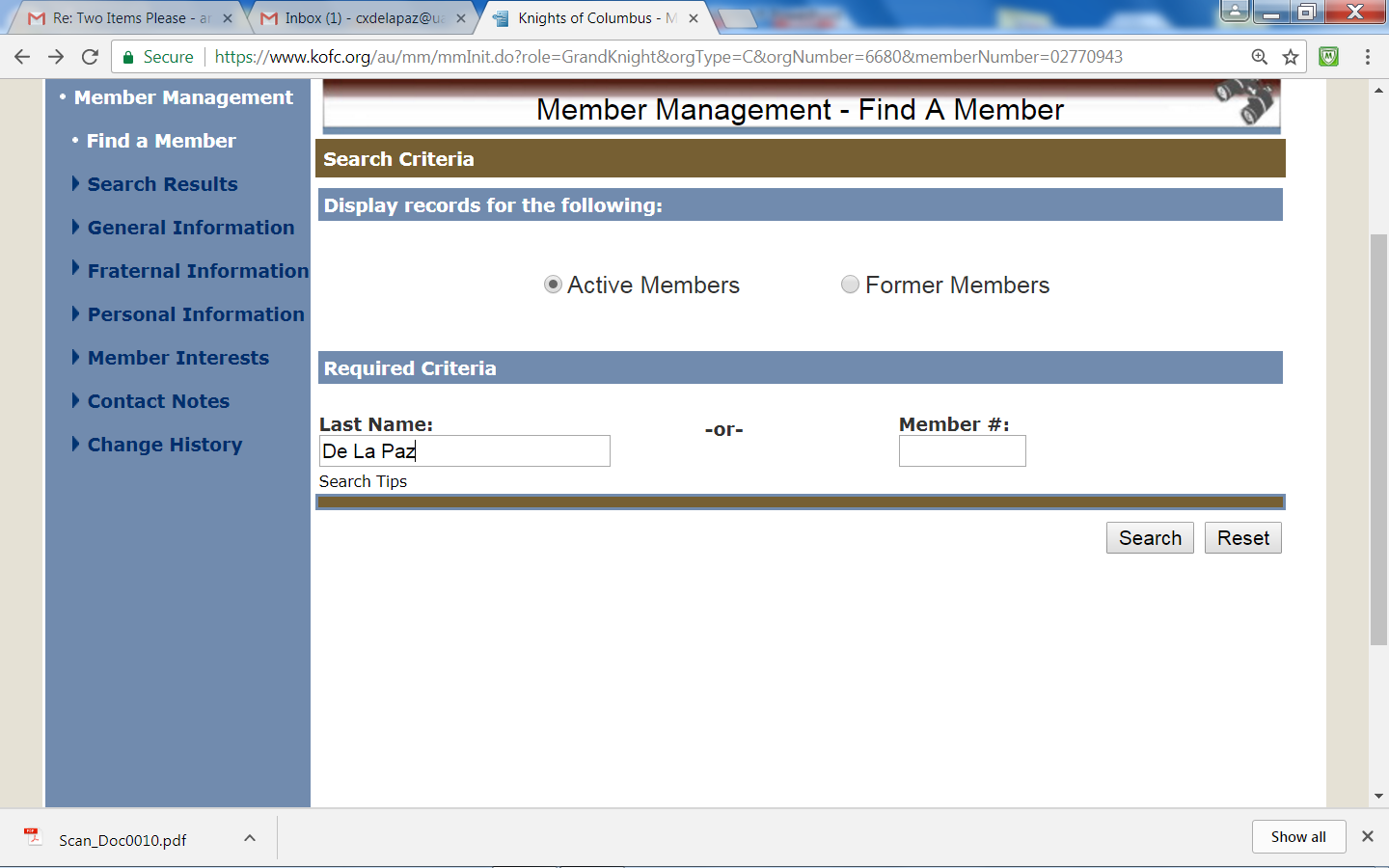 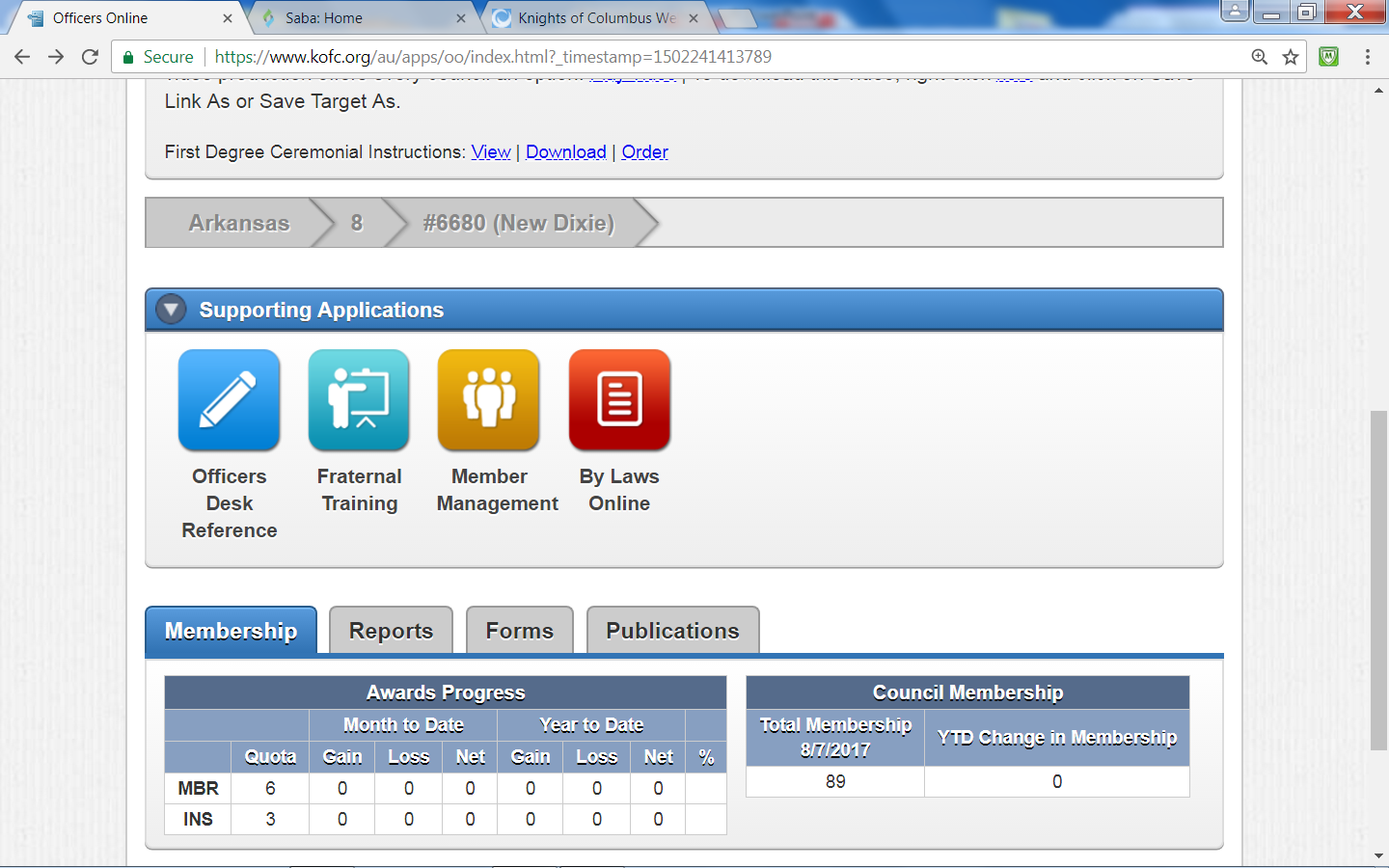 Example
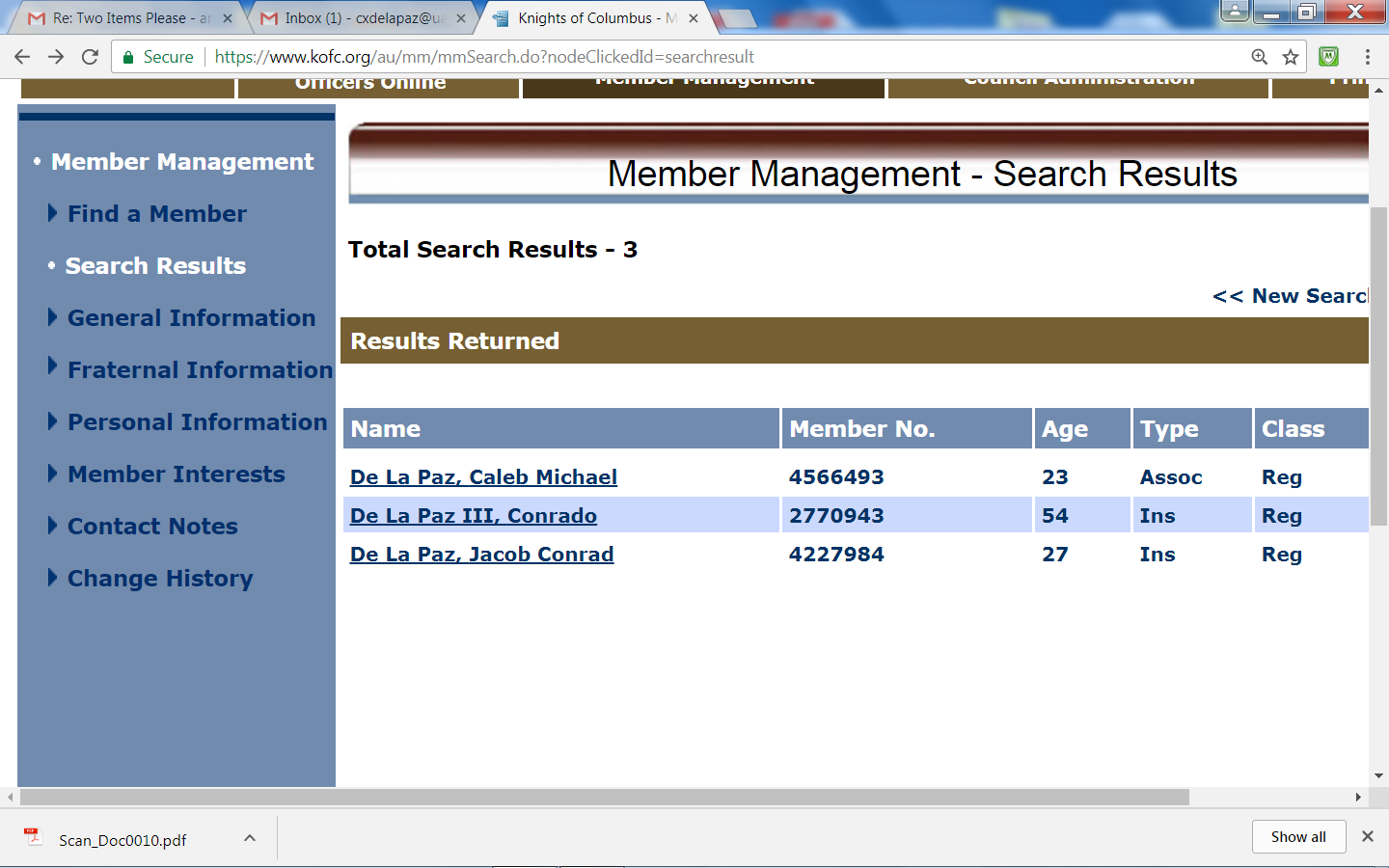 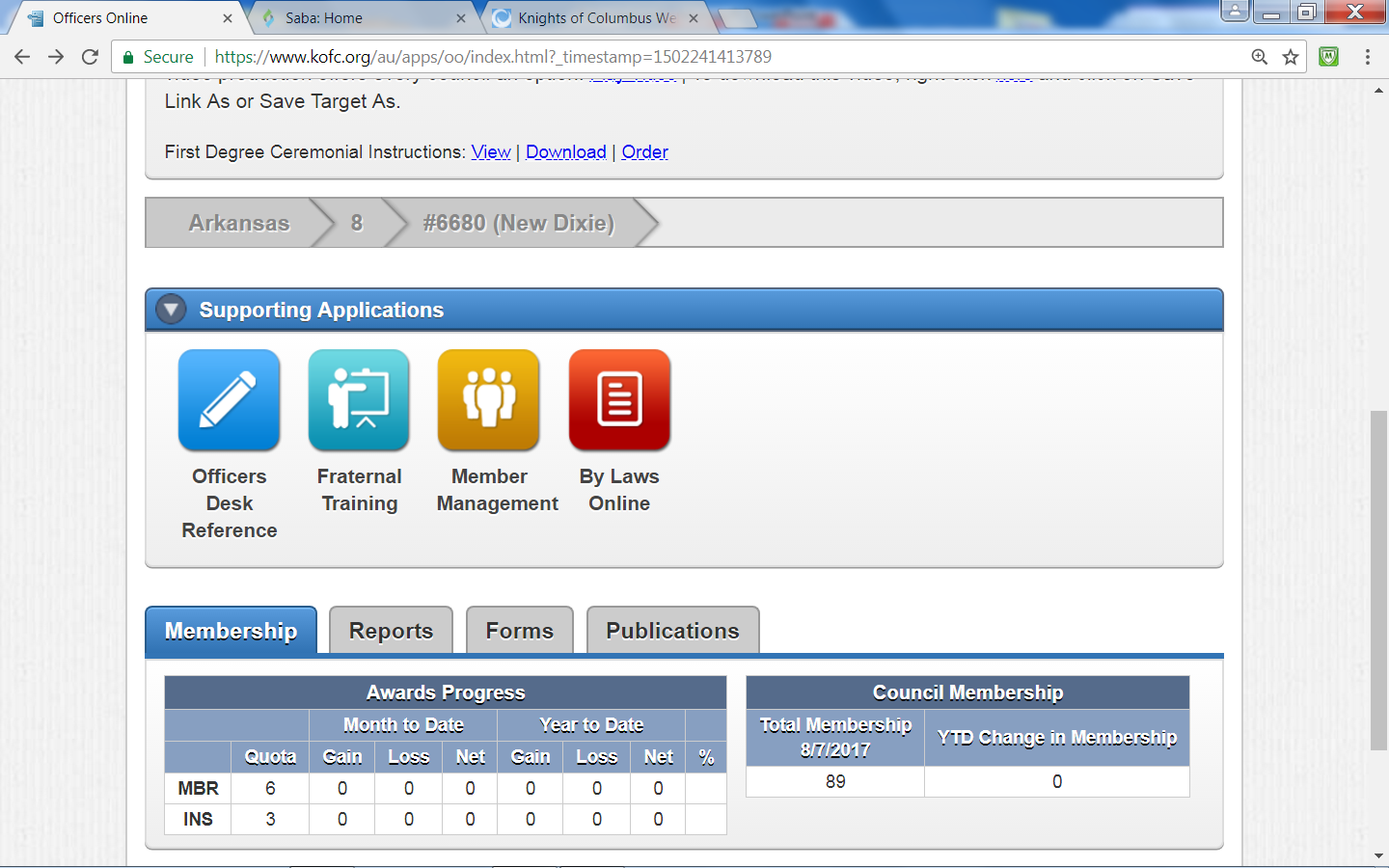 Example
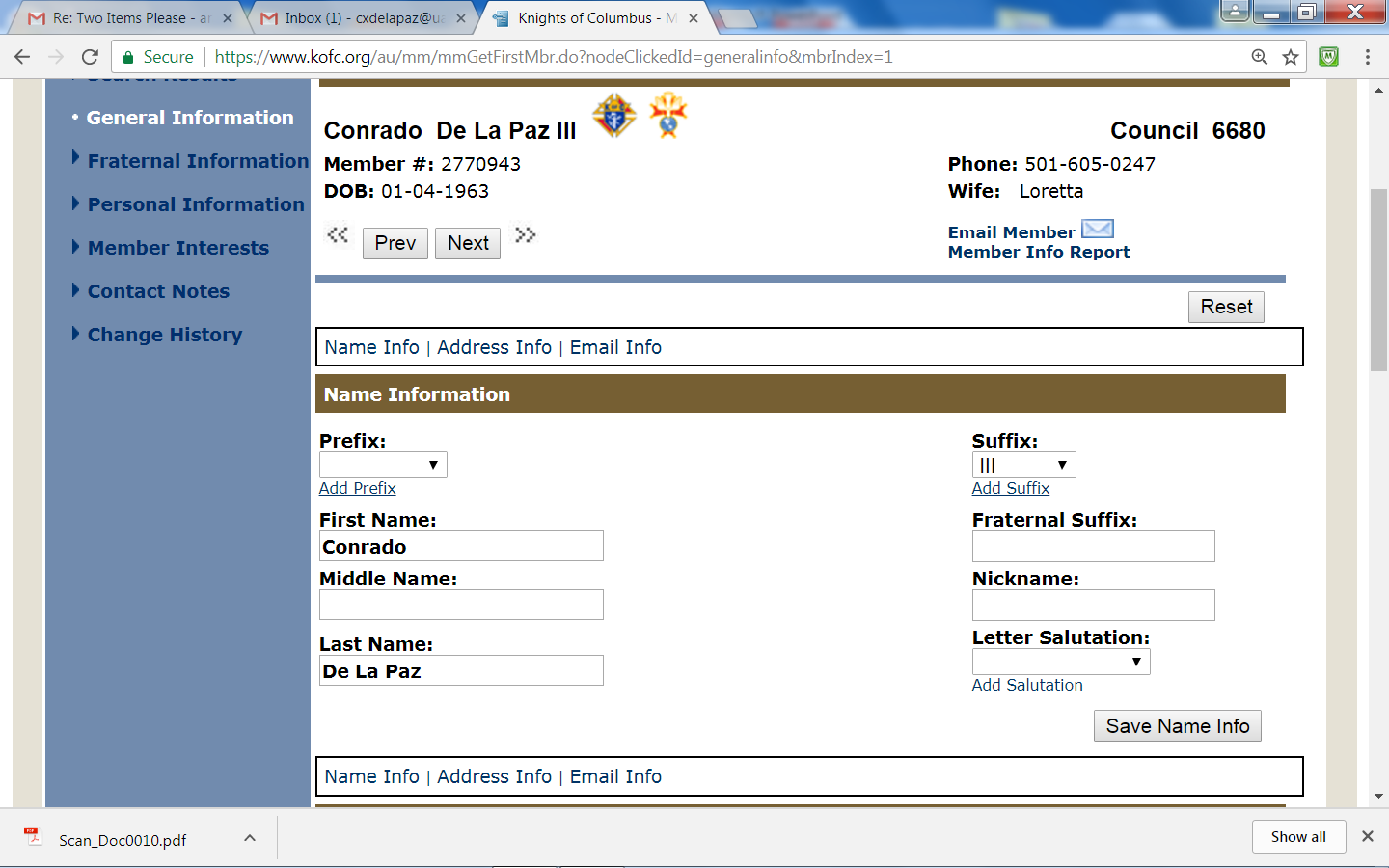 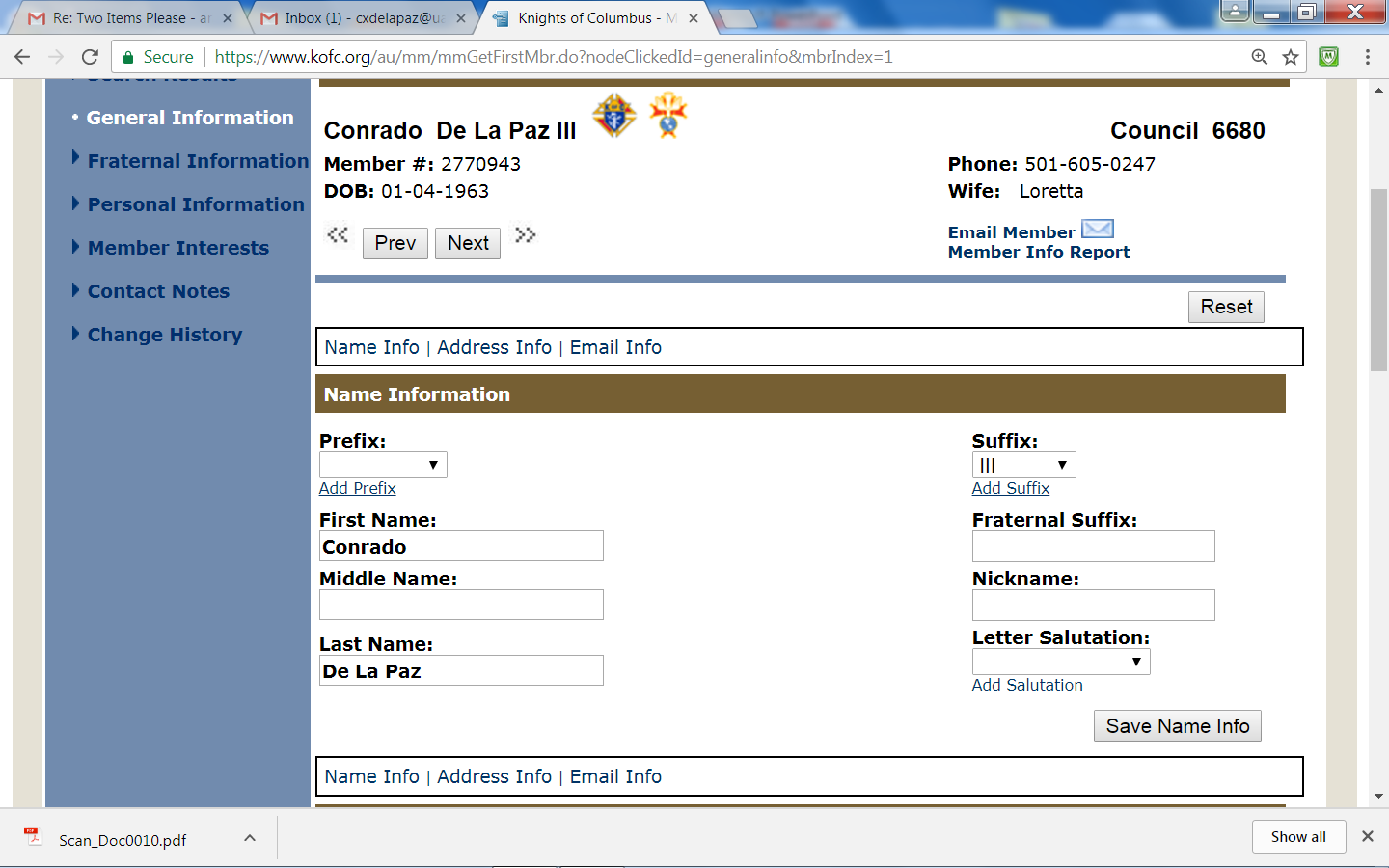 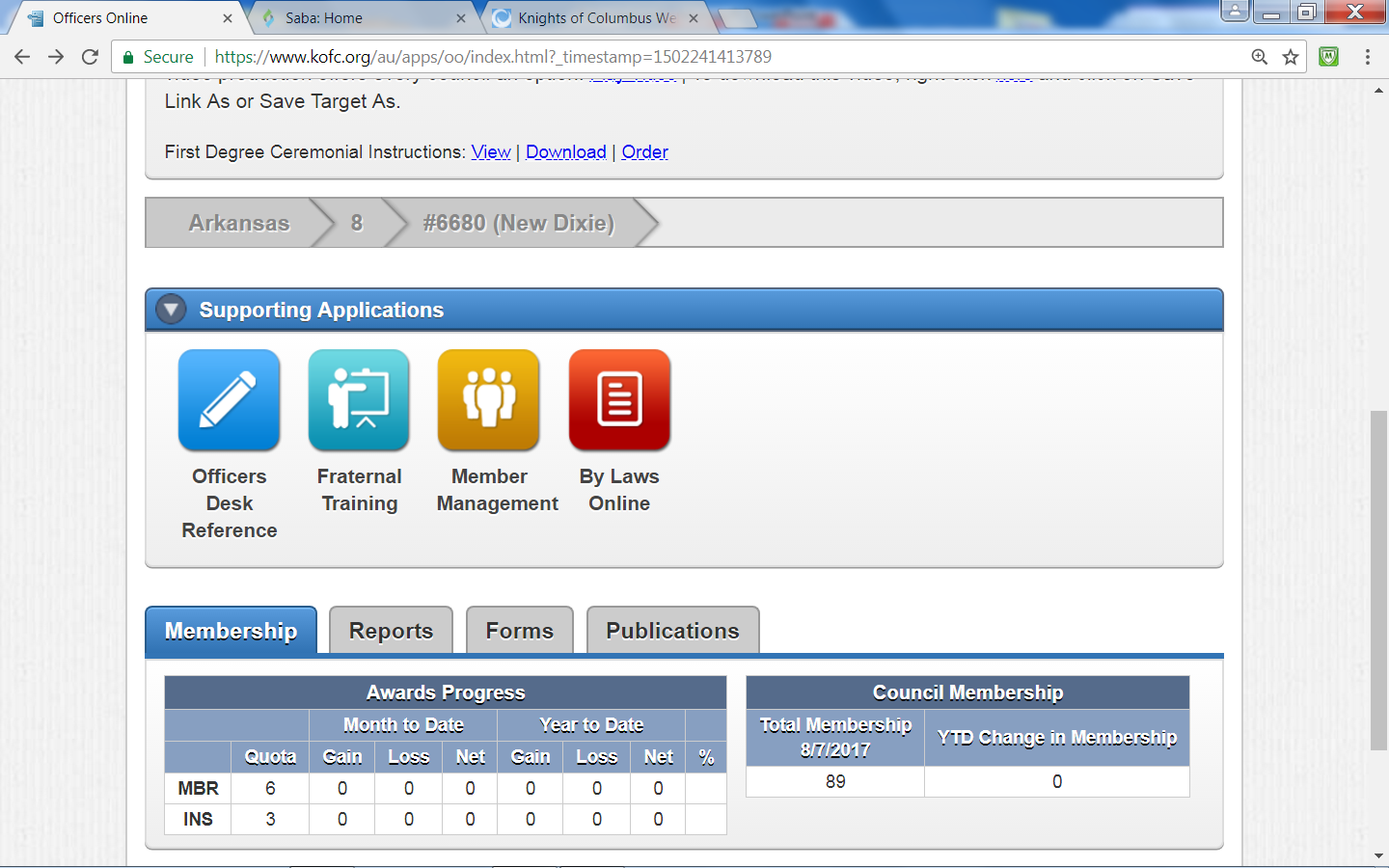 Council Administration
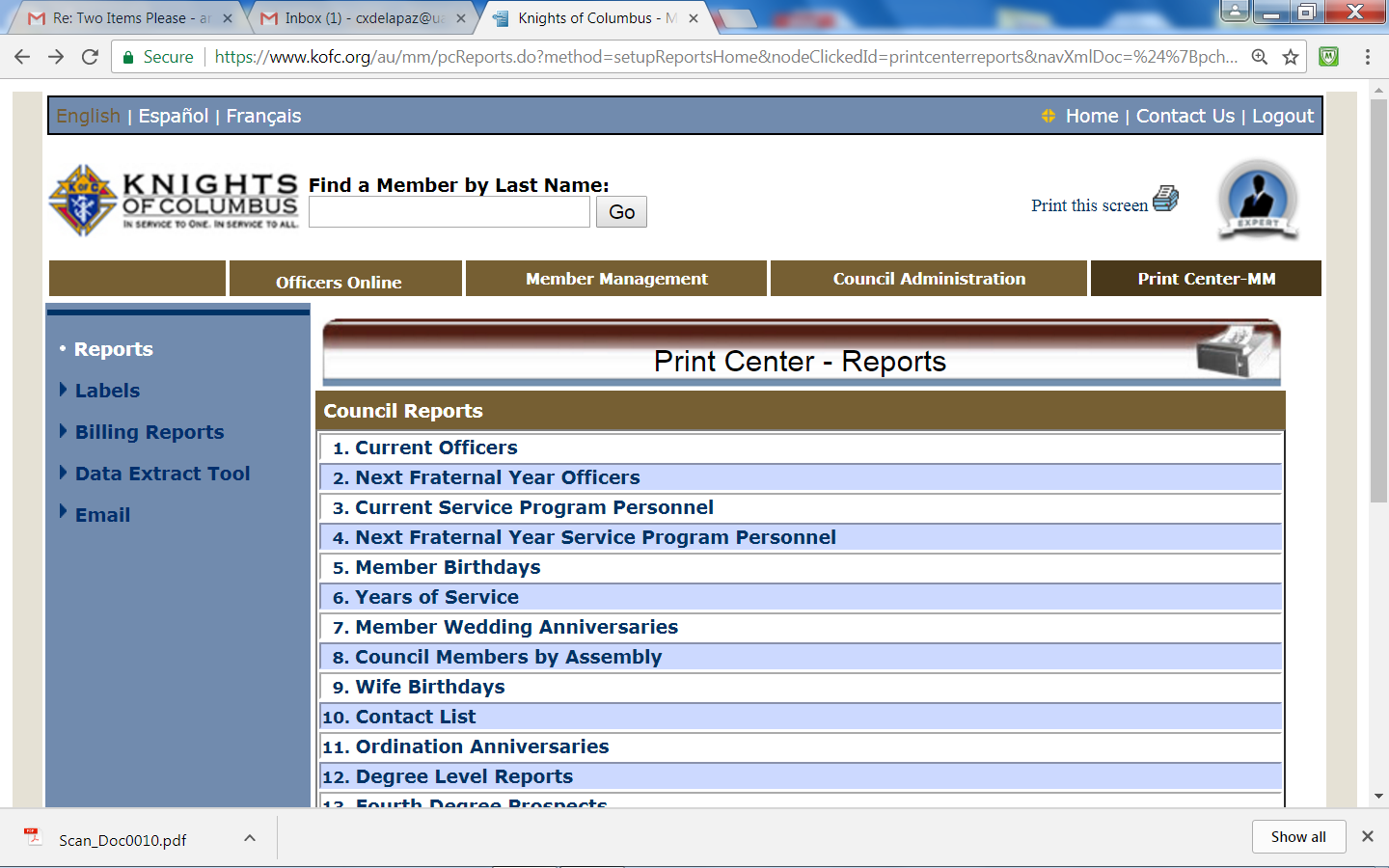 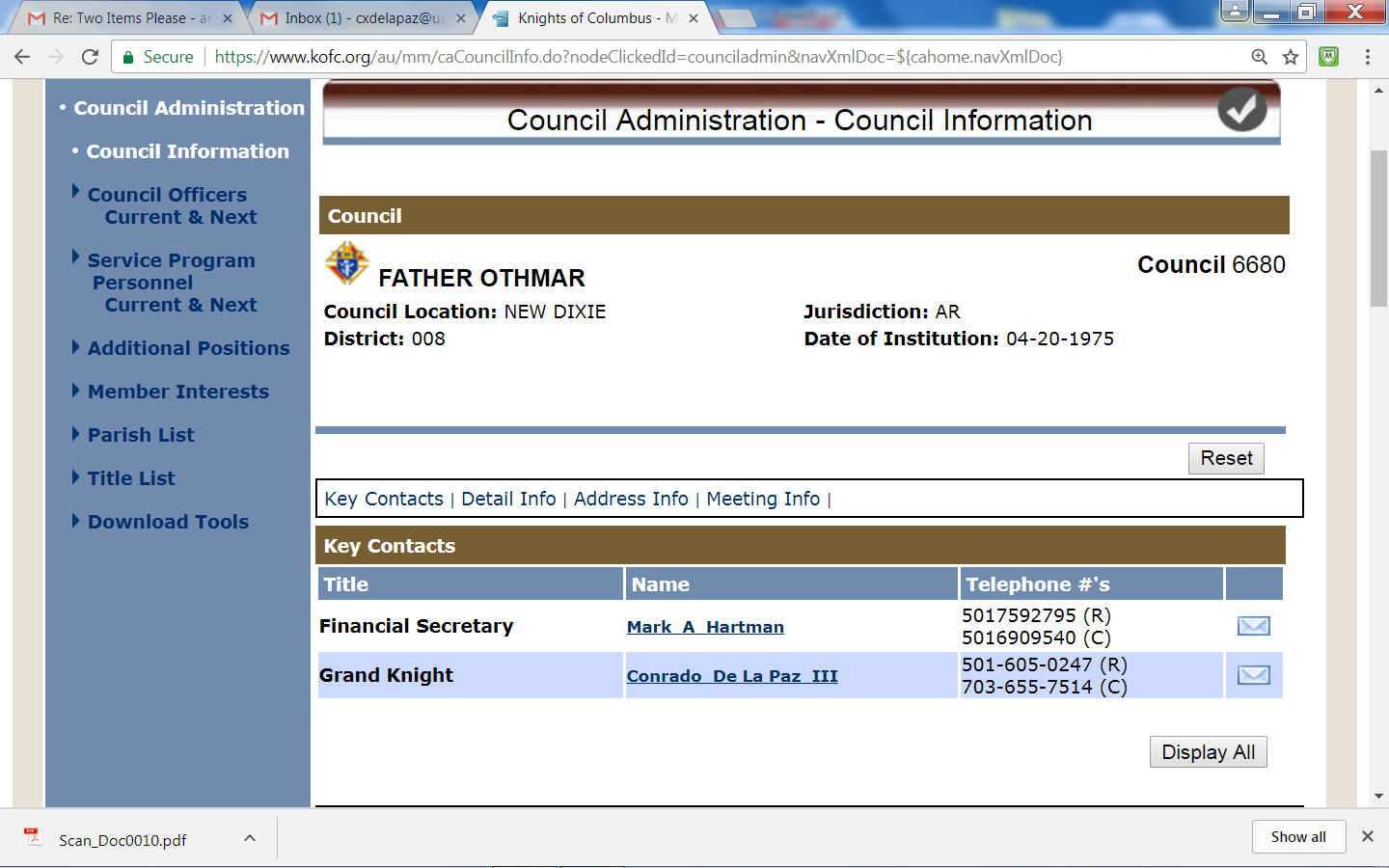 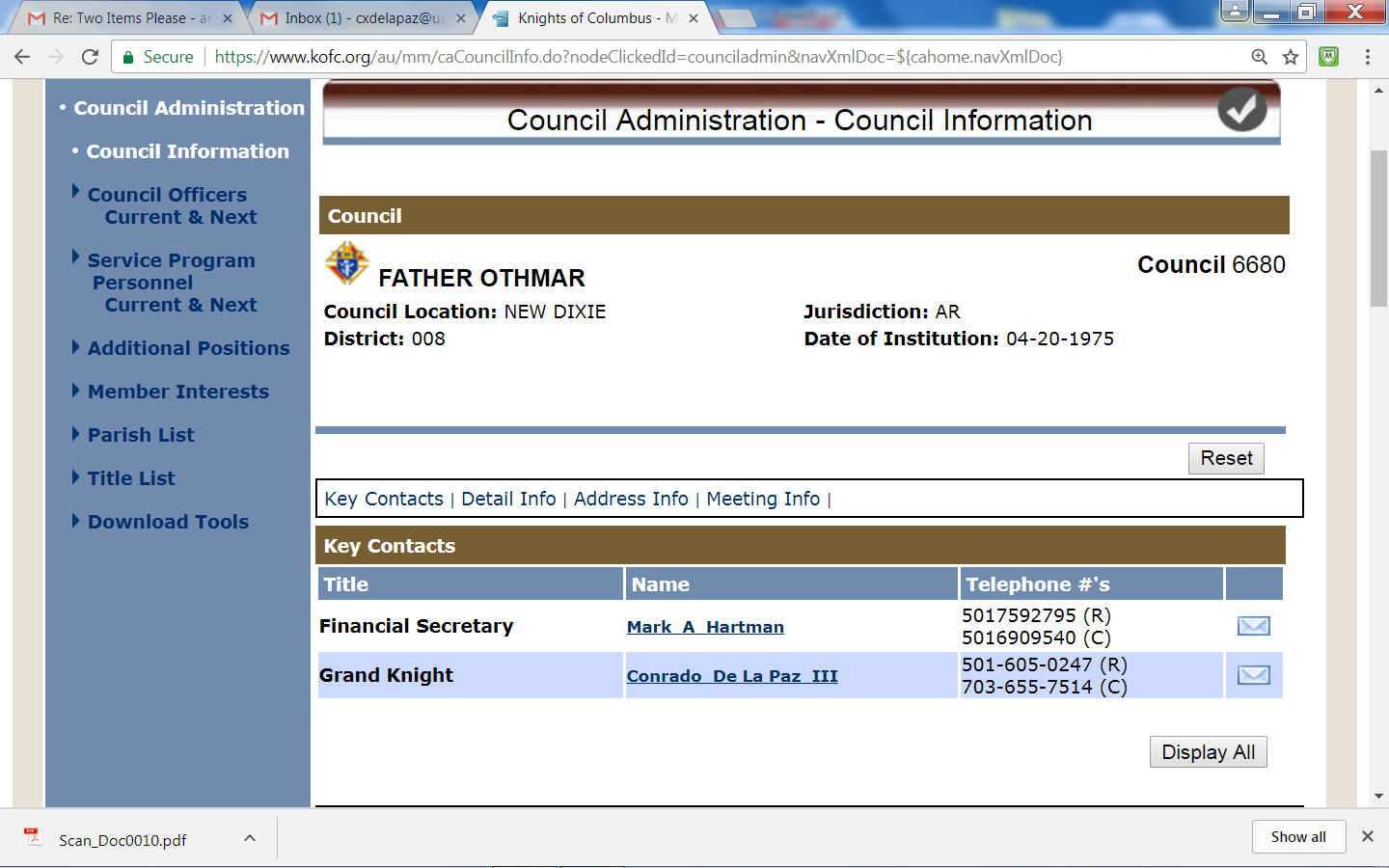 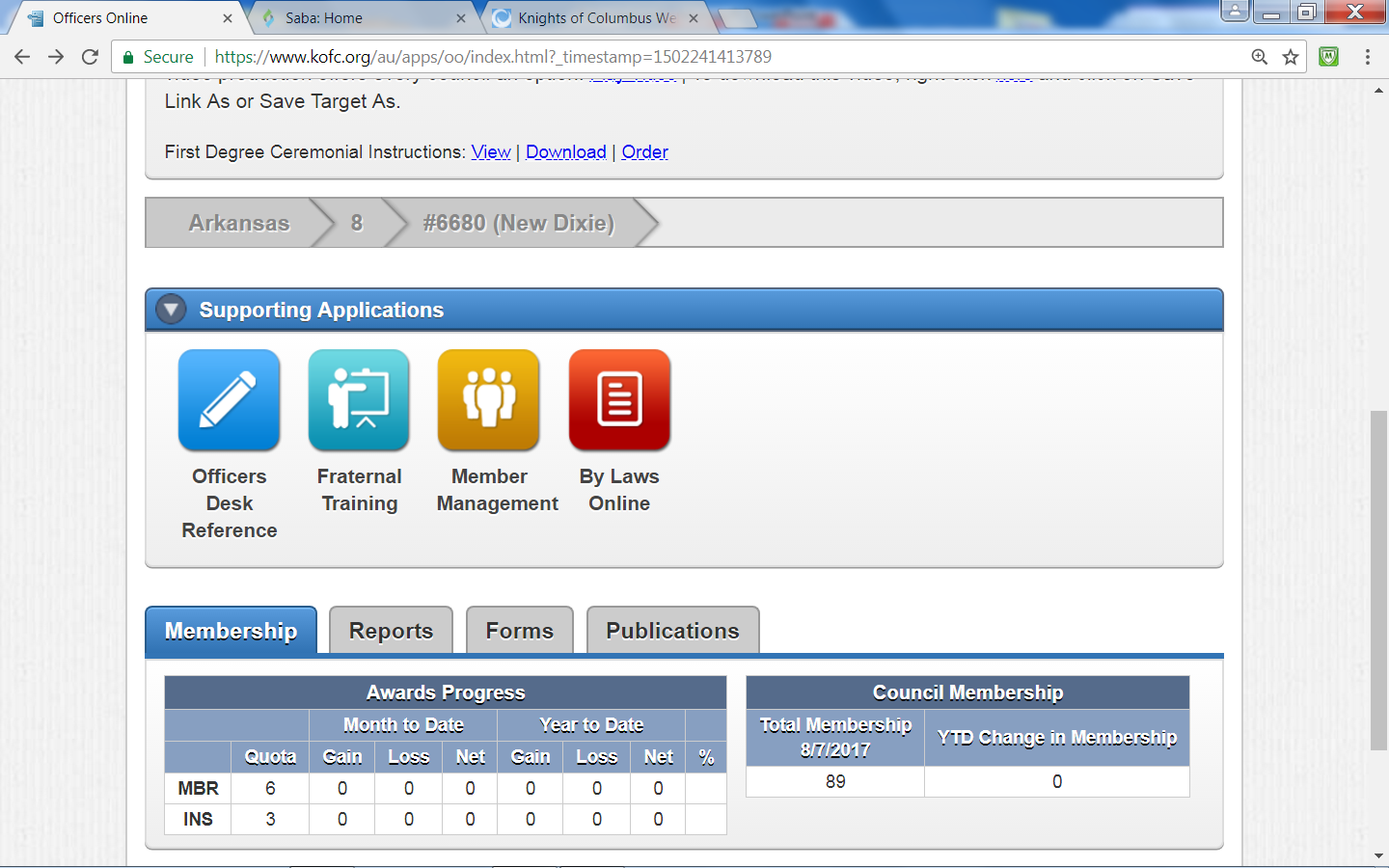 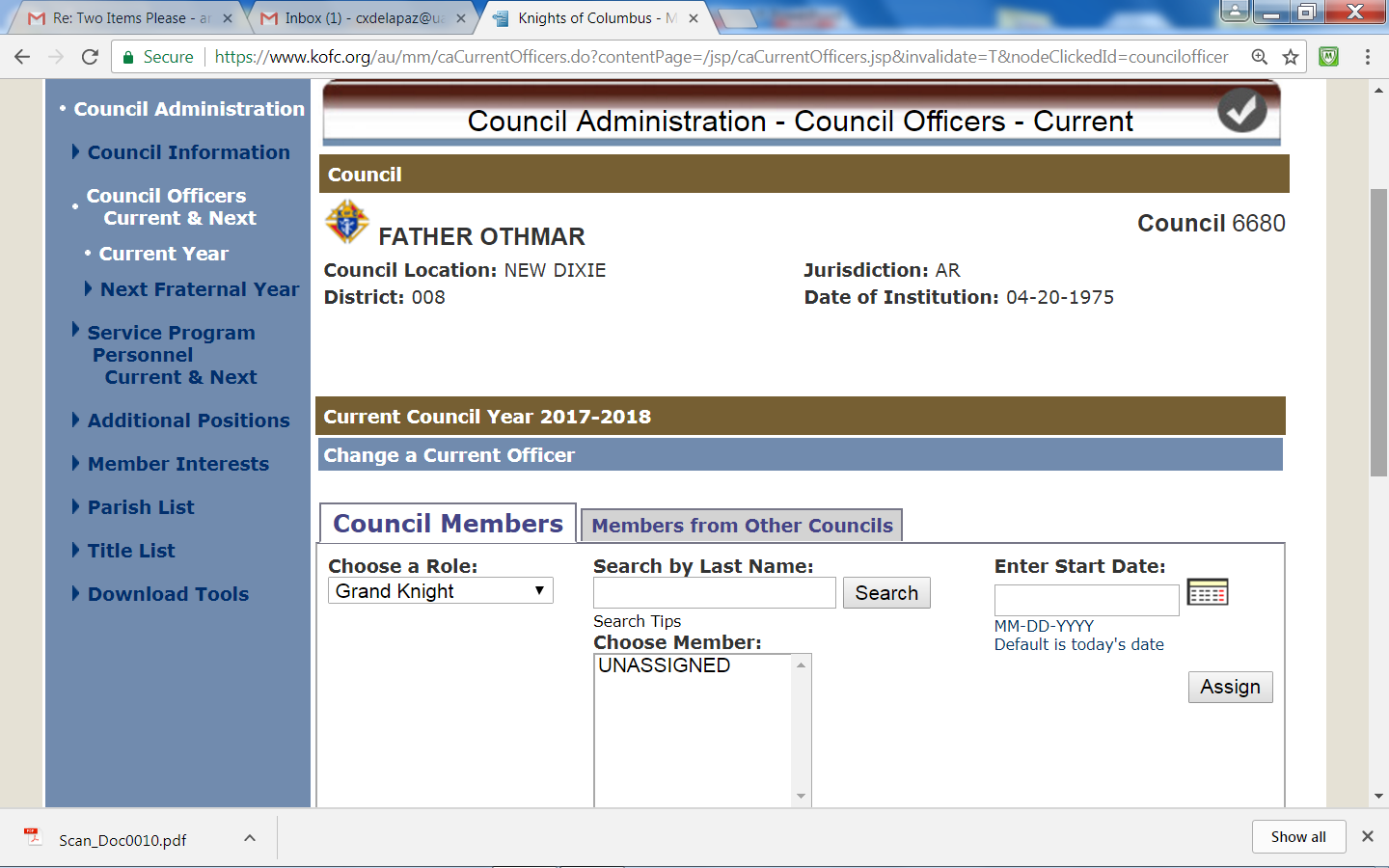 Council Administration
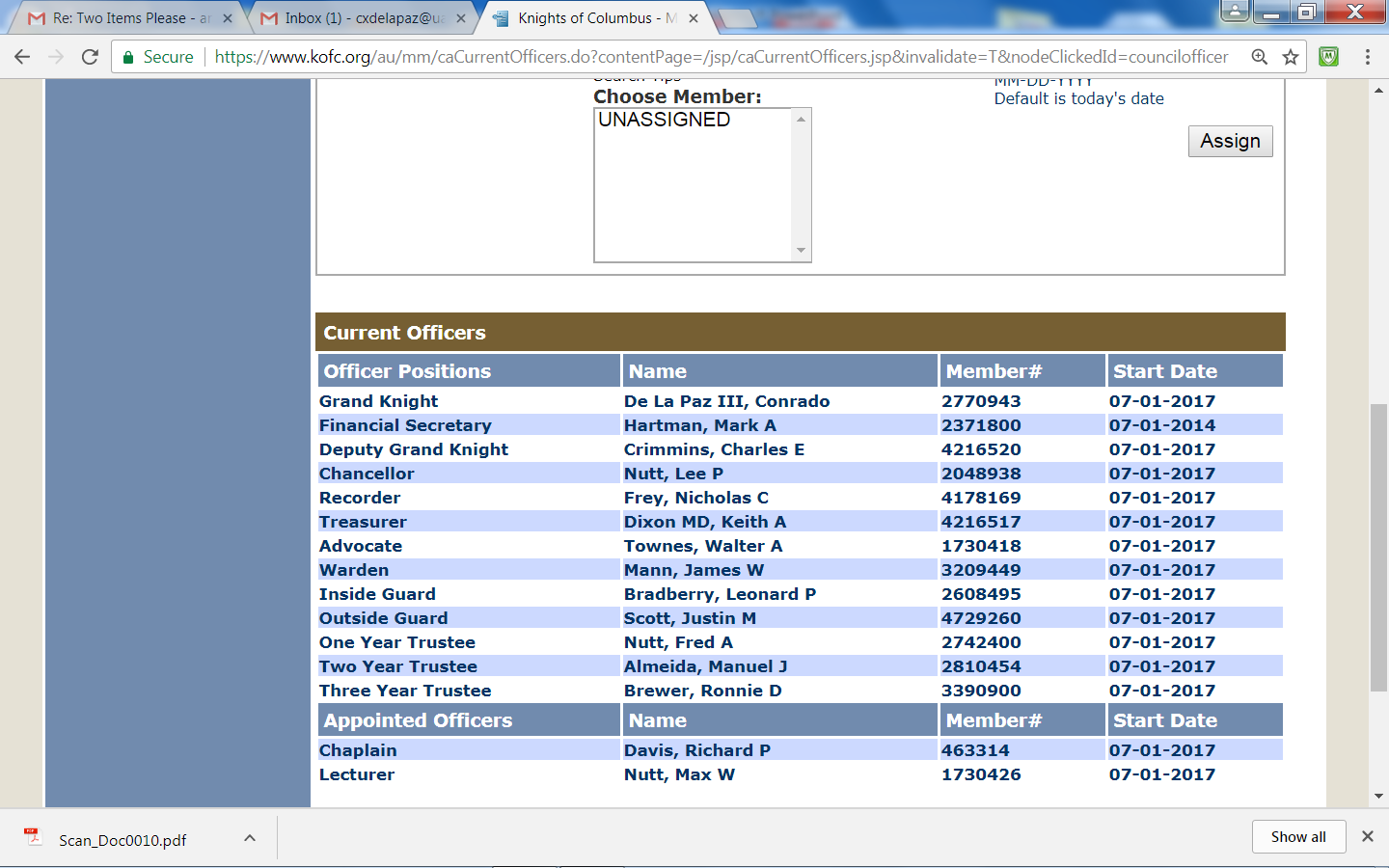 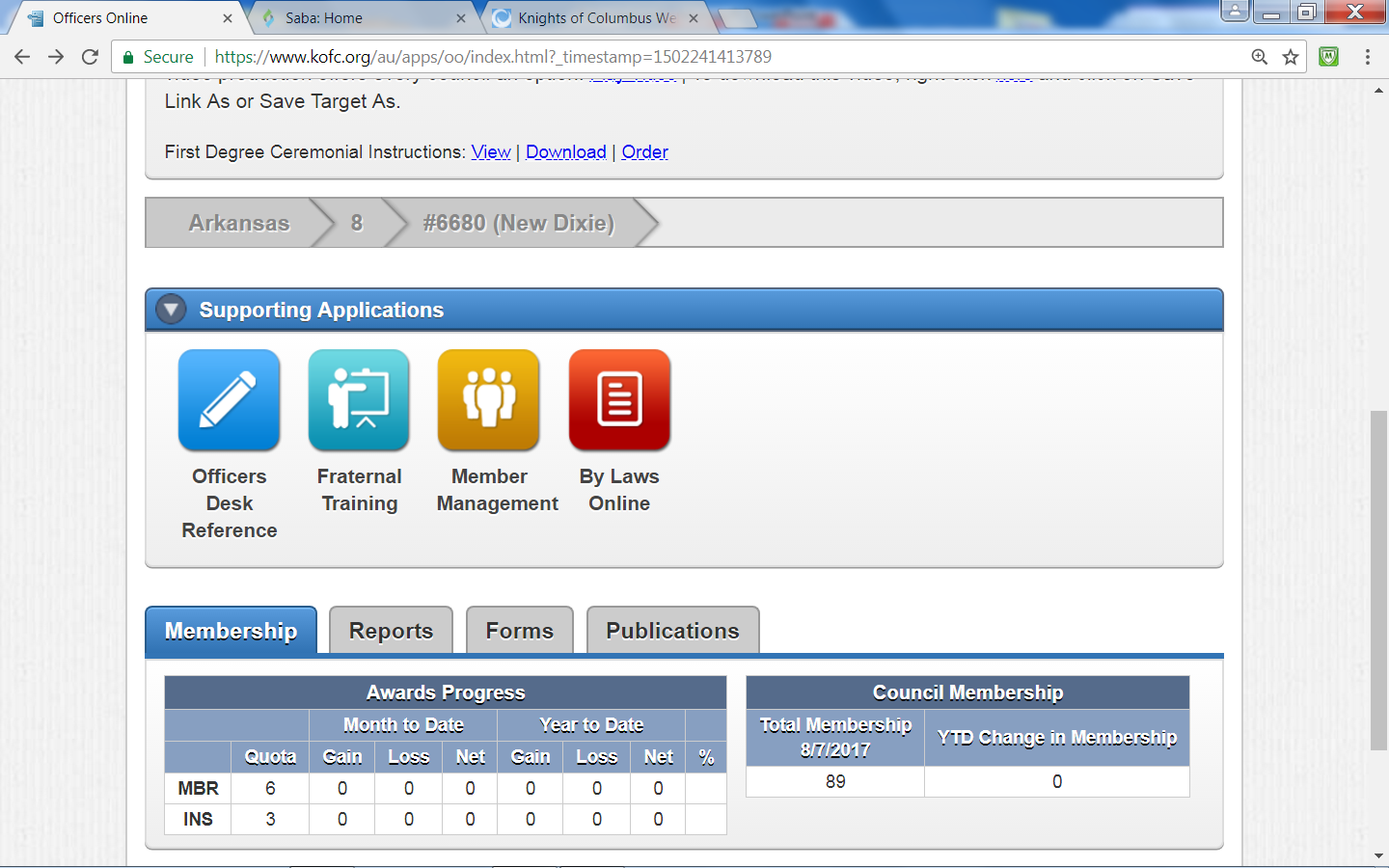 Council Administration
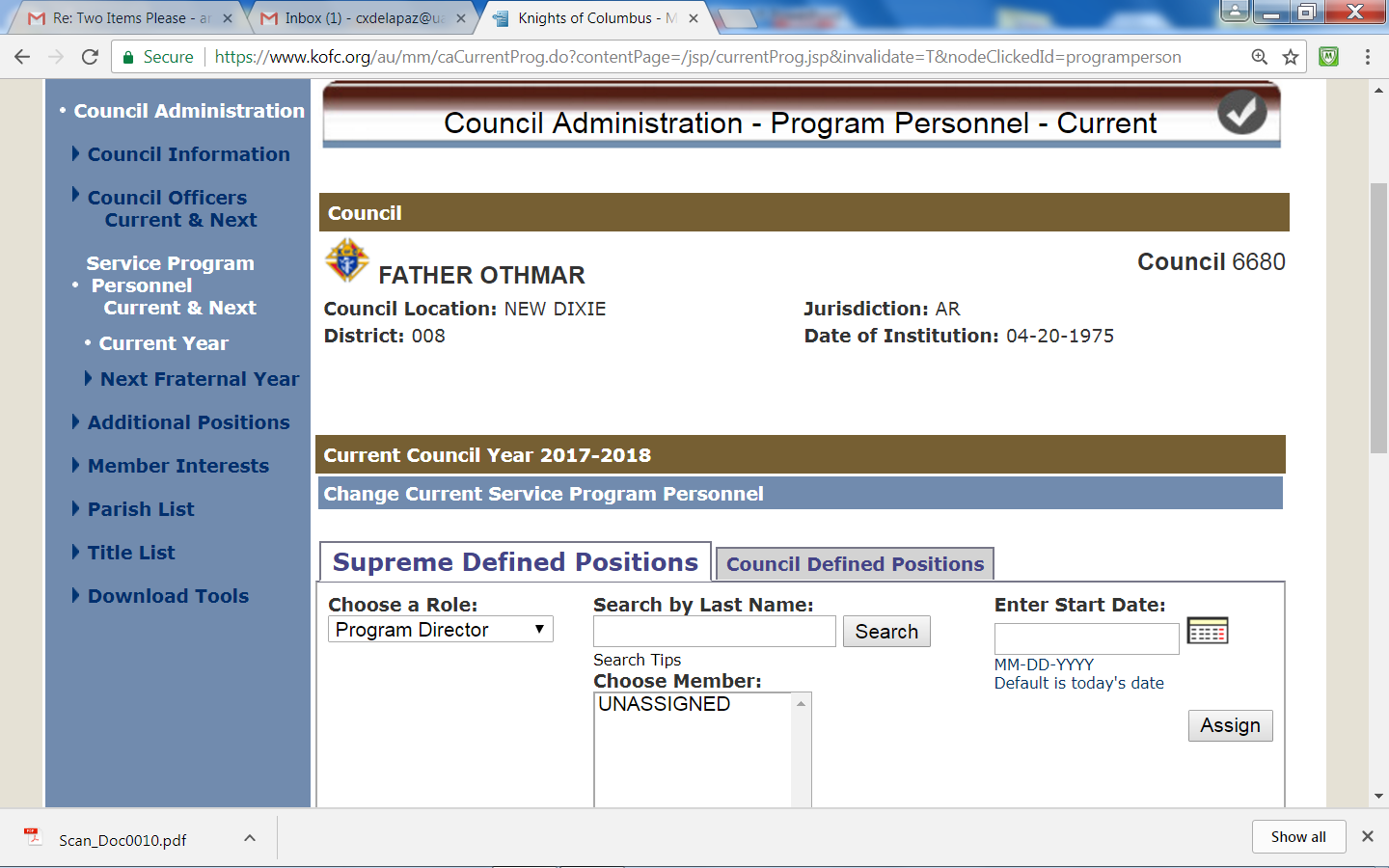 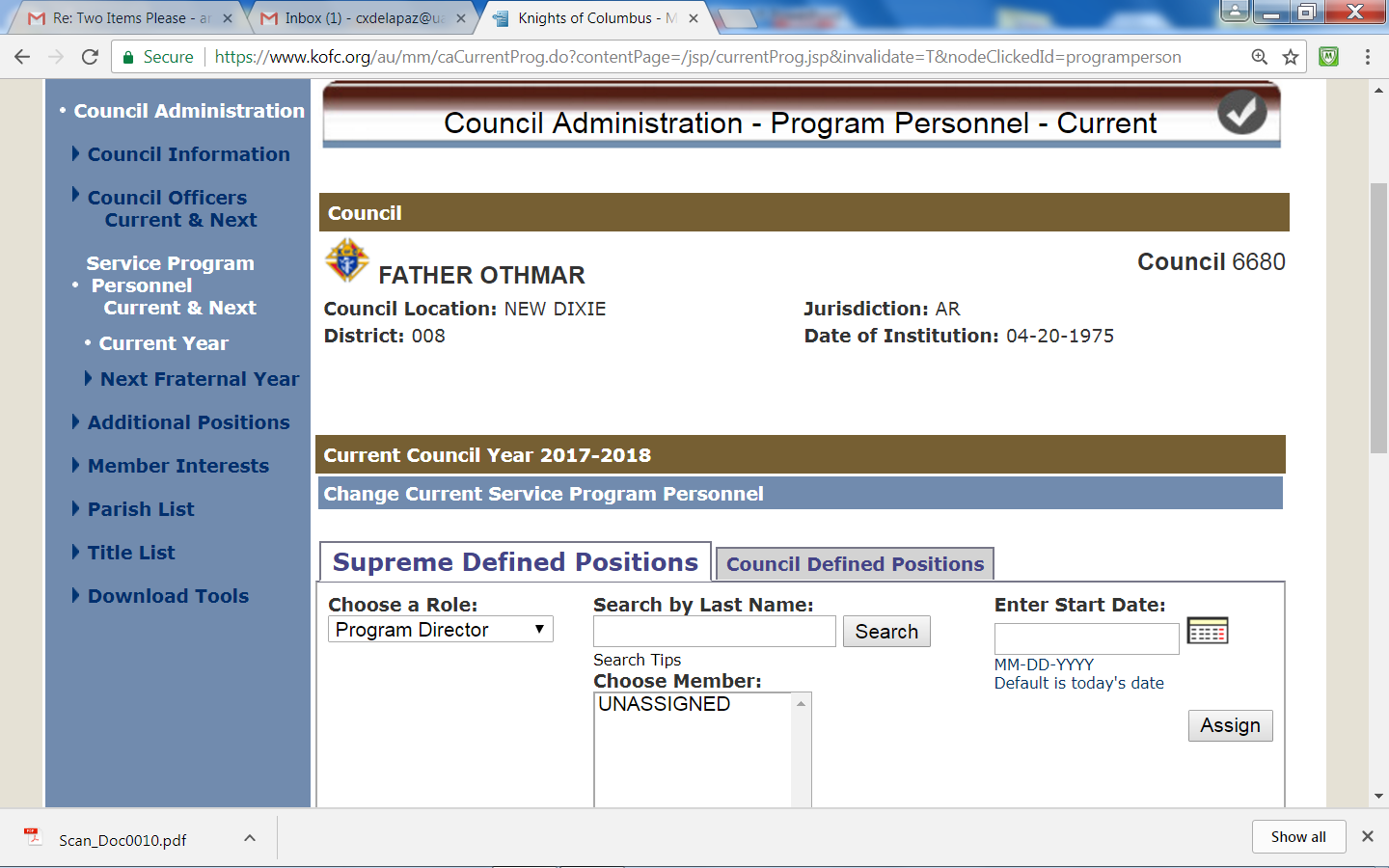 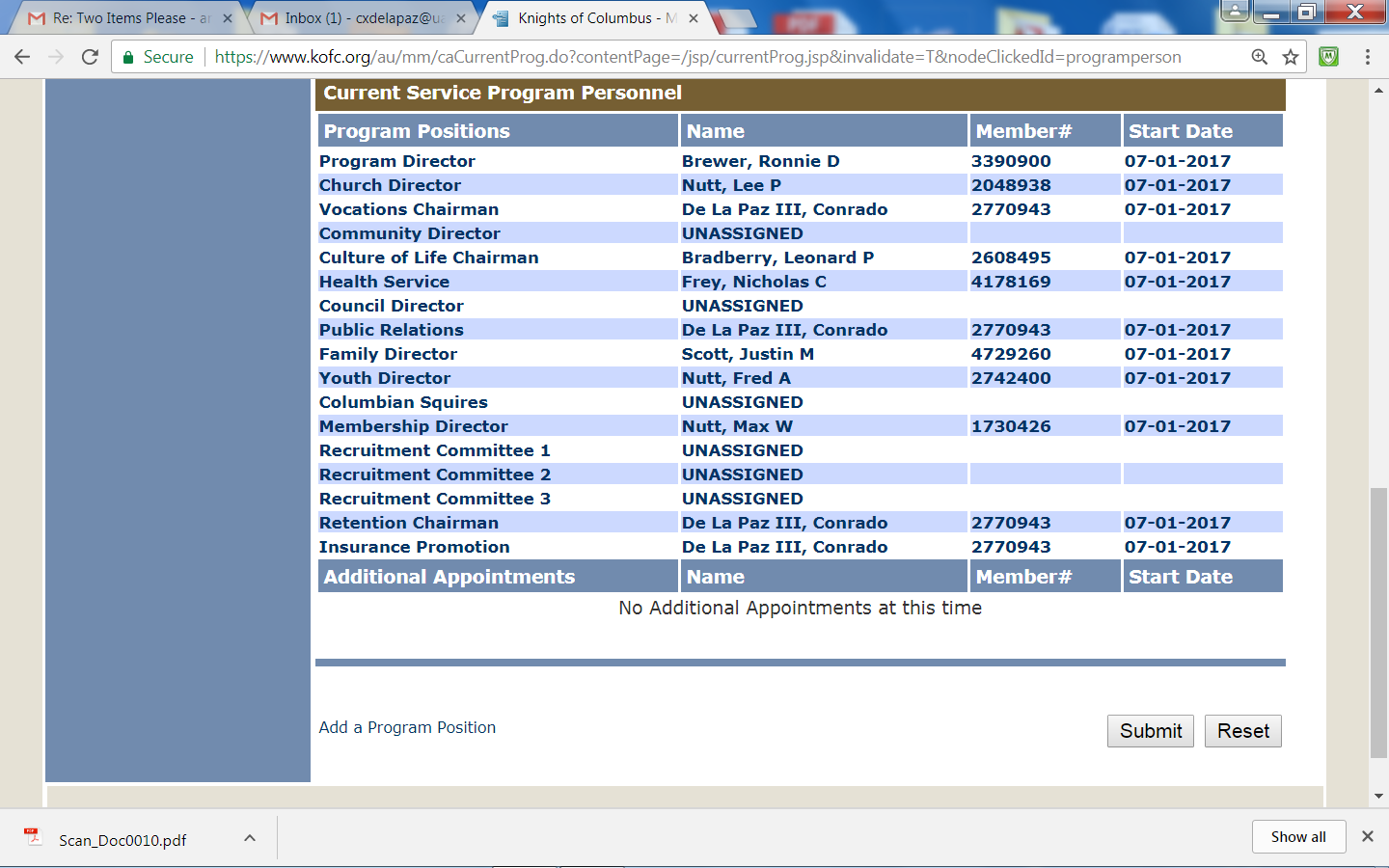 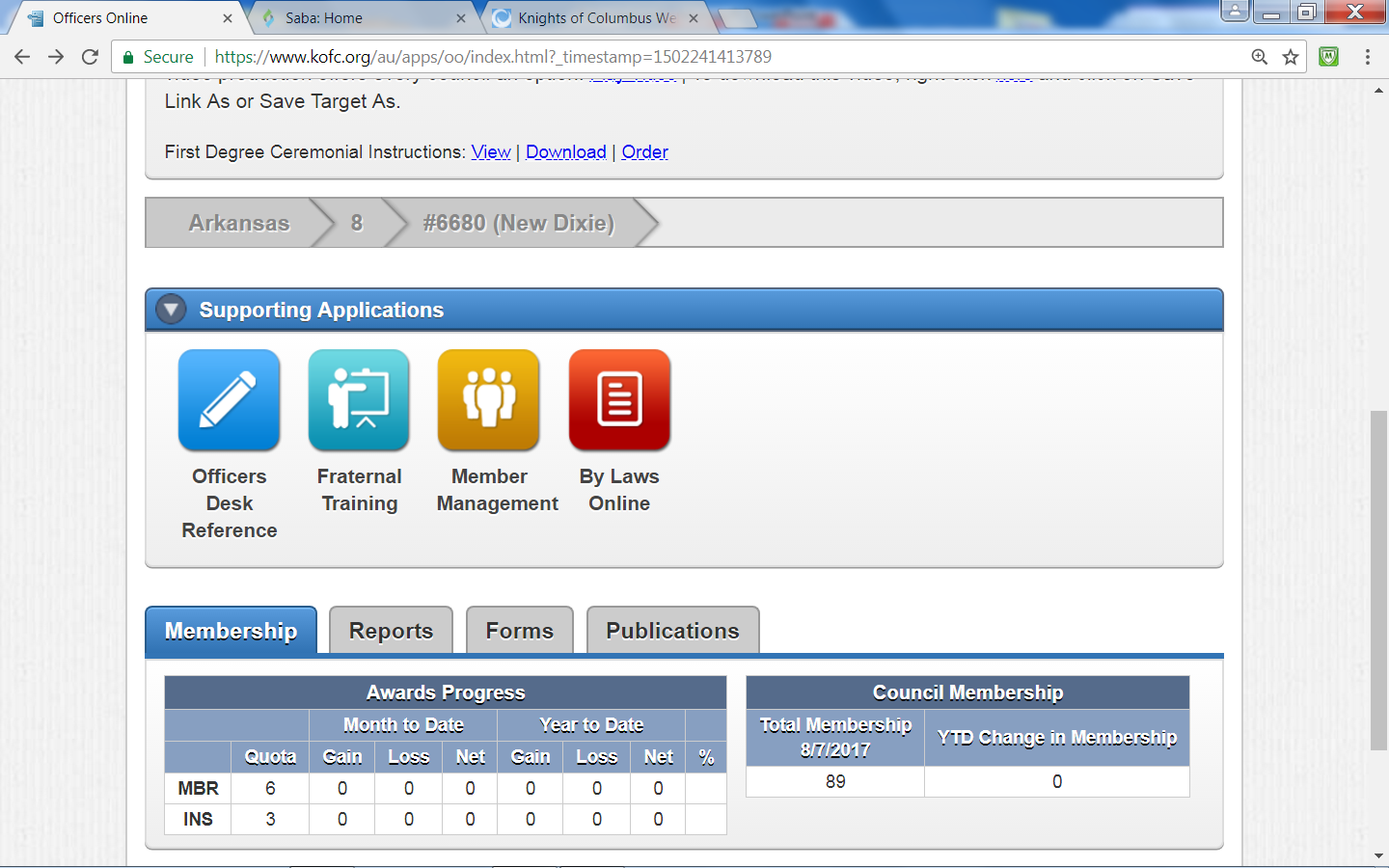 Print Center
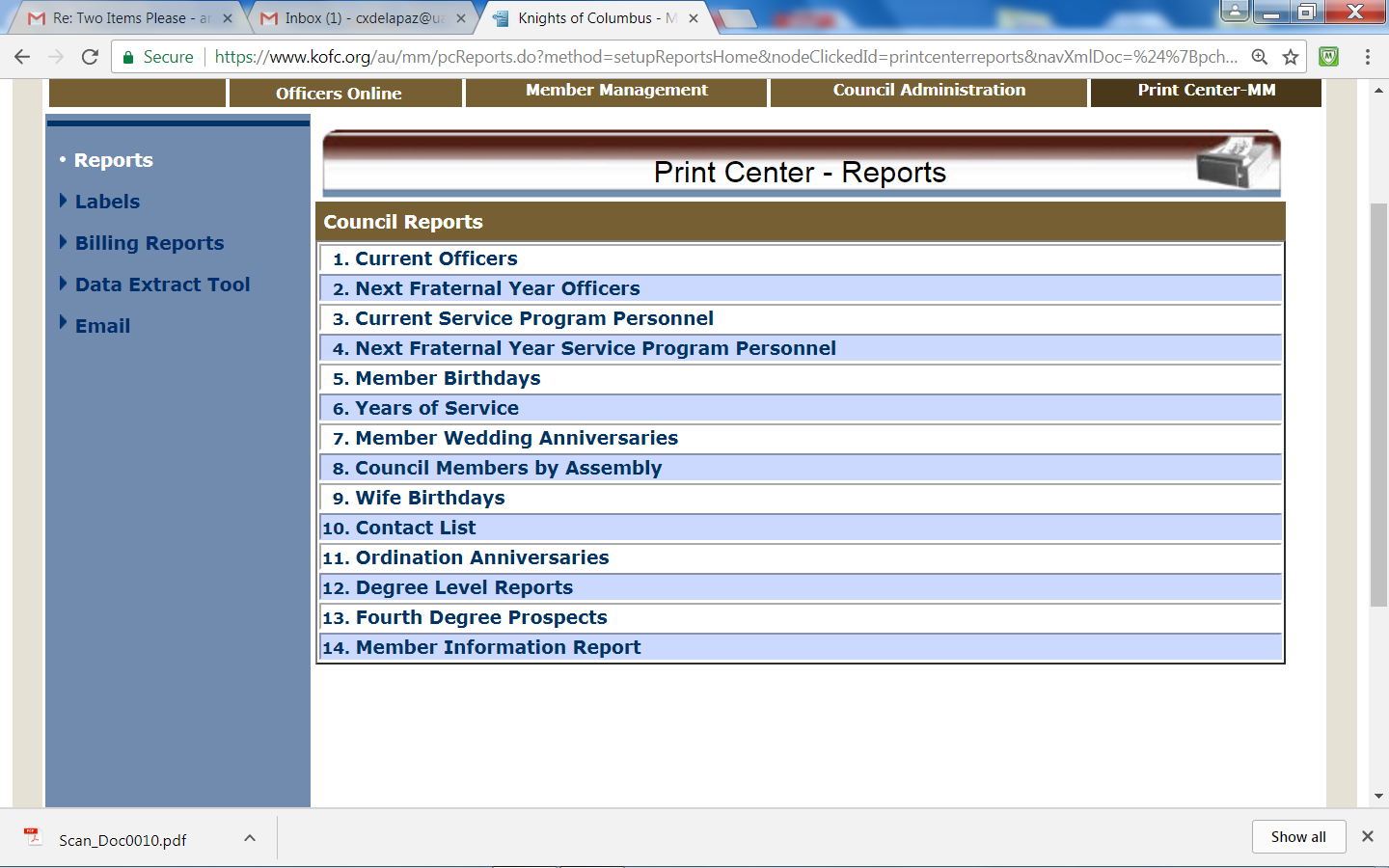 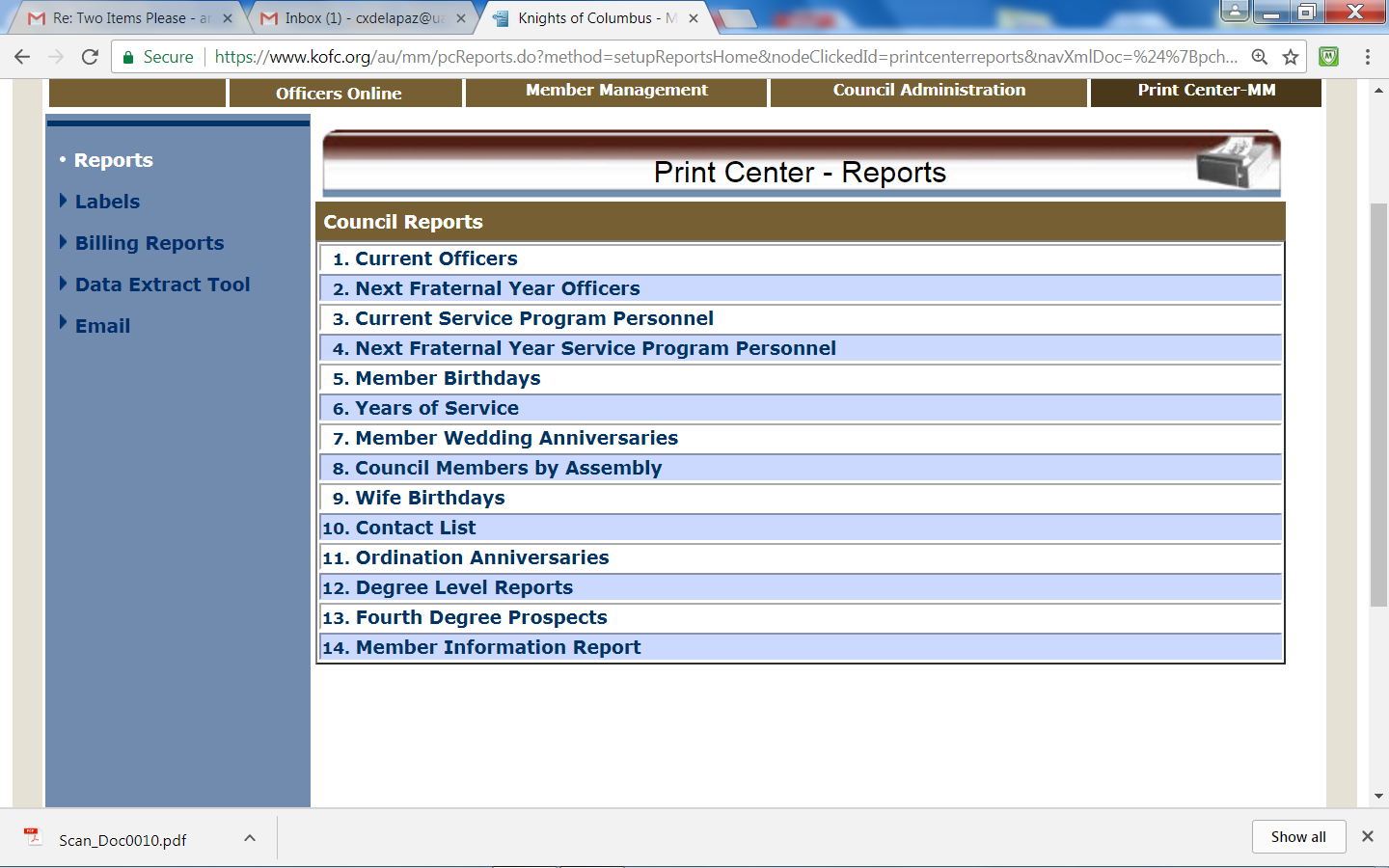 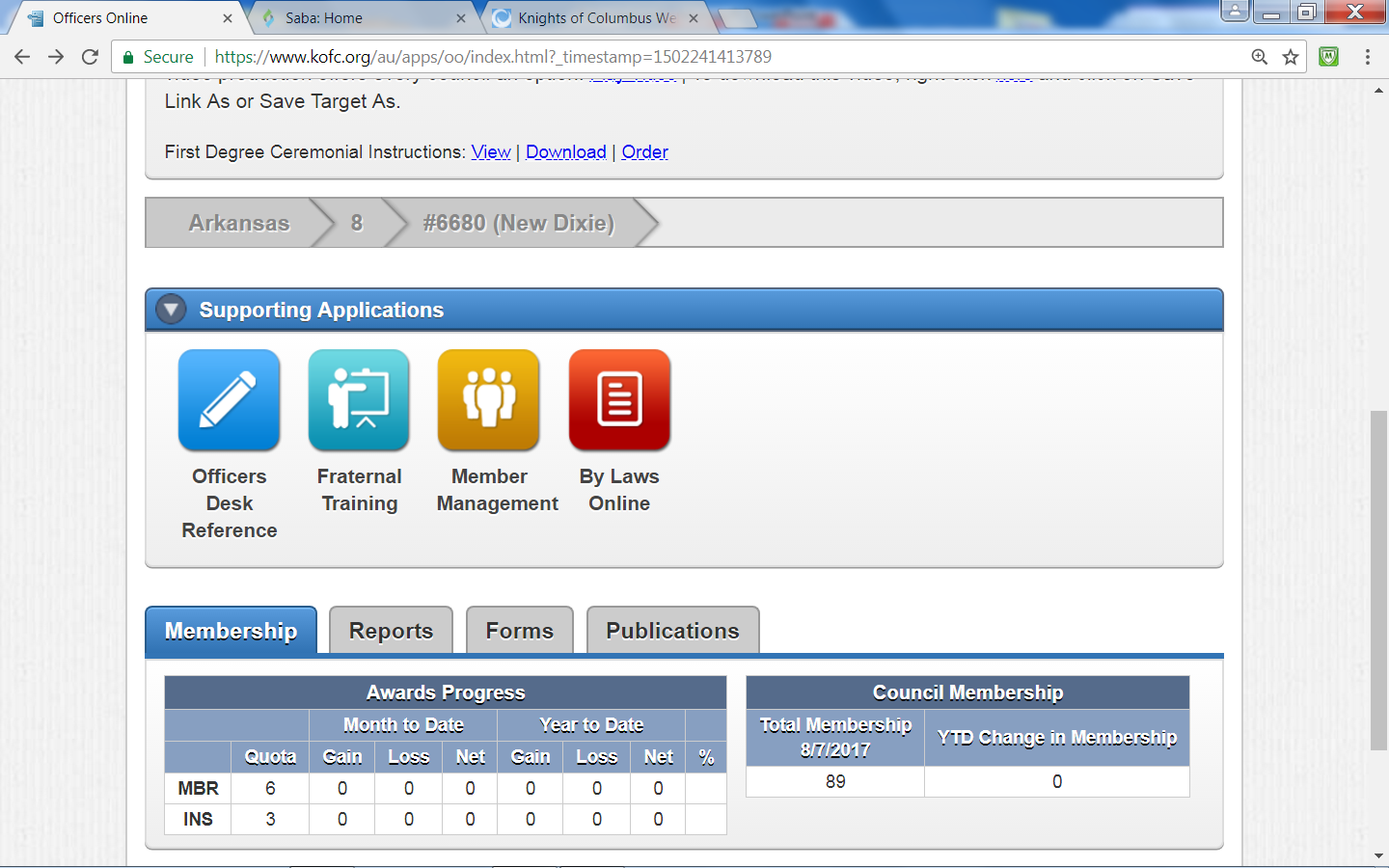 Officers Online
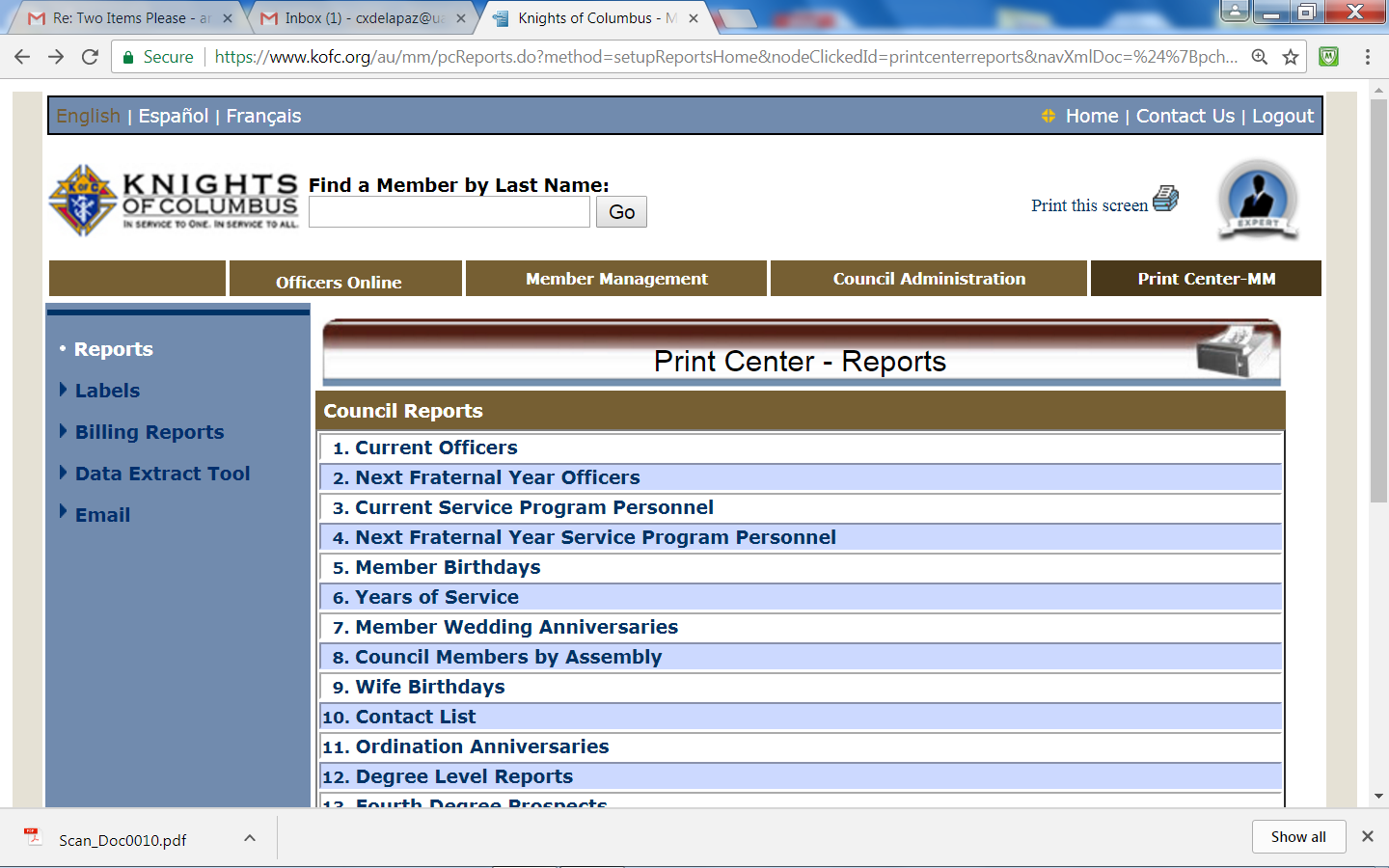 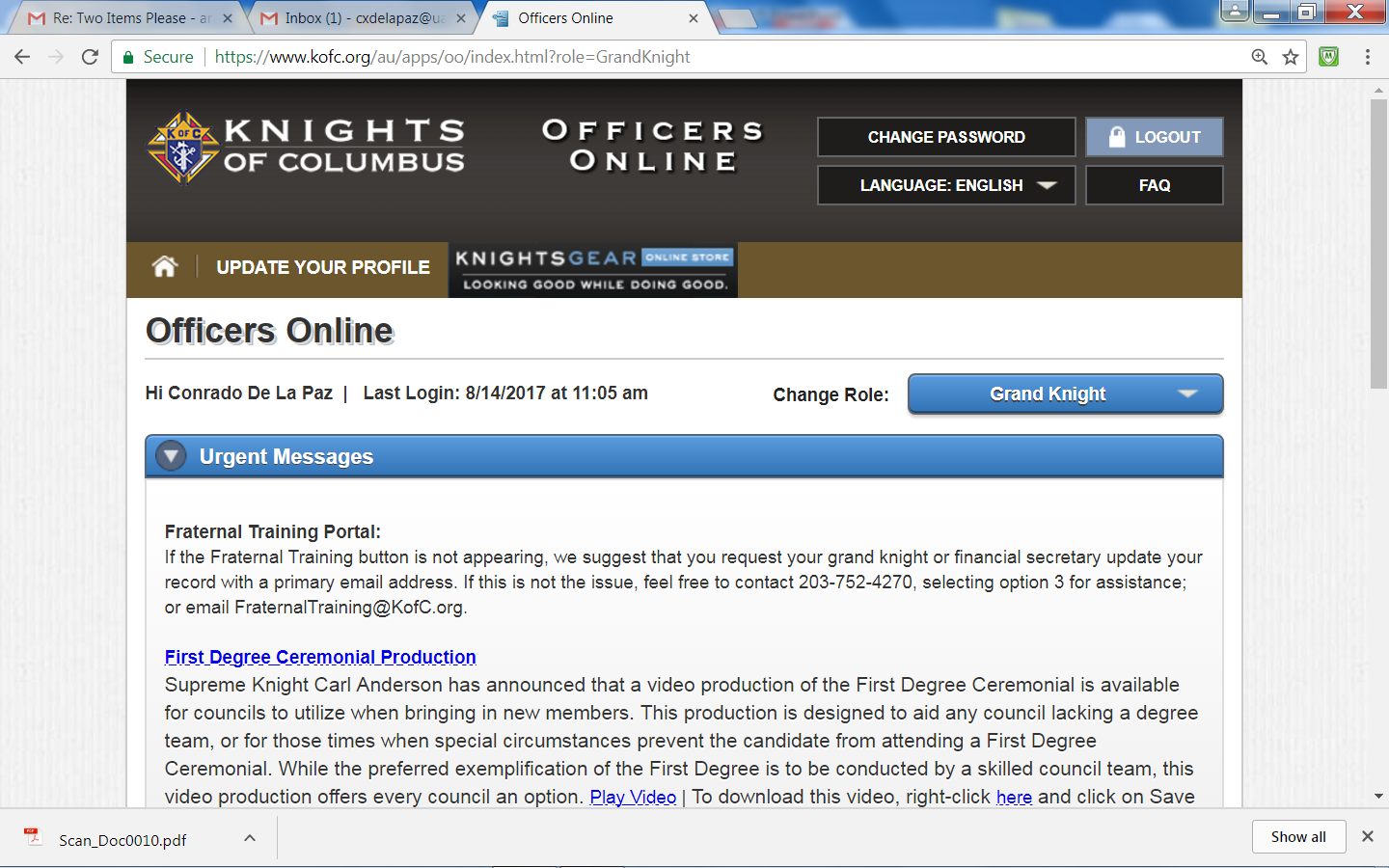 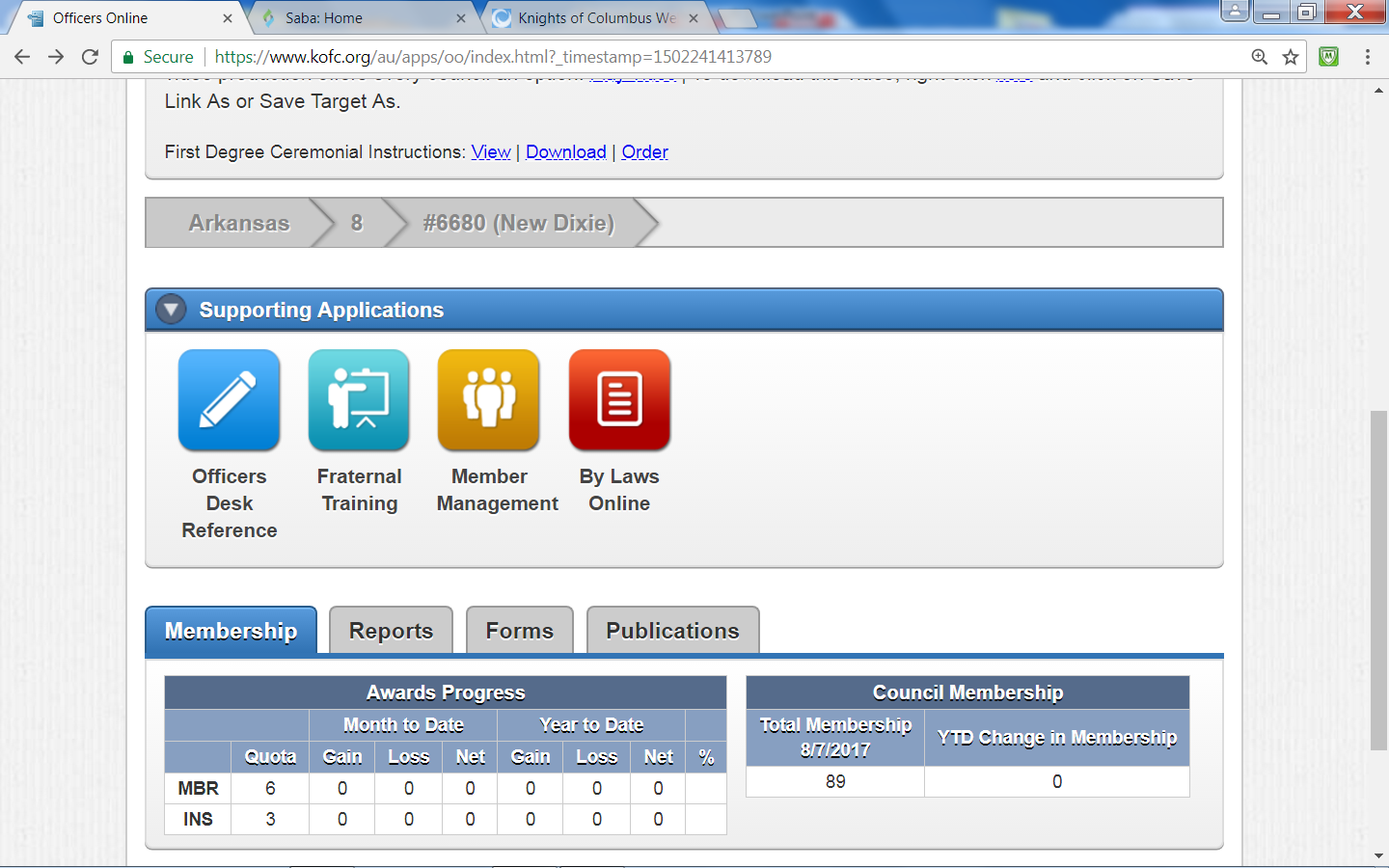 By-laws Online
Tool (site) to:
      
        -  Submit New or Revised By-Laws to the  
           Supreme  Advocate for review / approval

        -  Submit request for Printing 

        -  Maintain Historical file
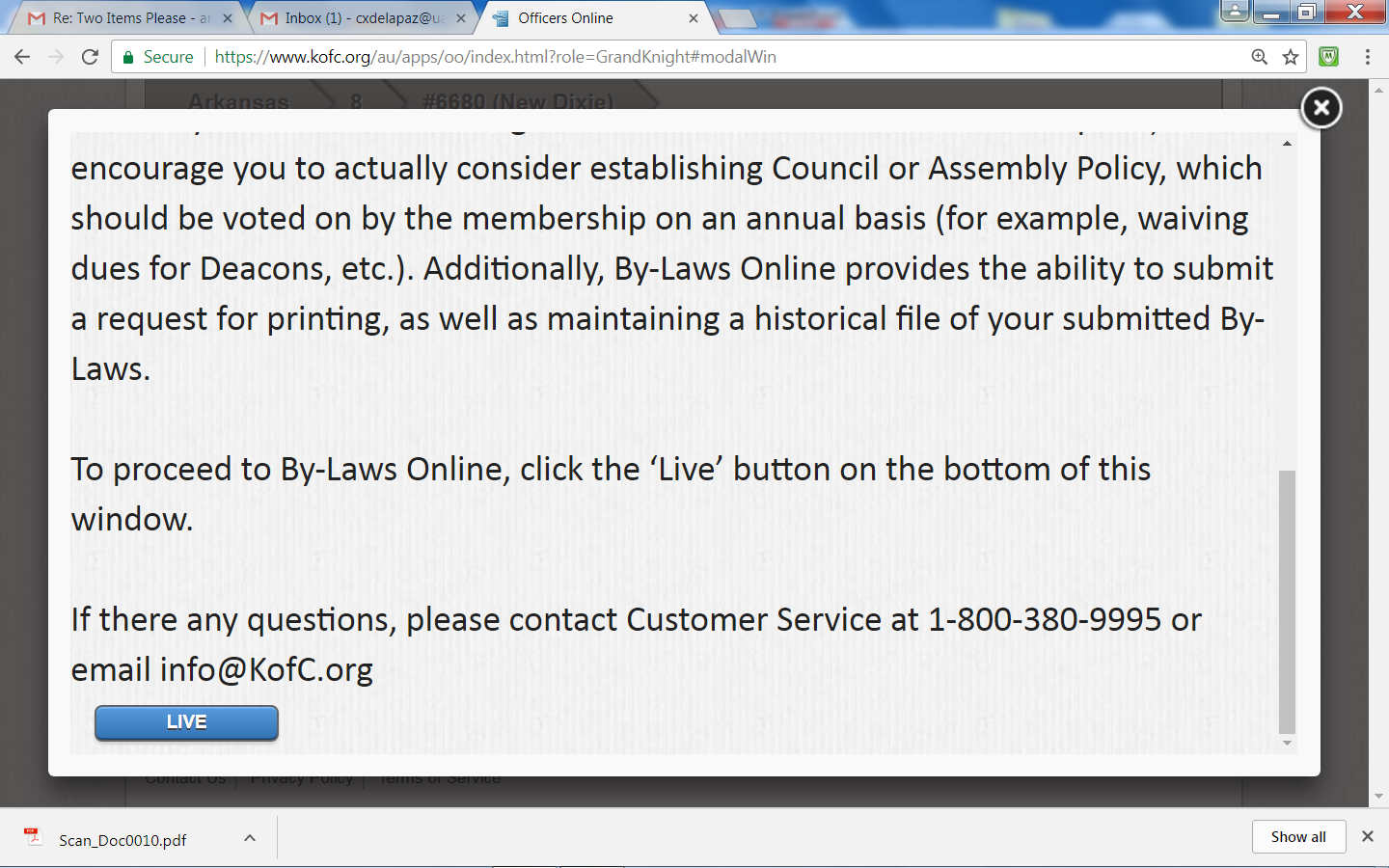 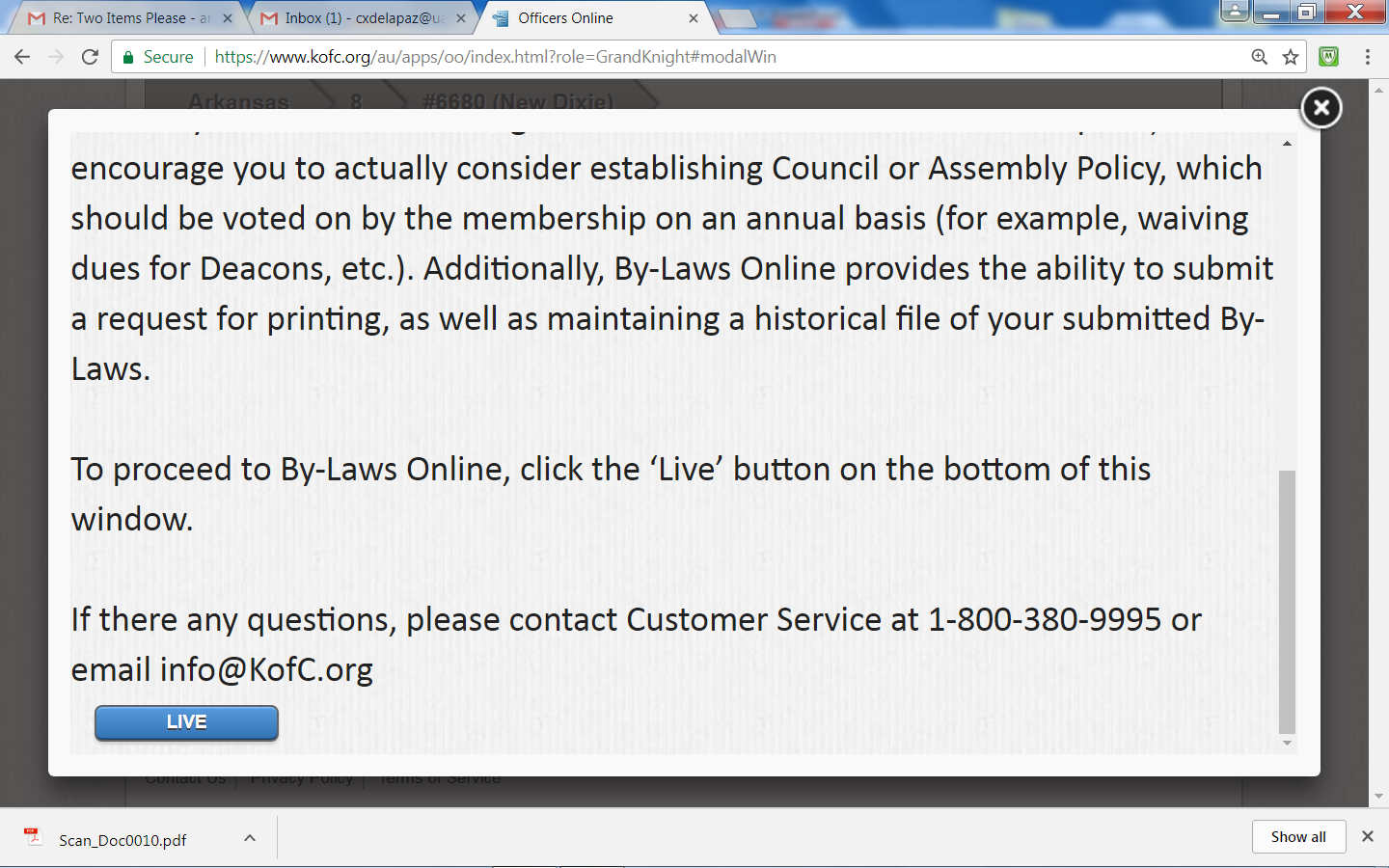 Officers Online - Membership
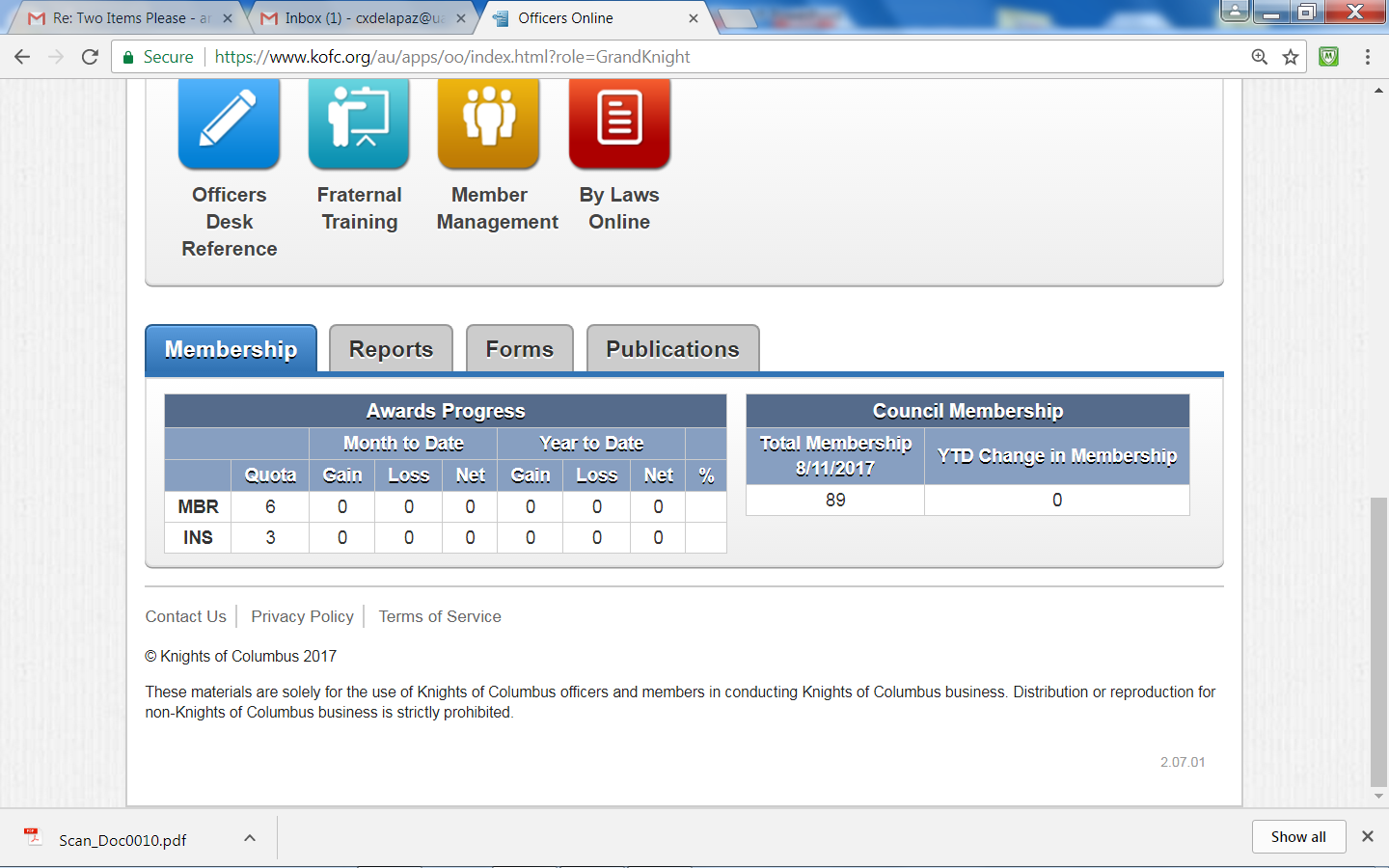 Reflects:

      -  Council's Recruiting Goal / Progress during Fraternal Year
      -  Insurance Goal / Progress during Fraternal Year
      -  Council's Membership / Changes
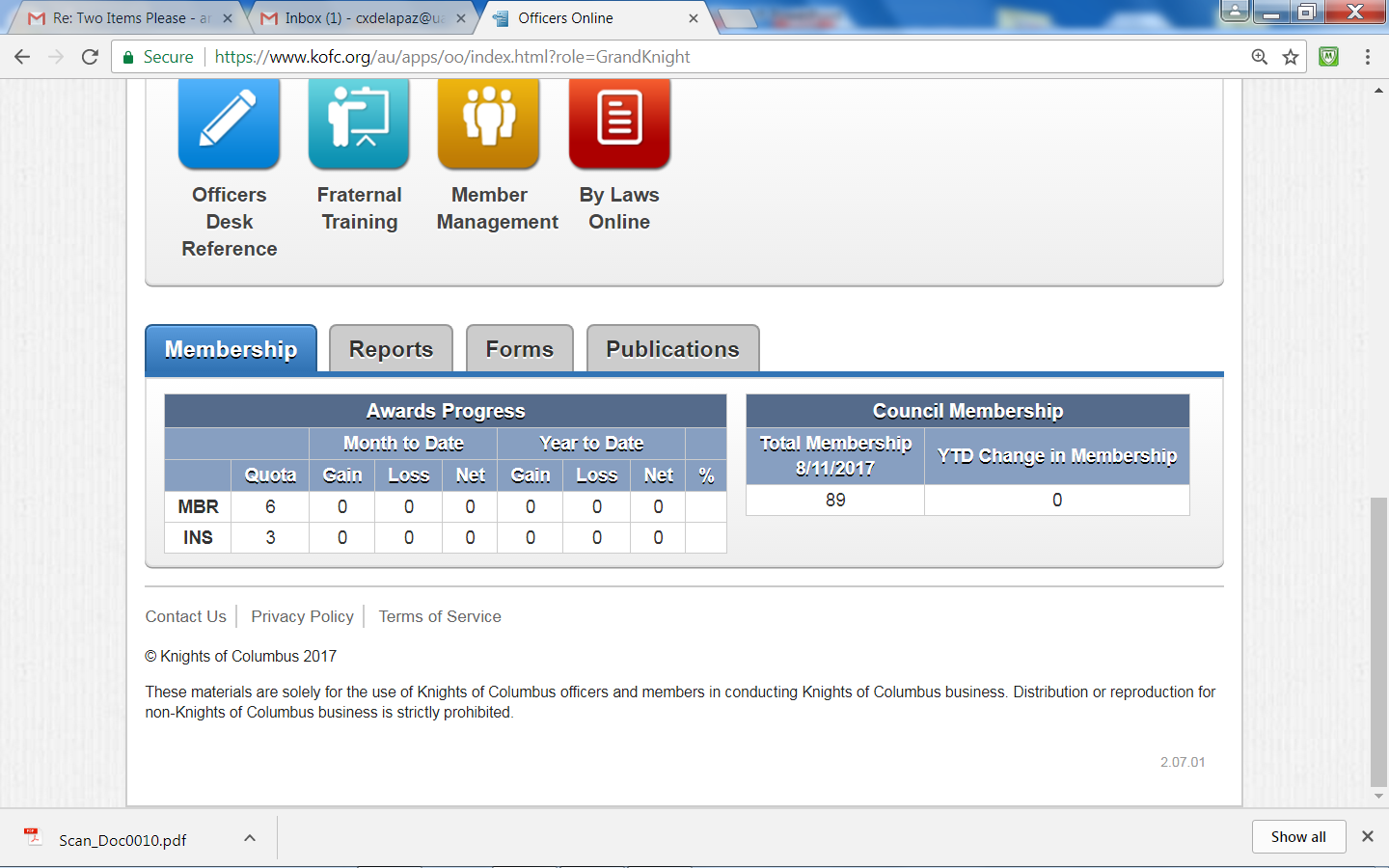 Officers Online - Reports
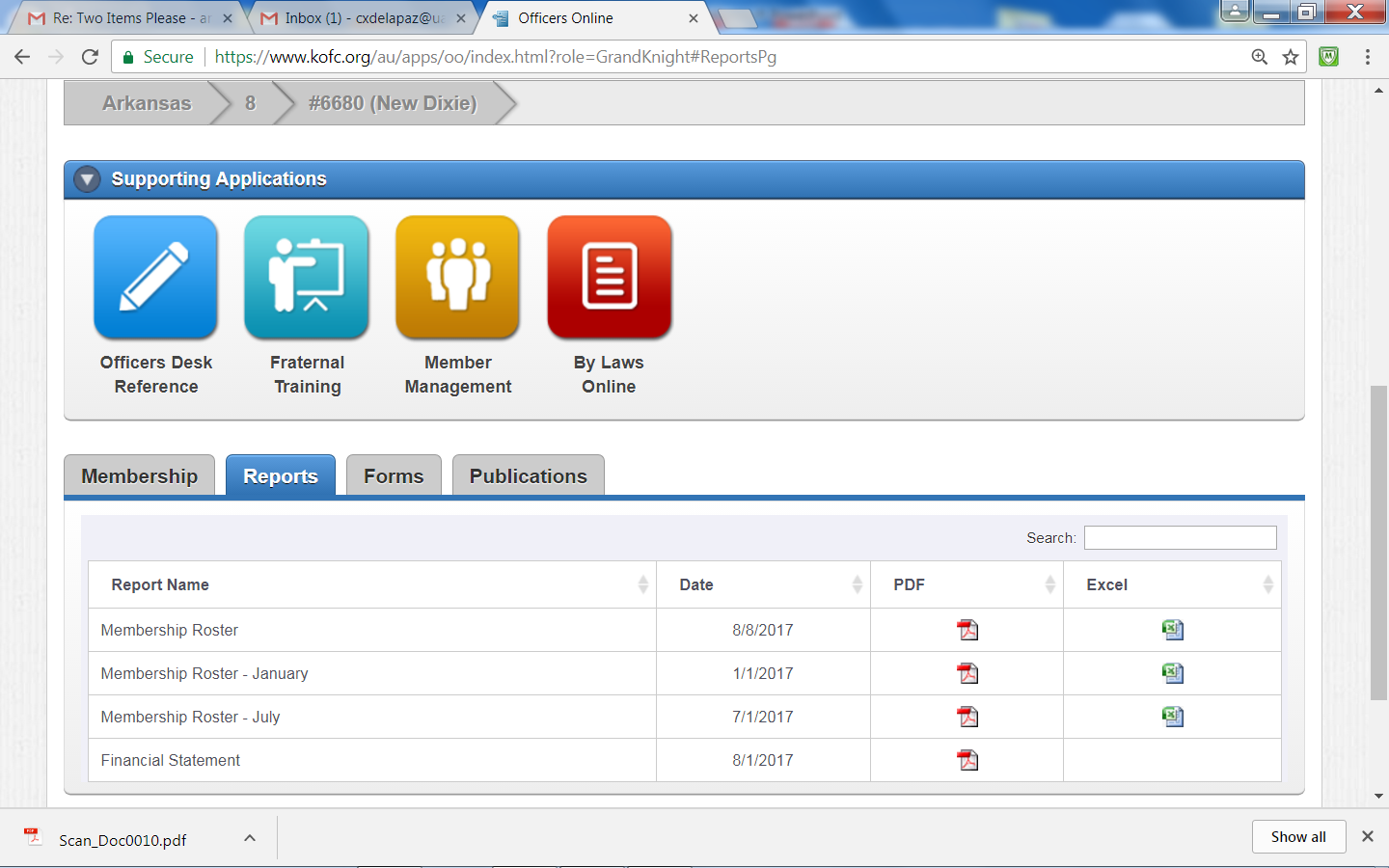 Officers Online - Forms
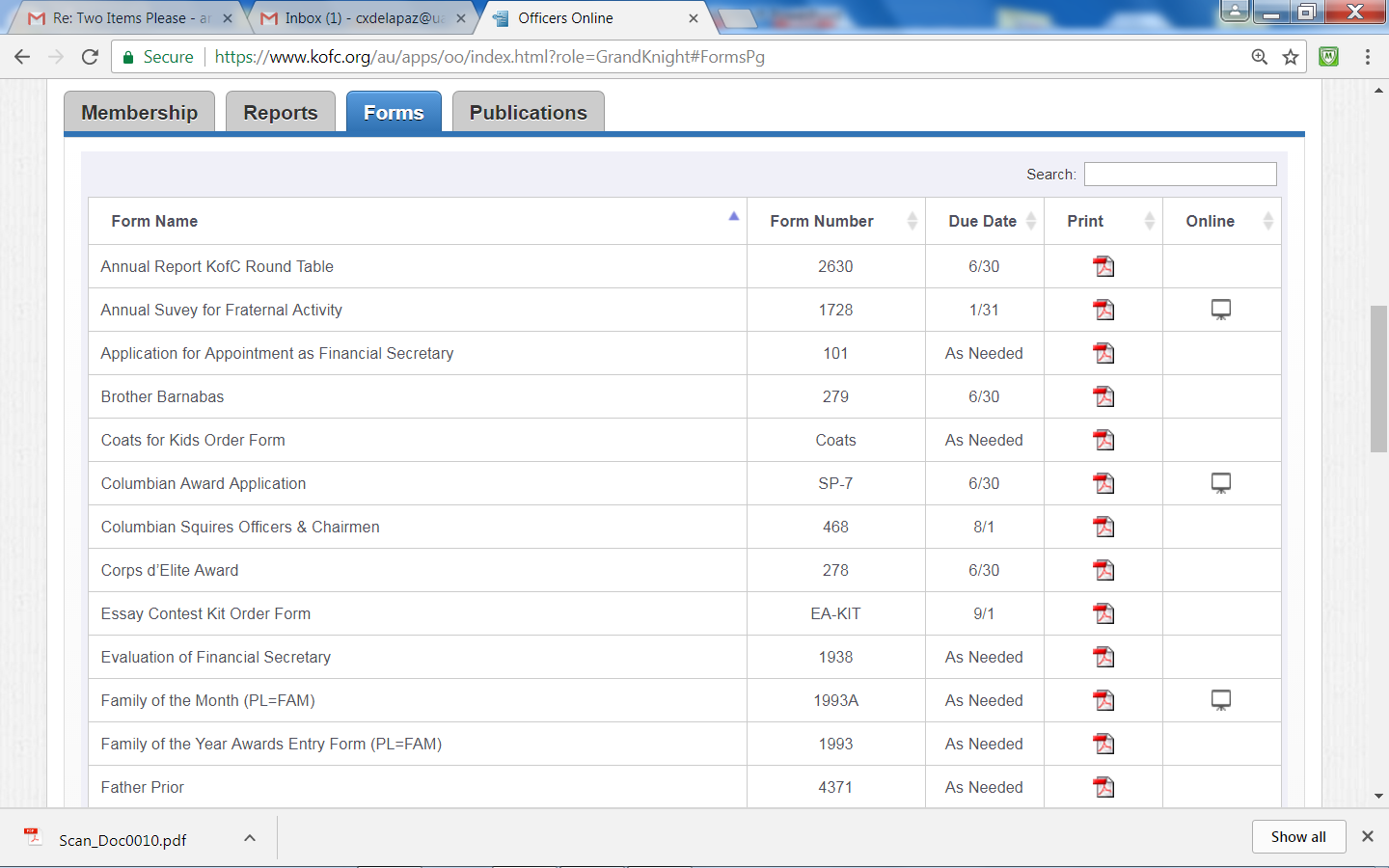 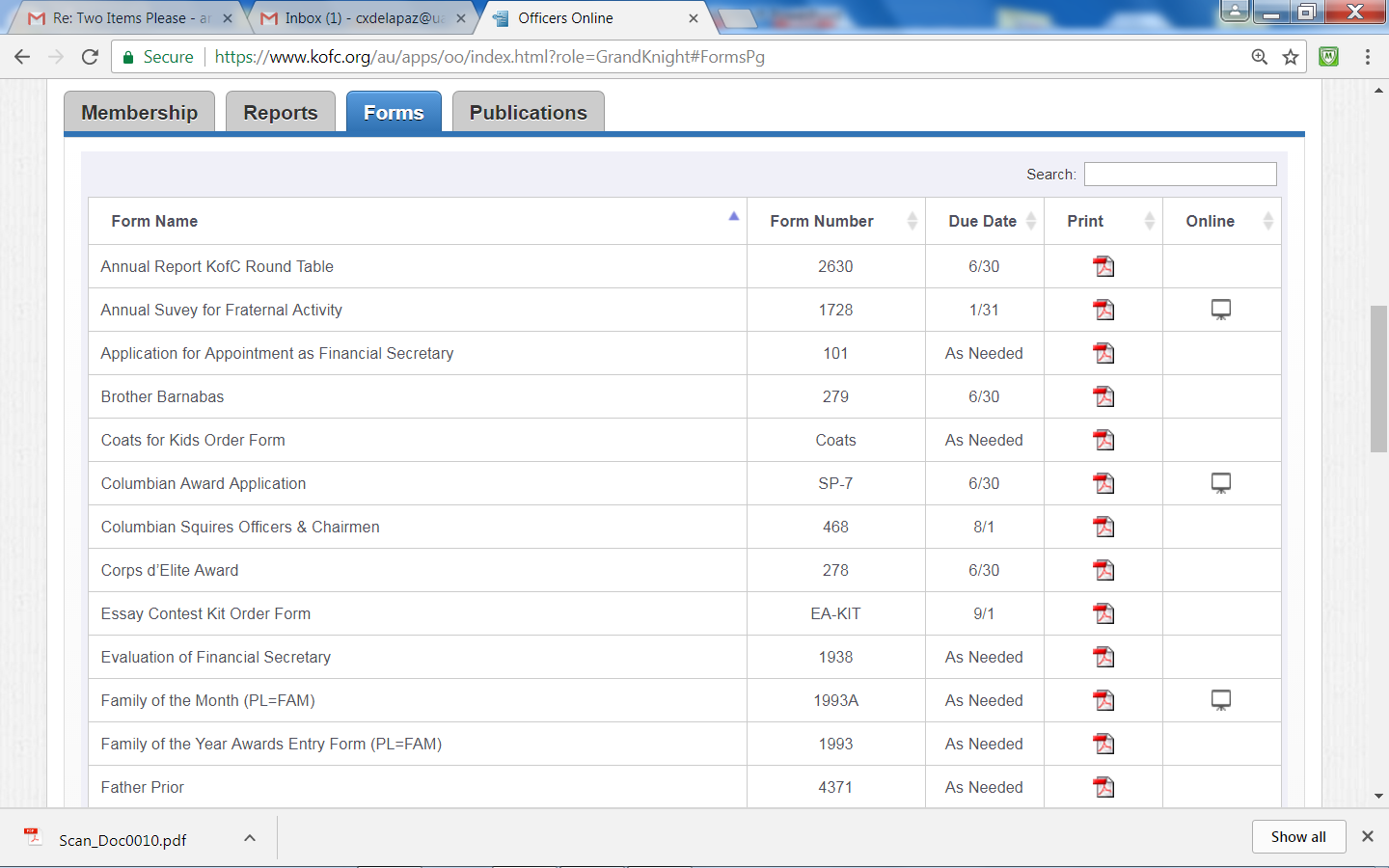 Indicates it can be completed Online
Officers Online - Publications
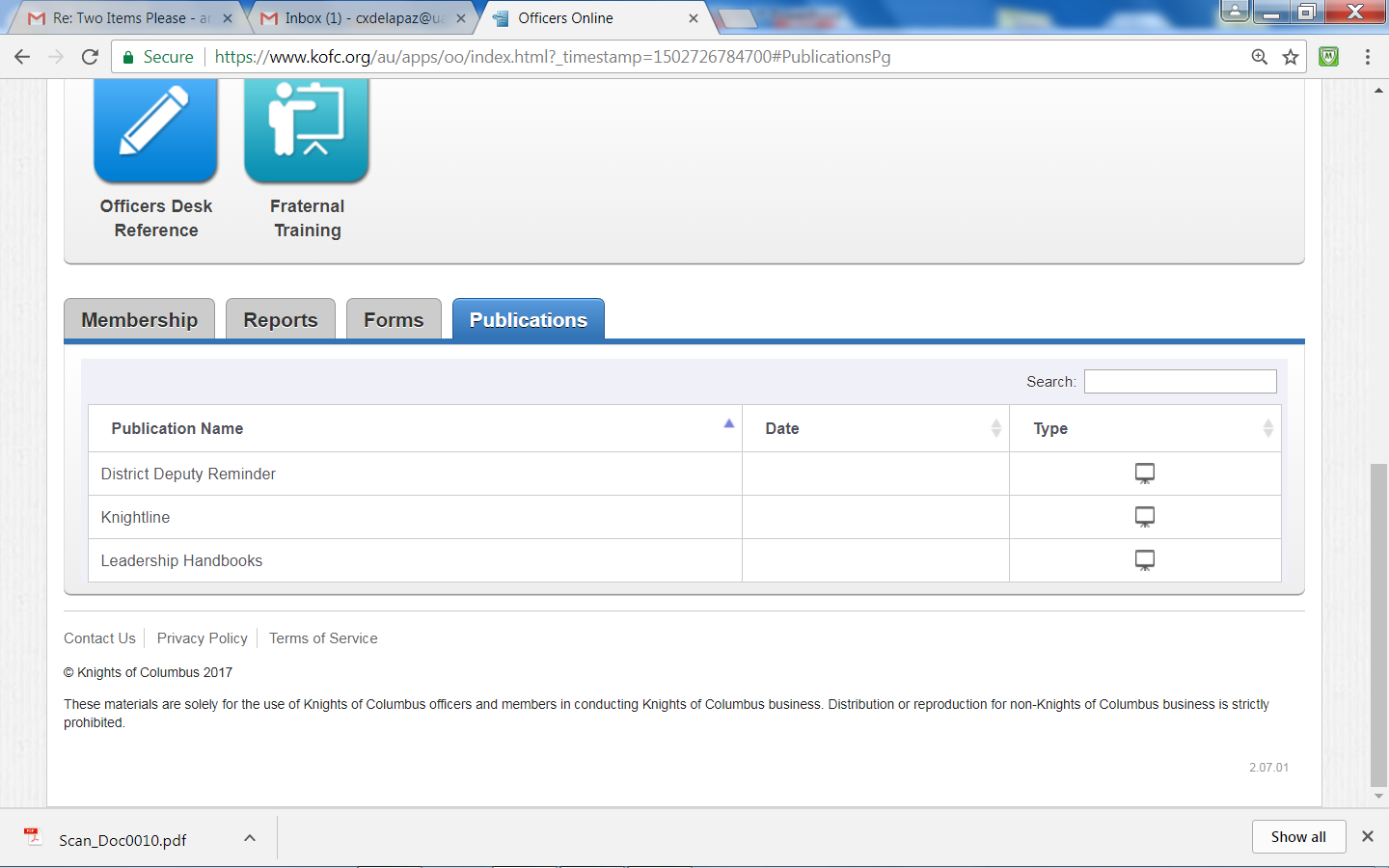 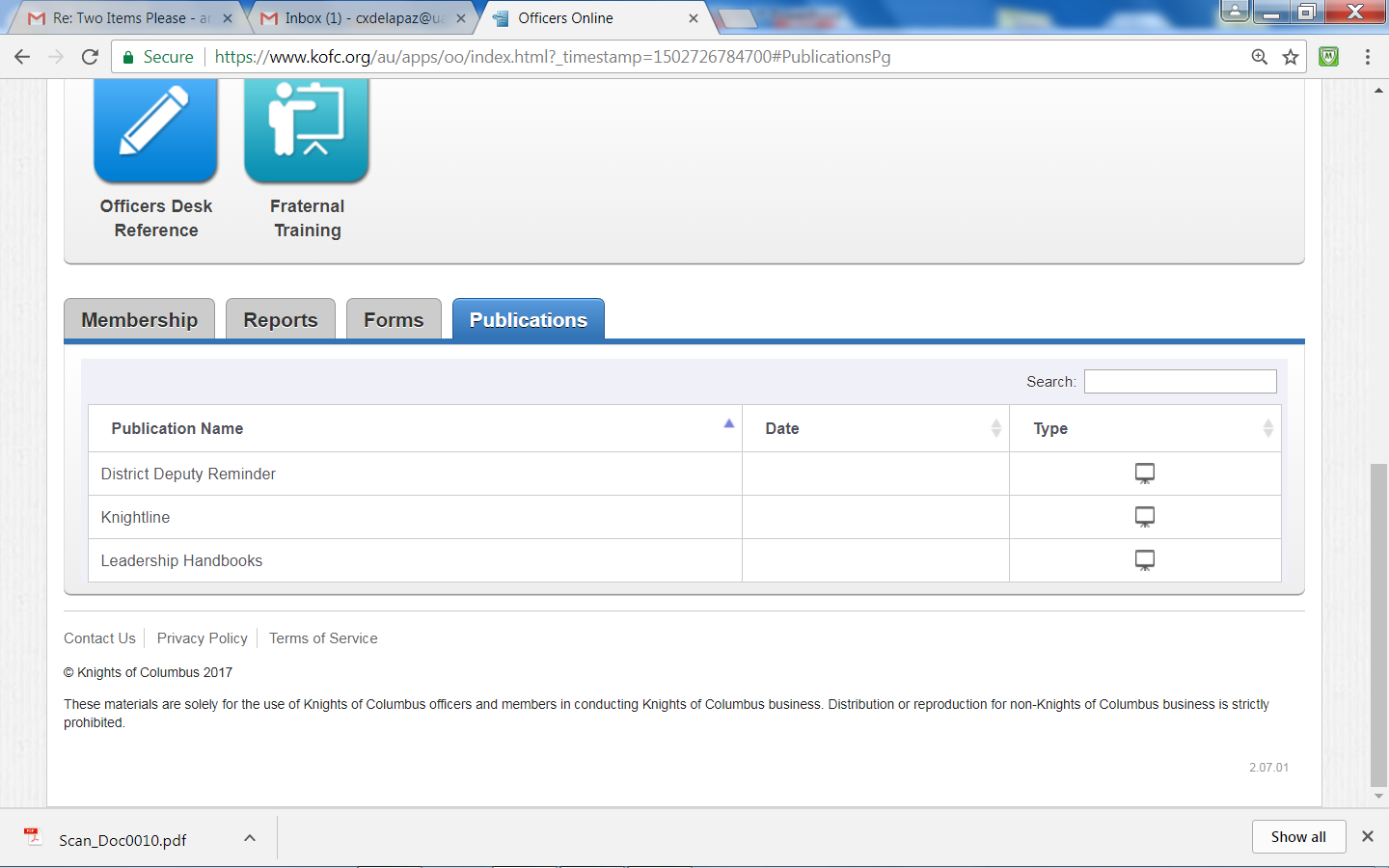 Displays:
 
      -  District Deputy Reports - 2012 till present 
      -  Knightline - 2012 till present
      -  Leadership Handbooks  
               --  Chaplain’s Handbook       -- District Deputy's Guide
               --  Grand Knight's Guide       -- Leadership Resources
               --  Financial Secretary's Guide 
               --  Faithful Comptroller Handbook 
               --  Vocations Handbook
Resource Guides
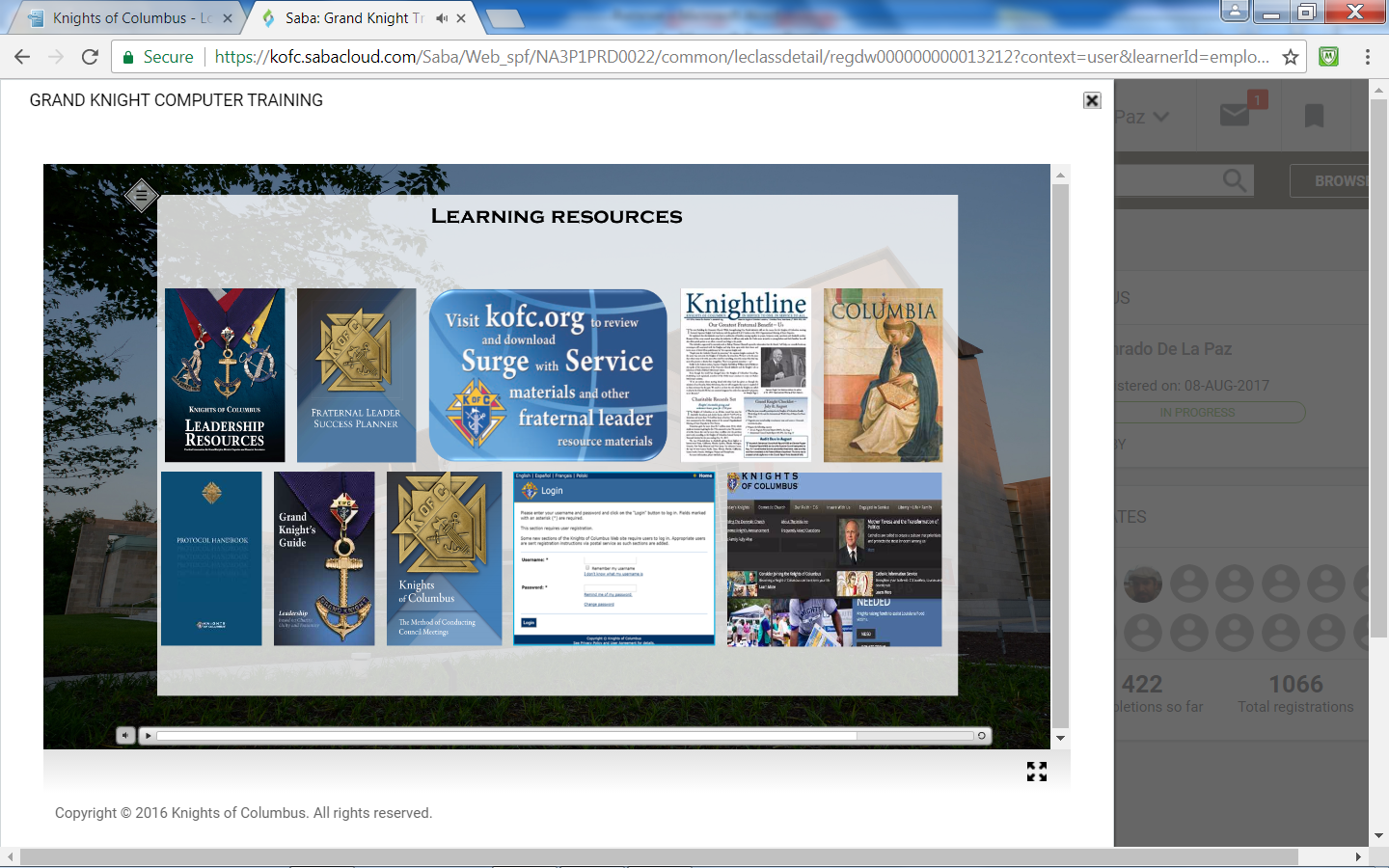 GK's Guide
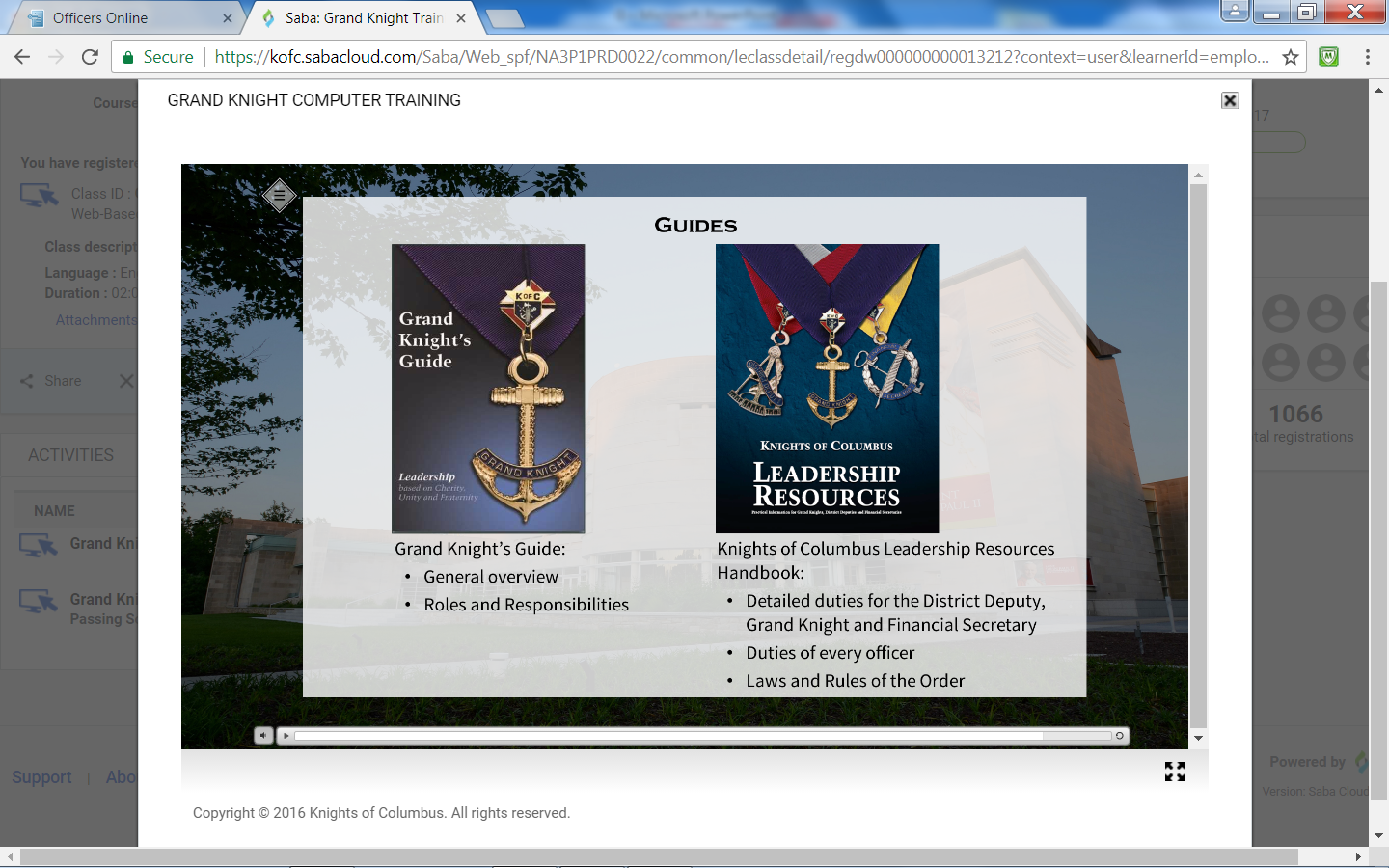 Provides overview of GK's Roles / 
    Responsibilities

  Defines 10 keys to Success
	
  Use in conjunction with:
       
       -  Knights of Columbus Leadership 
   Resources Handbook (#5093)

       -  Method of Conducting Council 
   Meetings Book (#10318)
#5085
10 Keys to Success
1.  Strive to earn Star Council award

2.  Be the "go to Charitable Organization" in your parish, community

3.  Offer membership and its benefits to all eligible Catholic men 
     and conduct 1st Degree ceremonies on a frequent basis

4.  Promote KofC Insurance

5.  Set goals, Evaluate performance, and Plan for future

6.  Enlist Pastor's support and Develop relationships with 
     community organizations

7.  Share responsibilities

8.  Use Council and Officer meetings to Brainstorm / Plan projects

9.  Create atmosphere where all Members are Welcome and Valued

10. Communicate Regularly with Members
1st Key - Pursue Earning Star Council
Comprised of: 

-  Fr McGivney Award 
-  Founders' Award 
-  Columbian Award 

  To Earn you Must Submit:

       -  Service Program Personnel Report 
          (#365) due August 1st

      -  Annual Survey of Fraternal Activity 
         (#1728) Due January 31st 

      -  Columbian Award Application (#SP7)  
          Due June 30th 
	
      -  Remain in good standing with Supreme 
         Council Assessments
      -  *New! Ensure "Designated Members" 
          Complete Safe Environment Training
          (In most cases GK and Youth Director)
Fr McGivney Award (Membership)
Growth = Membership Increases over Membership Losses
 
Losses that count against your Council's quota:
         -  Member Suspension or Withdrawal

"To Attain" Fr McGivney Award 
      -  Recruit 7% of current Membership as of July 1st  
                                                or 
      -  4 New Members minimum (whichever greater)
      -  And Submit: 
             -- Service Program Personnel Report (#365) -  1 August 
             -- Annual Survey of Fraternal Activity (#1728) - January 31

      -  Remain in good standing with Supreme Council Assessments
Founders' Award (Insurance)
Quota is 2.5% Increase in Insurance membership
          -  Minimum is 3
          -  Maximum is 18

"To Attain" Founders' Award
   -  Meet Insurance Goal
         -  Submit:
              1) Service Program Personnel Report (#365) - August 1
              2) Annual Survey of Fraternal Activity (#1728) - January 31 
         -  Remain in good standing with Supreme Council Assessments
Columbian Award
To Earn: 
        -  Execute 4 activities/programs in each Surge with Service      
            Category (Church, Community, Council, Culture of Life, Family  
            Youth) OR one Featured Program

               -- Four (4) Pgms Must be Designated Domestic Church Activities       
                   e.g.  - Renewal of Vows       - Holy Family Prayer Pgm 
                          - Food for Families      - Refund Support Vocation Pgm                                  	             - Journey to the lnn    - 5th Sunday Rosary

        -  Submit:
              1) Service Program Personnel Report (#365) - August 1
              2) Annual Survey of Fraternal Activity (#1728) - January 31
              3) Columbian Award Form SP-7  

        -  Remain in good standing with Supreme Council Assessments
Columbian Award Entries
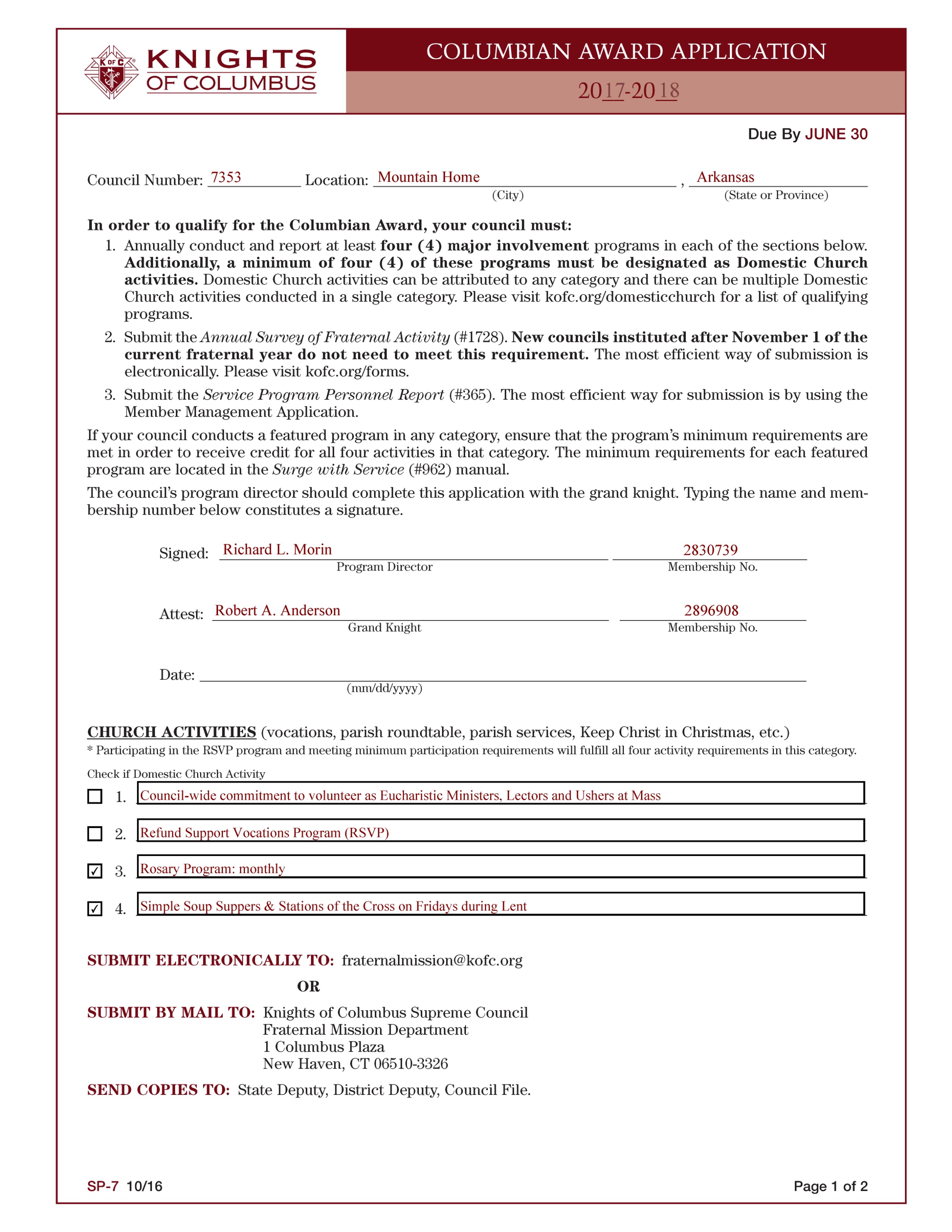 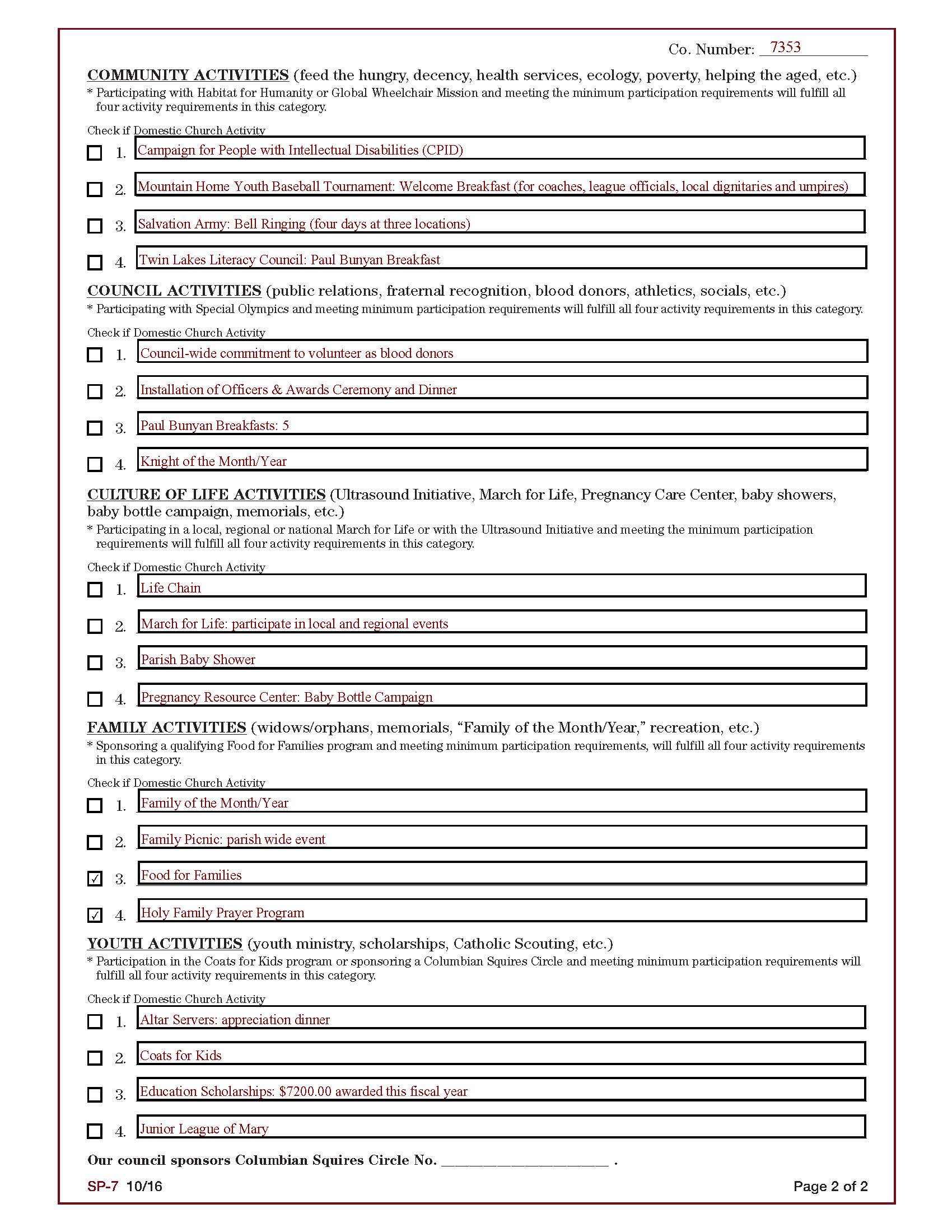 Columbian Award SP-7 Entries
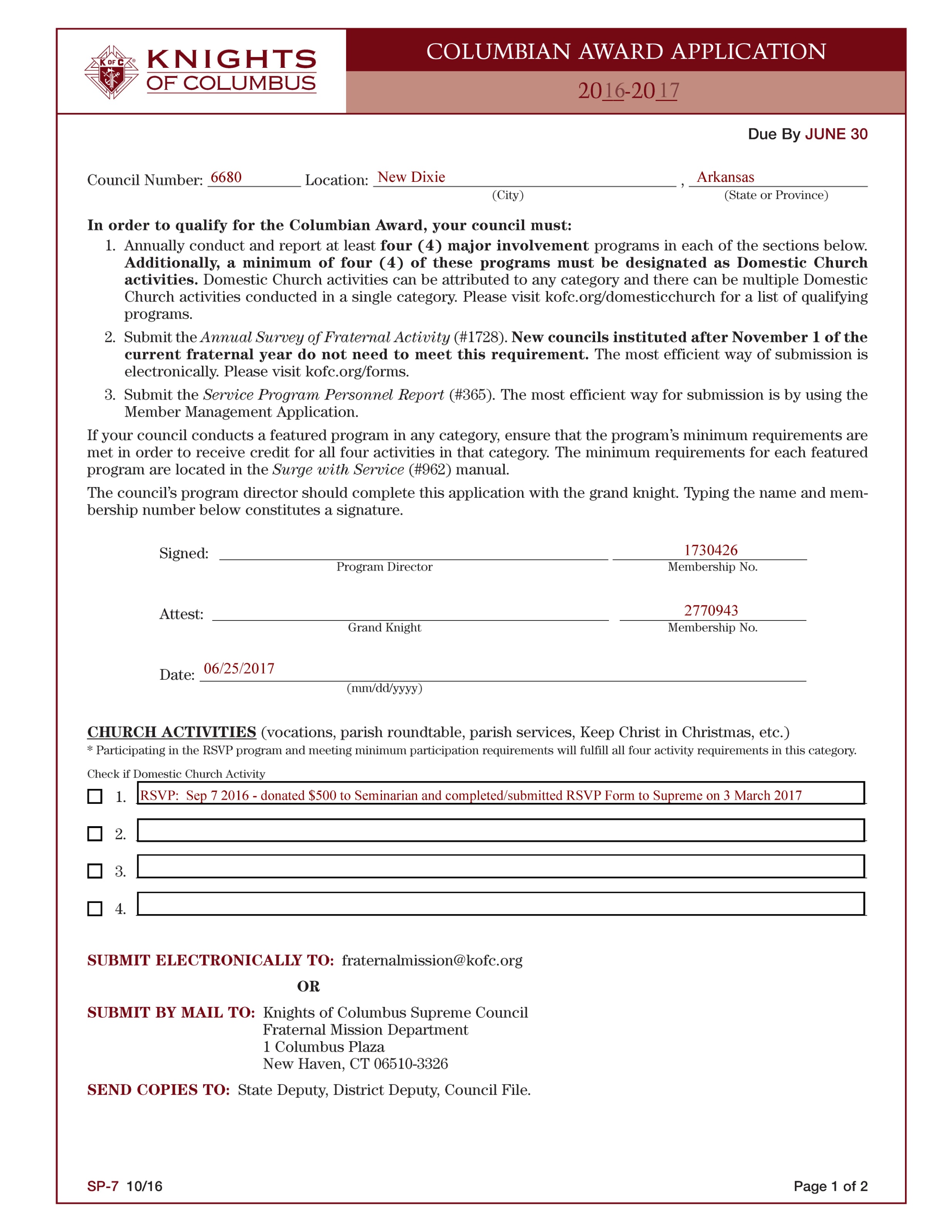 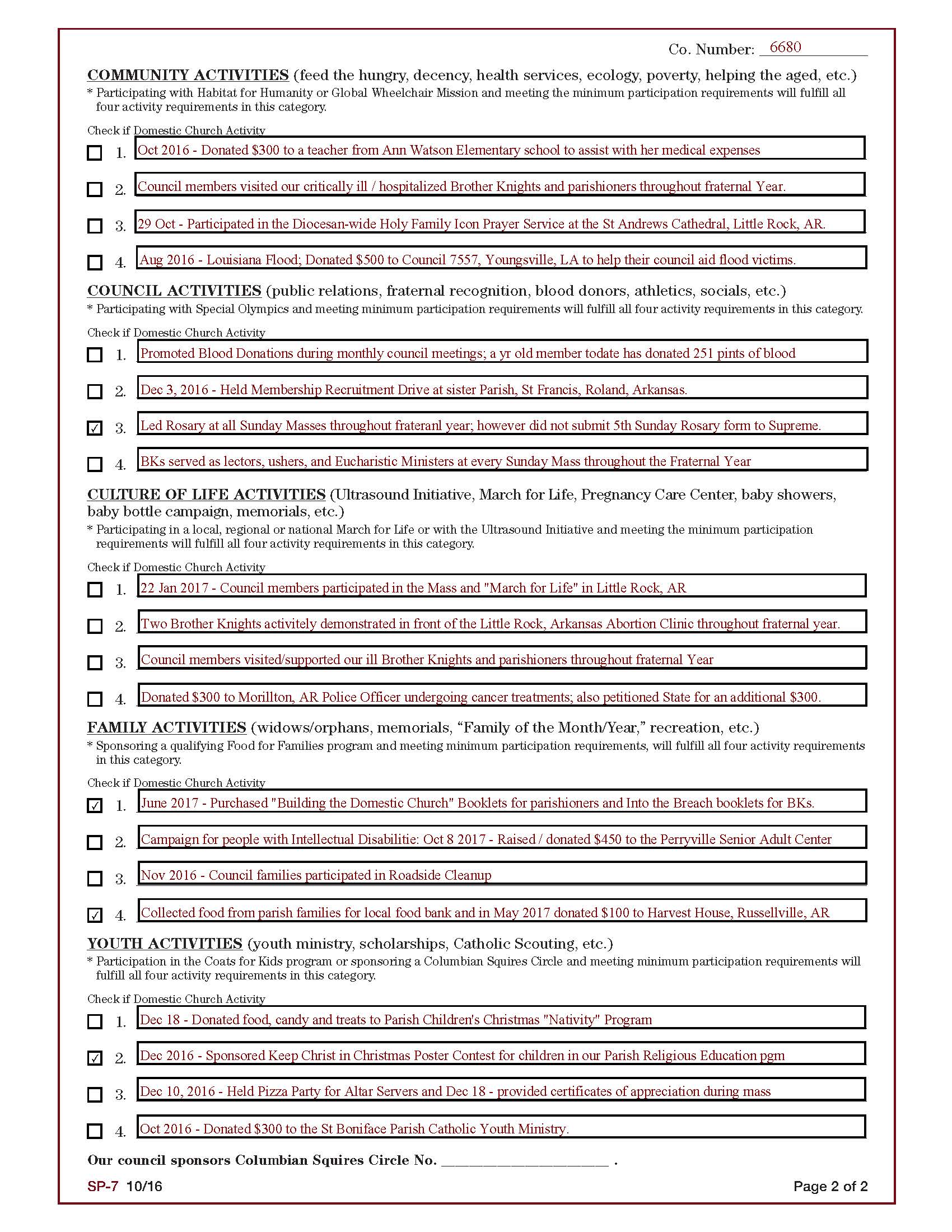 Star Council
You also must Submit three (3) forms to Earn Star Council Award          
       
          1)  Annual Survey of Fraternal Activity (#1728) - Due 31 Jan. 
          2)  Service Program Personnel Report (#365) - Due 1 Aug. 
          3)  Columbian Award Application (#SP7) - Due 30 Jun. 

 Submit forms:

   - Electronically via Reports Online
                          or 
   - Download, complete manually and 
        -- Mail
        -- Email
        -- Fax
Forms
Contains Reports / Forms councils need
    to submit during Fraternal Year

  Forms arranged in Order of Deadline

  Review monthly to ensure Council is 
    on Track

  Keep a Copy of every Form Submitted 

  Forms also can be found at:  

kofc.org/un/en/members/resources/forms/council.htmlkofc.org/form
#1436
Annual Survey of Fraternal Activity
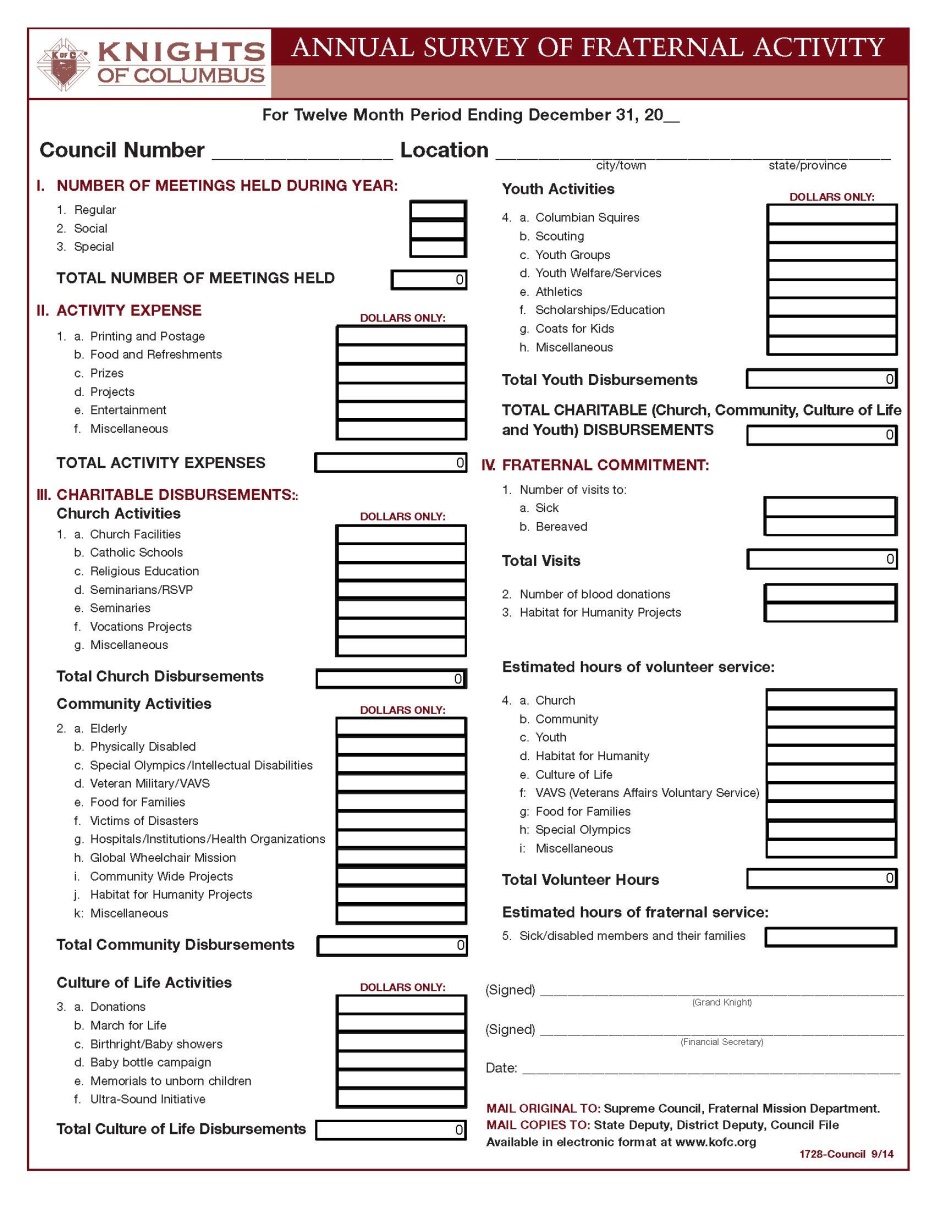 #1728
Survey Program Personnel Report
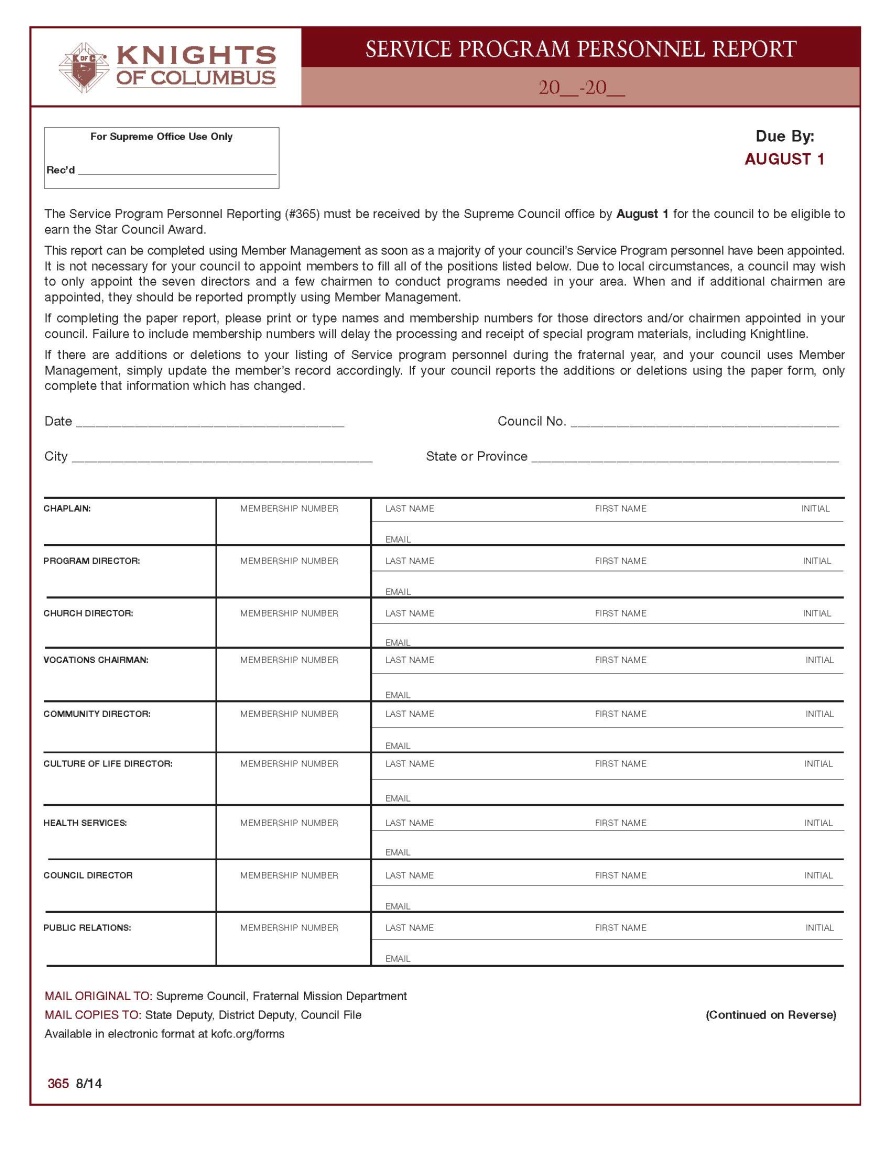 #365
Columbian Award Application
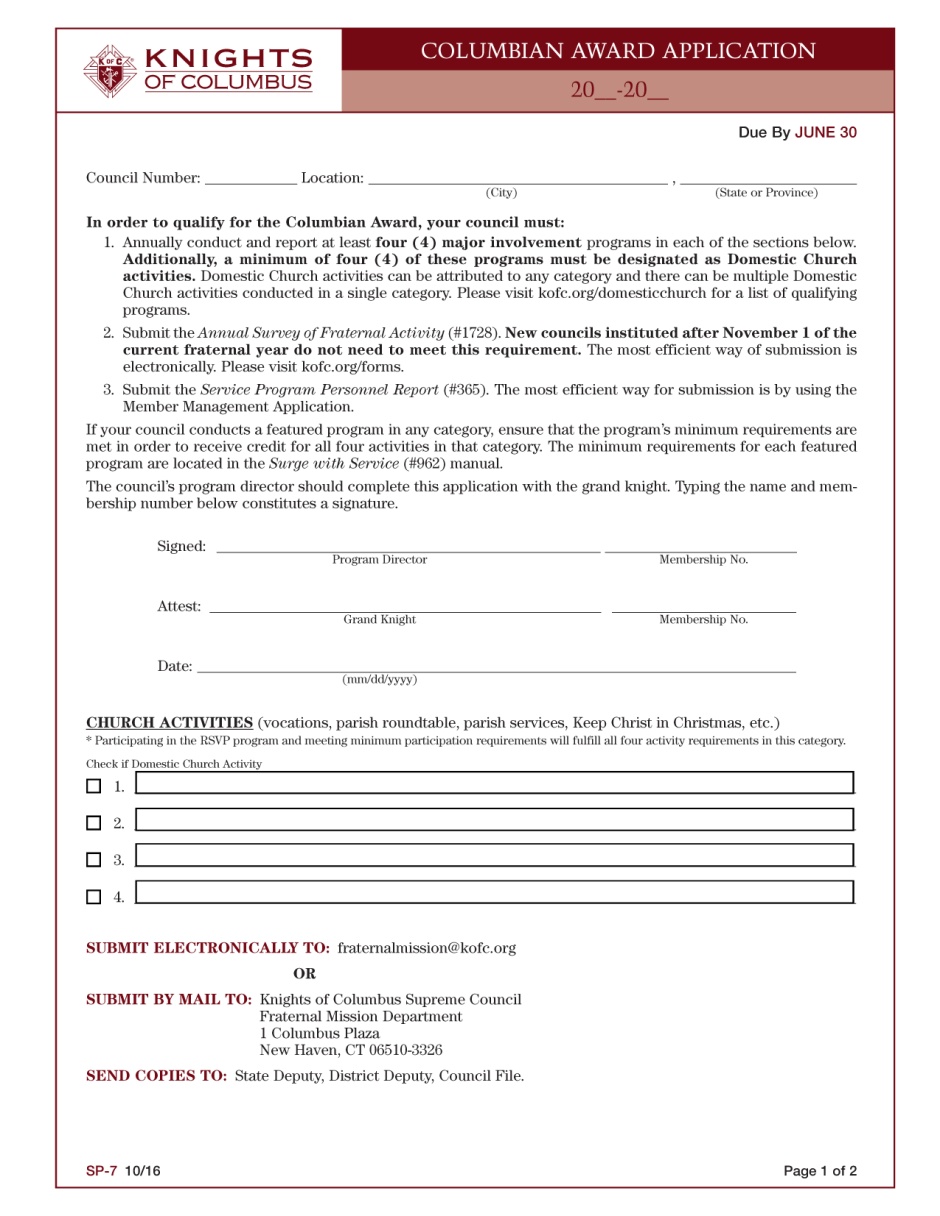 SP-7
Safe Environment Training
Some KofC members are required to comply with KofC Safe   
   Environment Program
  Certain members also must undergo "Background Check" every 
    two years 
  Members include: 
       -  Grand Knight, training only 
       -  Faithful Navigator - training only when Assembly sponsors a 
          Columbian Squire Circle
       -  Youth Director, training and Background Check
       -  Columbian Squires Chairman, training and Background Check 
       -  Chief Counselor, training and Background Check
       -  Committee/Adult Counselors, training and Background Check
Safe Environment Training
Upon notification, Members must complete Safe Environment  
    Program Requirements within 30 days  
       -  Members who do not comply within 45 days, are deemed ineligible 
          to serve in appointed position and will be automatically removed 
      -  The GK will be advised of member’s ineligibility and will have option
          to appoint a different member 

   Safe Environment Training consists of 3 training modules which        
     address “Best Practices” for Child Abuse Prevention / Detection

  Paper and Pencil “Self-Study” Training Guides are available

  Members who remain in Designated Positions must complete 
    training every 3 years
1st Key - Star Council
To Earn
      -  Set Goals 
      -  Plan Early
      -  Involve Officers / Members 
      -  Maintain Council's Focus
2nd Key - Be Go To Organization
Engage / Build Rapport with parish / community Leaders
Promote Charitable Events / Programs in Parish  / Community (helps recruitment and retention)
Be Aware / Cognizant of charitable outreach opportunities and Most Importantly Engage!
Use Media to relate charitable programs / action stories
Advertise in Parish Bulletin, Local Paper
Engage Radio / Television to relate your council's charitable programs / stories
Distribute Flyers / council newsletters after Mass
3rd Key - Recruitment
Host:
       -  Church Recruitment Drive
       -  First / Admission Degree Ceremonies, Monthly  
       -  Open Houses - Invite members and Potential Recruits
  Utilize Field Agent 
  Ask Pastor to Endorse Letter of Invitation to Join Knights

  Be Honest, welcoming and when appropriate, provide food
    and Refreshments

  Focus efforts on Eligible Catholic Men and engage their wife
Church Recruitment Drive
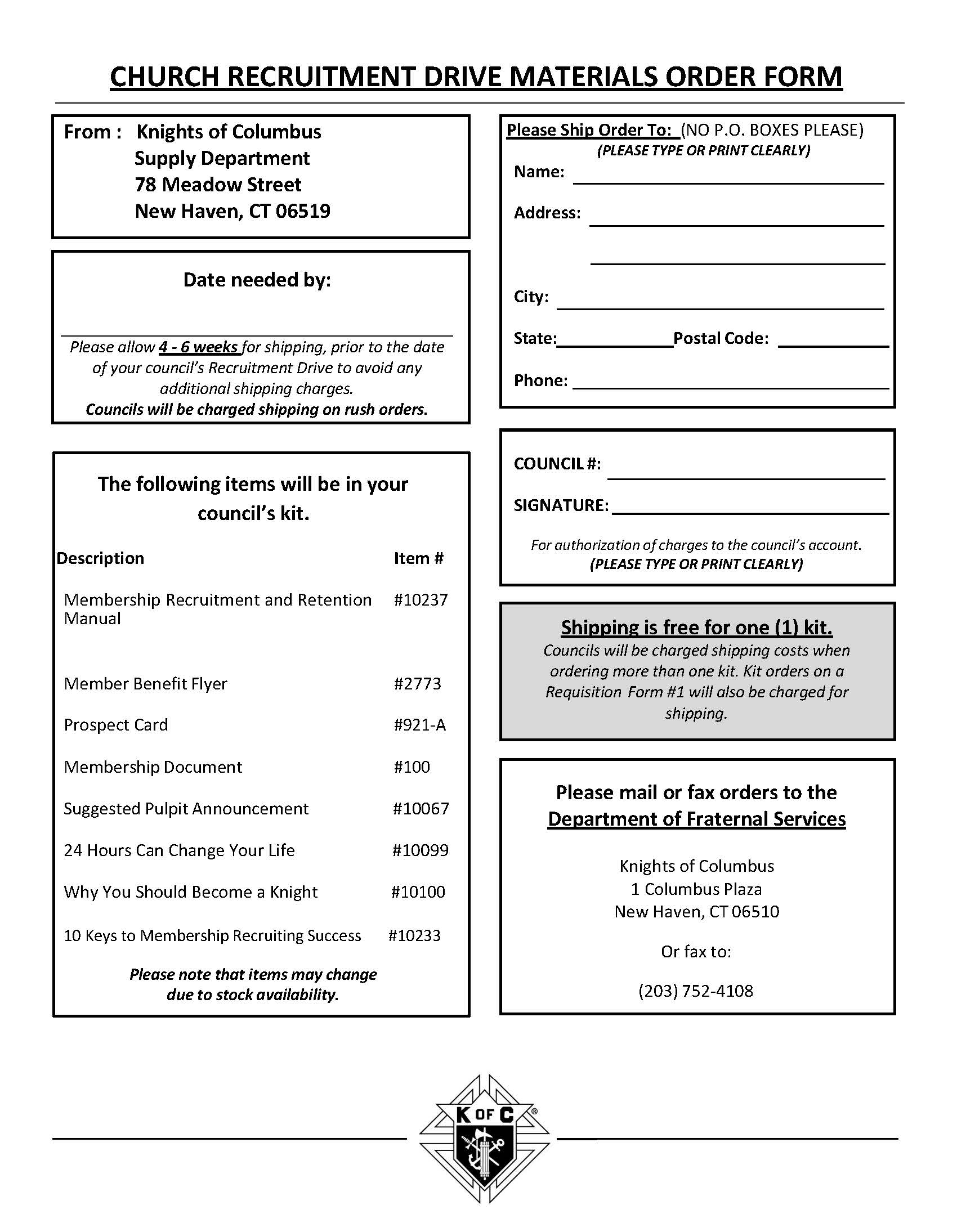 https://www.kofc.org/en/resources/membership/driveform.pdf
Recruiting and Retention
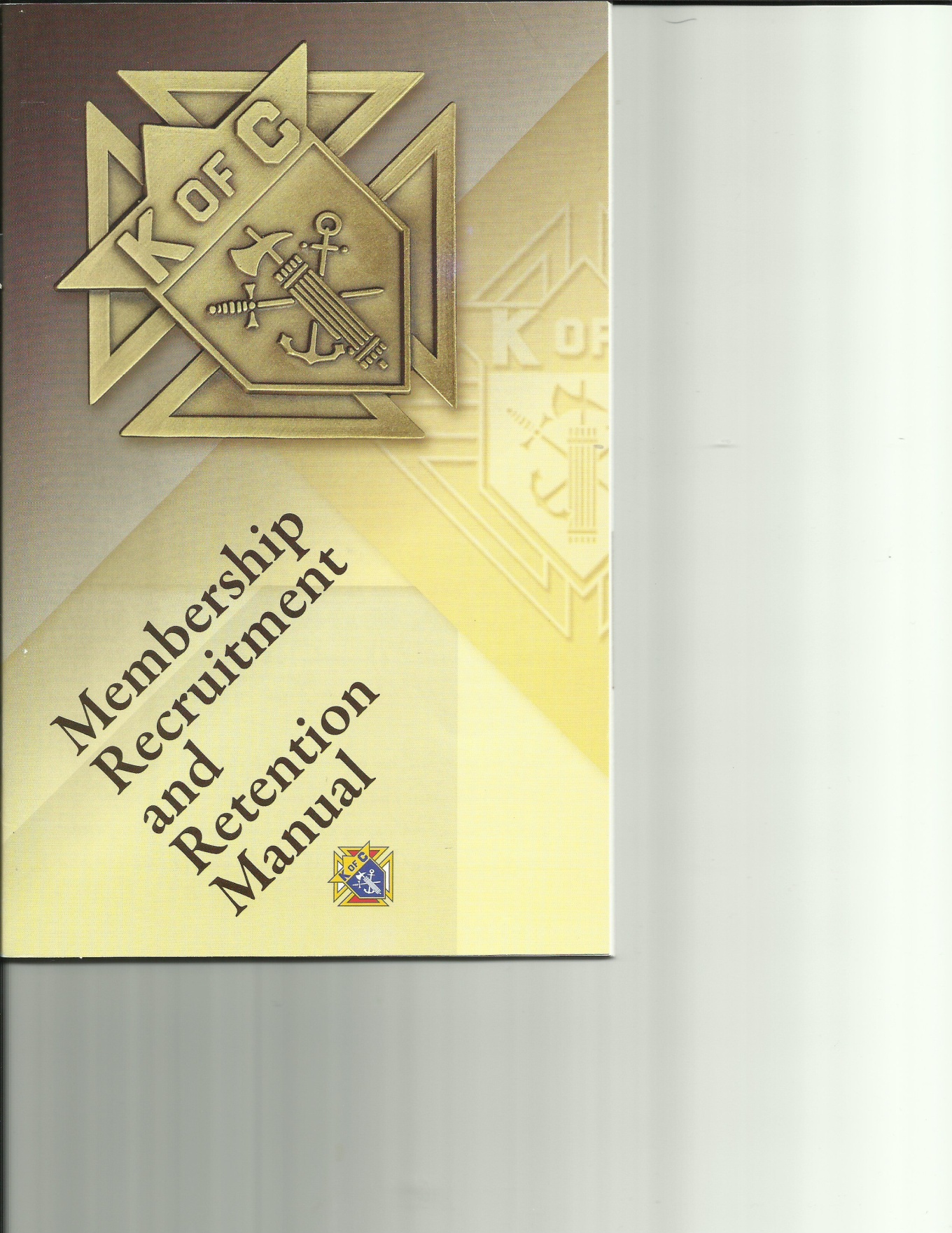 # 10237
Other Recruiting Tools
1.  Father Wants You

2.  Recruiting Team Multipliers

3.  Snow Cone Drive

4.  Agent All Out Blitz

5.  Columbia Magazine 

6.  Recruiting during Mass - Prospect Cards
4th Key - Insurance
Insurance Promotion is Key Duty of GK

Why?
   - Protection of Member's Family is key part of Founder's Vision

   - KofC Insurance Offerings are among Highest in North America

Action:
       - Utilize Field Agent to Assist in:
            -- Promoting insurance to current Members
            -- Heading Benefits Night to Promote and Educate 
                Members and Potential Recruits
5th Key - Set Goals
How?

      -  Host planning session to Set Goals and Plan Year's Activities

      -  Plan enough programs / activities to Earn Columbian Award

      -  Use Fraternal Leader Planner / Surge w/Service Kit to:  
              --  Set Goals
              --  Evaluate Performance
              --  Plan for Future

  Questions to Ask:

       -   Is my council better than it was last month?

       -  What can we do to help more people?
 
       -  How can we do better?

Don't get stuck in a Rut / Be open to Change!
6th Key - Enlisting Support
Engage your Pastor, Parish Pastoral Team, District Deputy, 
    General / Field Agent and Key Community Leaders

  Develop Working Relationships with Local Organizations to:
      -  Boost membership 
      -  Ensure charitable service program success
      -  Plan year's activities

  Solicit your council's input to identify alliances / partners that 
    would further your charitable mission

  Engage Catholic Leaders from:
     -  Hospitals
     -  Catholic Schools
     -  Seminary
     -  Catholic Agencies
7th Key - Delegate
Delegation is Essential to Effective Leadership

  Prior to Delegating a Task

       -  Define / Articulate Requirement

       -  Discuss and Define Course of Action 

  Once a Task is Delegated, let go......BUT

      -  Check on progress
 
      -  Communicate often till Complete
8th Key - Meetings
KofC Meetings should be Productive

  Schedule / Conduct Officer's meeting to:
       -  Prepare Agenda for Council Meeting
       -  Conduct In-depth planning
       -  Brainstorm

  Council Meetings:
      -  Organized
      -  Engage Members / Officers in Programs
      -  Provide Spiritual and Educational Component
      -  Forum to transact council Business
      -  Provide Information on upcoming Events
8th Key - Meetings
Council Meeting are Not:
      -  Time / Place to recruit workers for programs
      -  Place to start the planning process
      -  Open forum to debate the details of an event
      -  A social gab-fest

  Meeting Resources Include:
      -  Method of Conducting Council Meeting #1937
      -  Protocol Handbook #1612
      -  Surge with Service CD Kit
      -  Roberts Rules of Order at:
                       robertsrules.com  or rulesonline.com
9th Key - Value Your Members
Build Team Atmosphere
  Be open to Change
  Identify and Utilize members' Talents
  Communicate, especially details
  Listen and Weigh opinions of fellow Officers, Directors,
    Committee Chairman, Brother Knights
  Seek ways to Engage and Communicate with each group
  In difficult situations, seek Advice of Chaplain, District Deputy, 
   former GK's and DDs
  Weigh and utilize Opinions to render Decisions
  Recognize Accomplishments, Birthdays, death of their family 
    members

Bottom line:  Don't let your Ears Slam Shut - Listen for Meaning
10th Key - Communications
Communicate Regularly with Members
  Write monthly column / publish monthly newsletter
  Use Parish bulleting and local media
  Utilize Parish marquee  
  Establish and Communicate Goals / Priorities by:
      -  Planning Calendar of Events immediately after Election
      -  Hold Installation of Officers as close to 1 July as possible               
      -  Proceed Officer Installation Ceremony with Social to  
         convey and promote Goals / Priorities
Leadership Resources
Provides Information on Conducting 
    Charitable Activities and Increasing 
    Membership

  Details Duties of District Deputy,   
    Grand Knight, Financial Secretary

  Addresses / Provides: 
     -  Organizational Chart
     -  Supreme Directory
     -  Forms, Reports
     -  Qualifications for Membership
     -  Initiation Fees / Council Dues 
     -  Awards
     -  Opening / Closing Odes
     -  Overview of Officer Duties
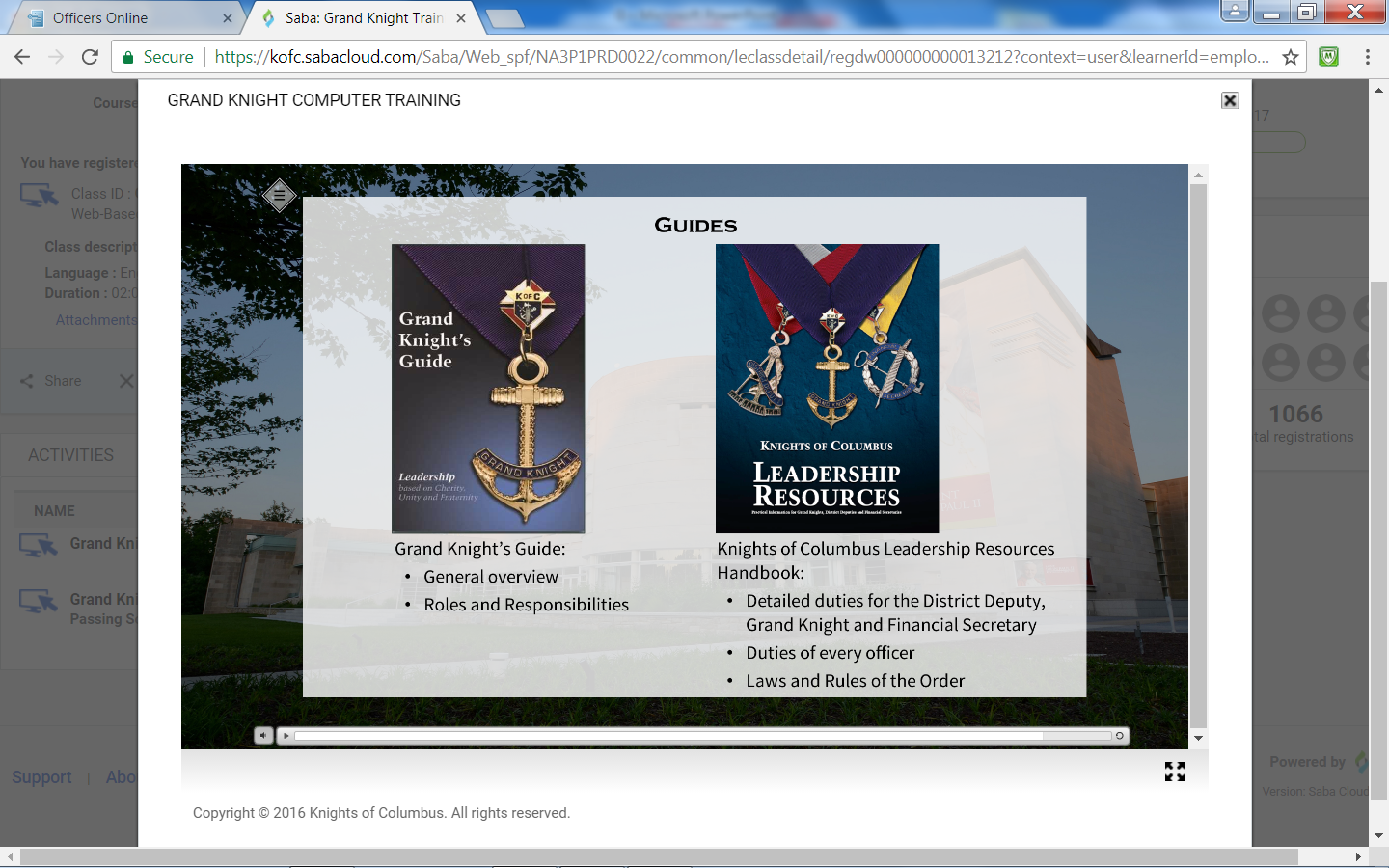 #5093
Method of Conducting Council Meetings
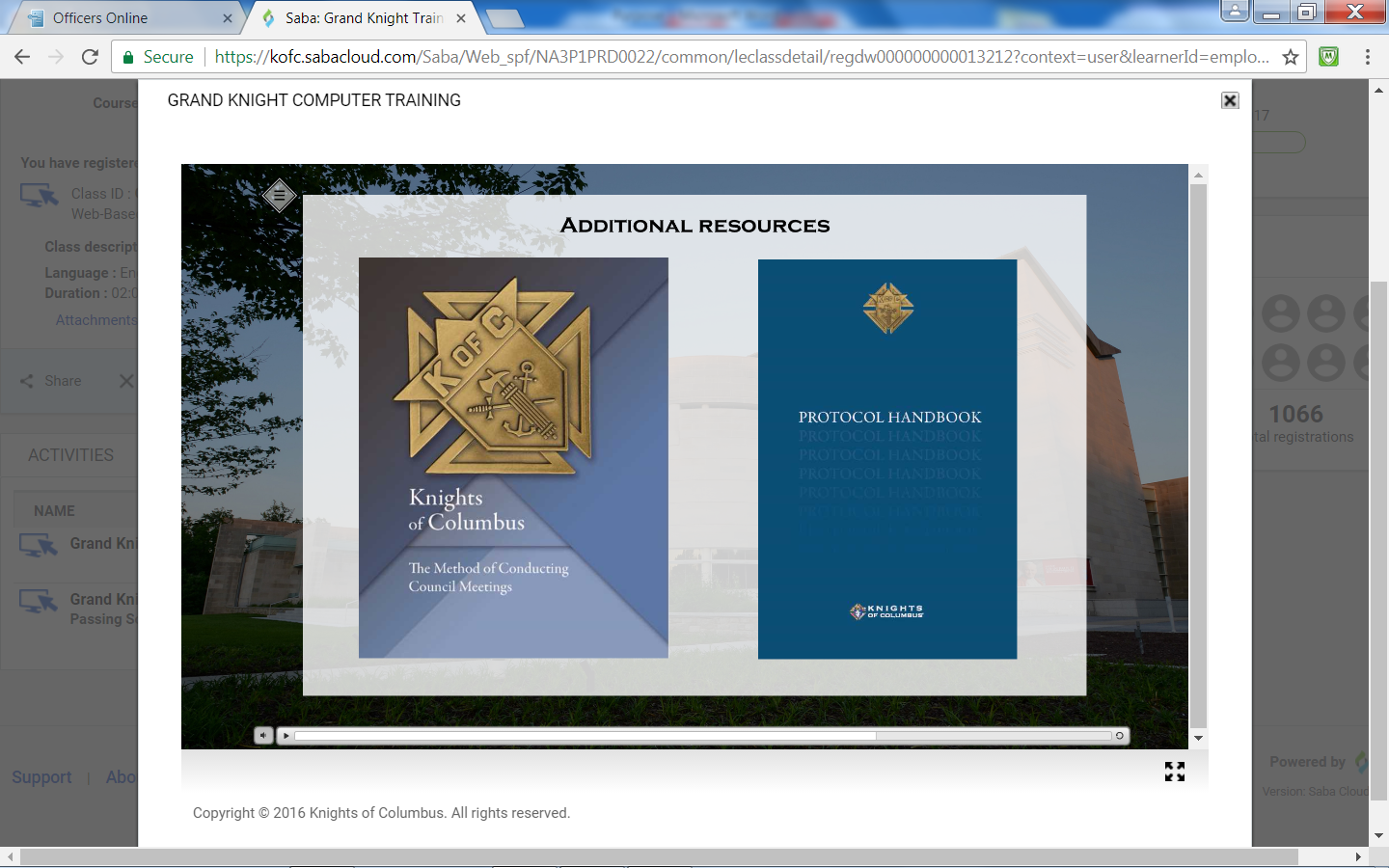 Addresses:
   -  Chamber setup

   -  GK Responsibilities
        -- Duties and Ceremonials

   -  Guidelines for Conducting:
        -- Officers’ meeting
        -- Council meeting

   -  Parliamentary Procedures, Motions, 
       Terms, Voting

   -  Officer Elections

   -  Reports

   -  Committees
#10318
Method of Conducting Council Meetings
Responsibilities of Grand Knight "Ceremonials":
   -  Ceremonials 
   -  Coordinates Installation of Council Officers with District Deputy 
   -  Schedules and publicizes monthly Admission Degree 
   -  Confers with District Deputy for Formation Degree and 
       Knighthood Degree
   -  Arranges Mass for departed brothers
   -  Awards certificates, cards, and pins during Honorary / Honorary 
      Life Ceremonials 
   -  Maintains "Proper" Conduct at Meetings and Ceremonials e.g.    
      Admission Degree, Honorary or Honorary Life Ceremonial
Method of Conducting Council Meetings
Responsibilities of Grand Knight "Duties":
      -  Appoints Council’s Chaplain, Membership Director 
          Program Director, Members to Standing Committees 
         (Admission, Recruitment, Retention
      -  Schedules / Presides council Officer Meetings
      -  Appoints members to serve on Admission Committee and 
         ensures its Functionality
      -  Monitors Progress toward earning Star Council 
      -  Recognizes Honorary / Honorary Life members , Past Grand 
         Knights, Knight of the Month / Year, Community Leaders, etc
      -  Conducts Semiannual Council Audit Report with Trustees
Method of Conducting Council Meetings
Responsibilities of Grand Knight "Duties":
        -  Ensures that Council Forms and Reports completed / 
            submitted to Supreme
        -  Establishes a council Admission Degree Team
        -  Arranges for council representation at Wakes / Memorial
           Services for Deceased Brothers
        -  Arranges for the Resolution of Condolence (#1450) to be  
           presented to Family
        -  Oversees that Council Reports from Officers / Committees are 
           Recorded in council's files
        -  Starts council Meetings on time and ensures they are 
           conducted in Timely and Efficient manner
Method of Conducting Council Meetings
Step-by-step Guidelines to Conducting:
  
    - Officers’ Meeting

   -  Council Meeting
Officers' Duties, Responsibilities
Details meaning of Order's Emblems   
    
  Provides explanation of your Jewels 
   of Office

  Lists Duties and Responsibilities of 
    Council Officers and Directors
#4241
Protocol
A "System of Rules" that Explain the Correct Conduct and Procedures to be followed in Formal Situations
 
Addresses anything that is Proper and in Good Taste

It's Impossible to Cite every Rule Governing all Situations; however  apply "Formal Courtesy" and you won't go wrong in situations not addressed in KofC Protocol Booklet #1612

Unwritten Rules to follow: 
         -  "Always" display Proper Consideration for Office Held and/or          
             Represented by person   
         -  Do not let "Dislike for a person" Influence your Respect for         
            the Office he holds / represents
Protocol Handbook
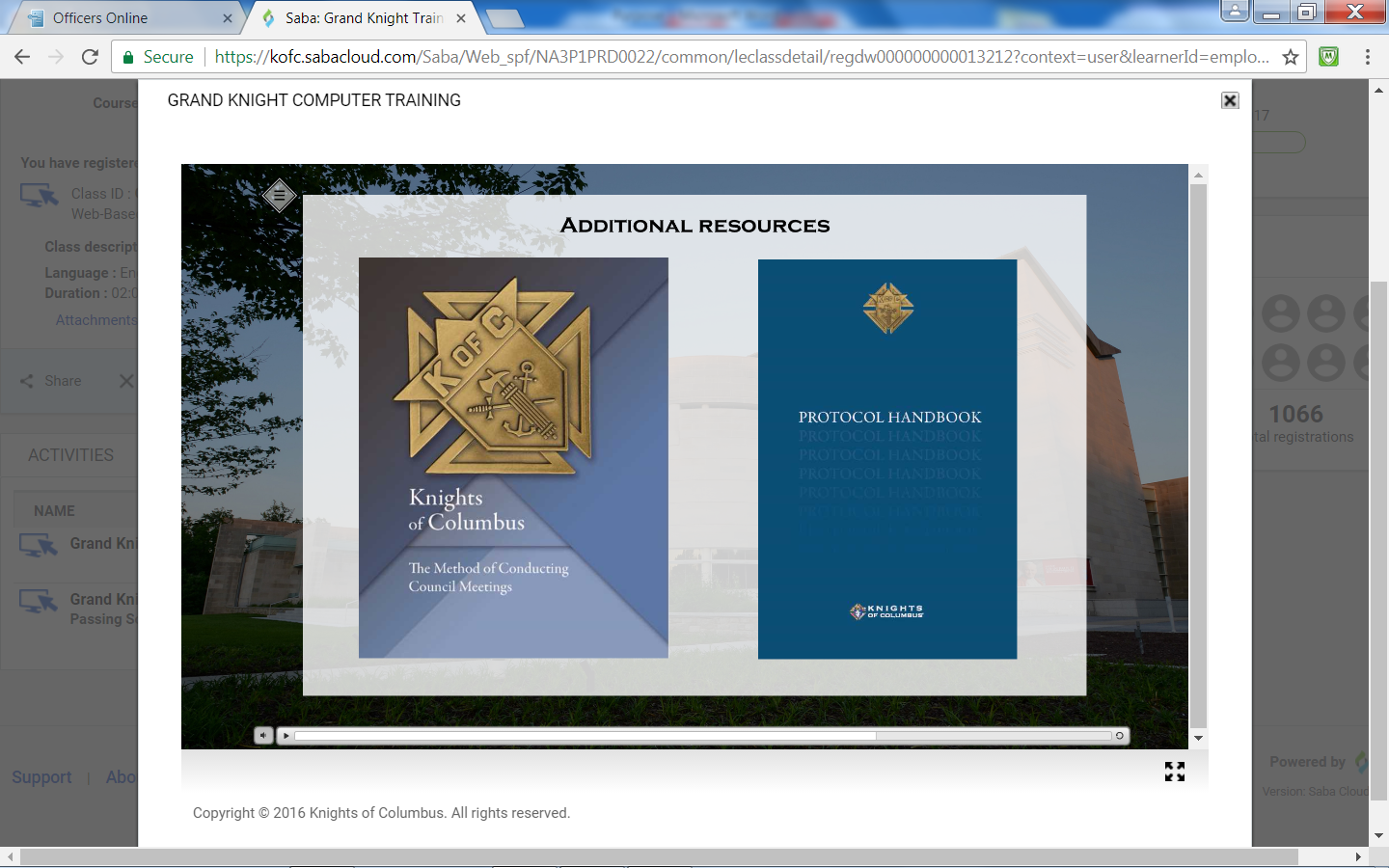 Addresses Protocol for:
   -  Meetings (council / assembly)
   -  Chamber setup  (council / assembly)
   -  Dress for meetings 
   -  Correspondence, Invitations
   -  Dignitary Visits
   -  Head Table, Procession
   -  Flags, Jewels
#1612
Guidance Resource
Using it will:
    -  Help you make good Use of your time
    -  Focus Actions / Programs/ Activities
    -  Plan for Future (set goals)
    -  Keep on track with Order's Mission via 
       Program Spotlight 
    -  Determine council Needs and Prioritize
    -  Track council activities / progress    
    -  Measure Success
    -  Evaluate Performance  
    -  Determine Changes for Success    
    -  Identify opportunities to integrate 
       membership, programming and 
       charitable activities
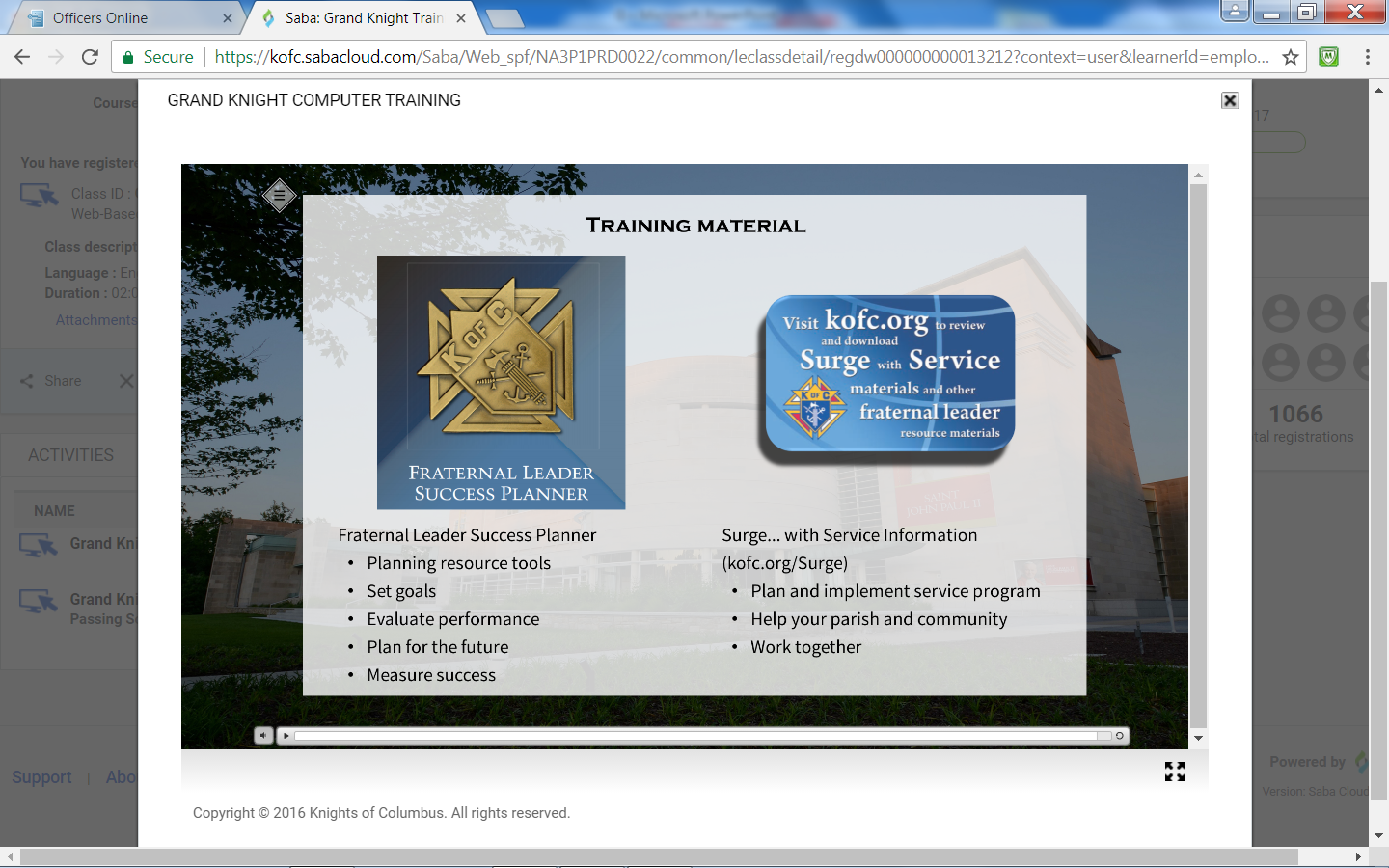 #5033
Surge with Service
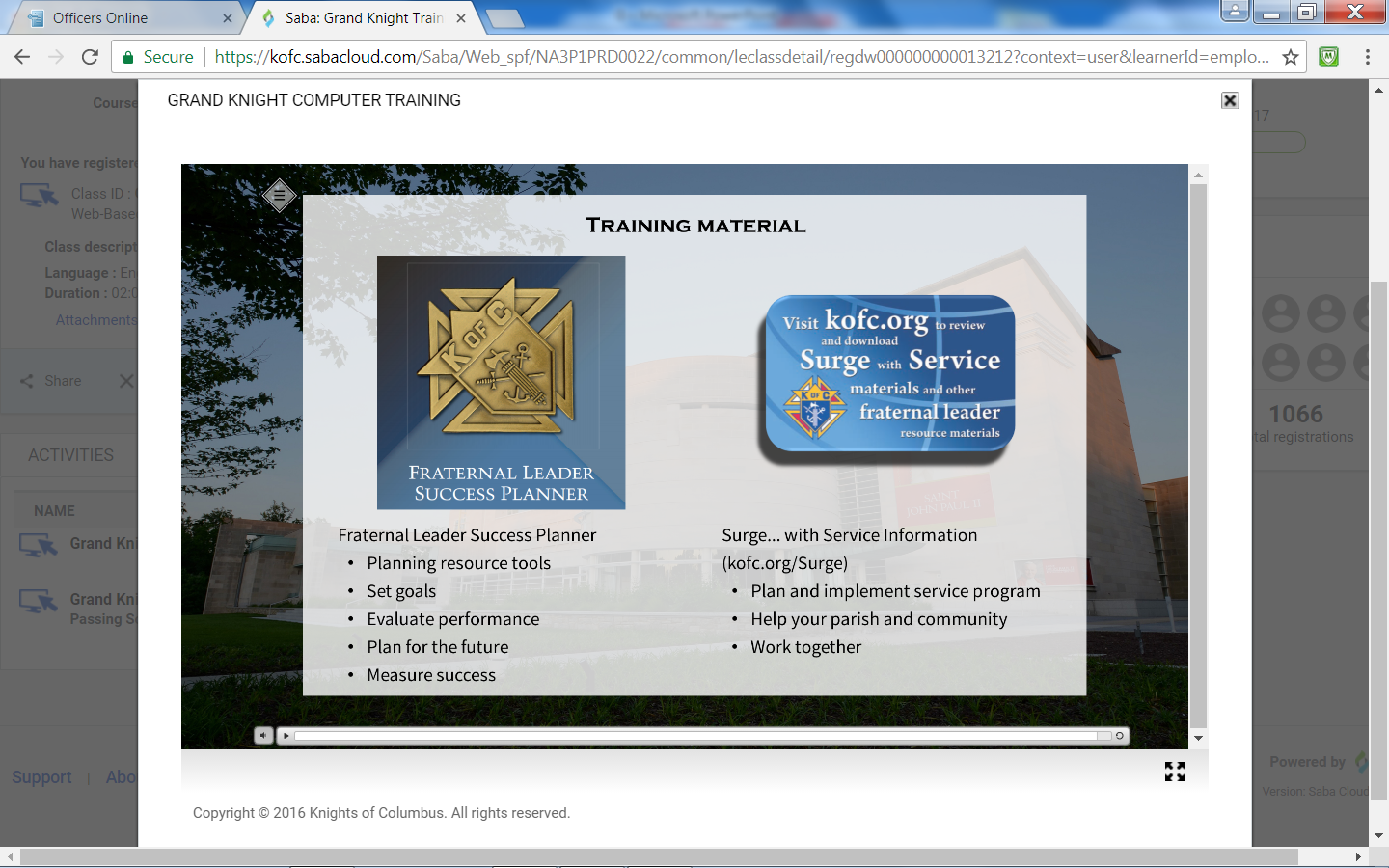 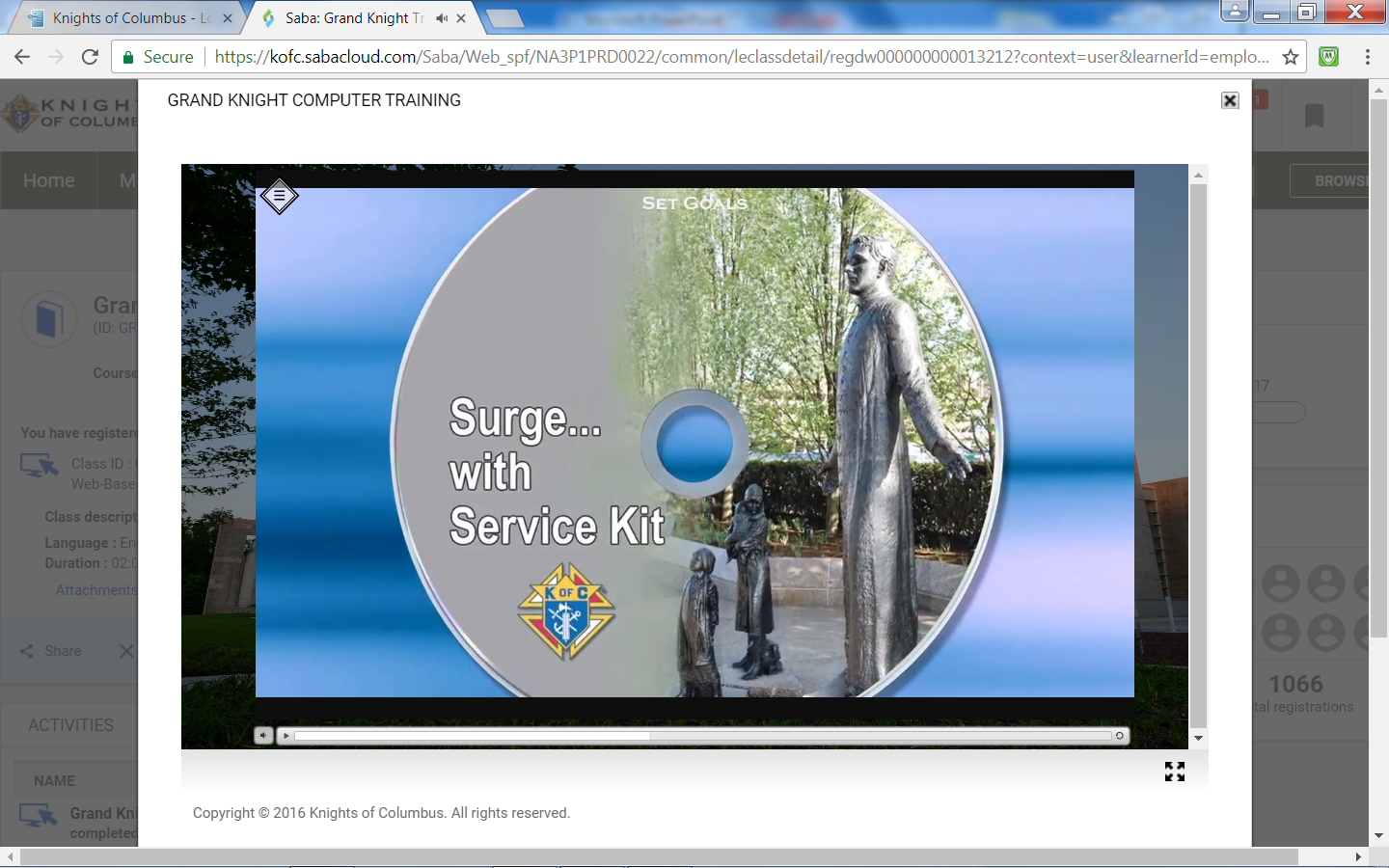 kofc.org/surge website
  Plan / Implement Service Programs
  Help your Parish / Community
  Work as a Team
Surge.....With Service
Provides:

      -  Information to Plan / Implement 
         Service Programs
  
      -  Programs that Facilitate team-work and 
         Build bonds of Friendship / Fraternity 

  Describes programs in the Church, Council,   
    Community, Culture of Life, Family and Youth 
    categories

  Addresses:
      -  Star Council
      -  Council Budgets
      -  International Service Awards

  Well-run Programs assist the Needy while 
    Strengthening the Bonds that unite Members
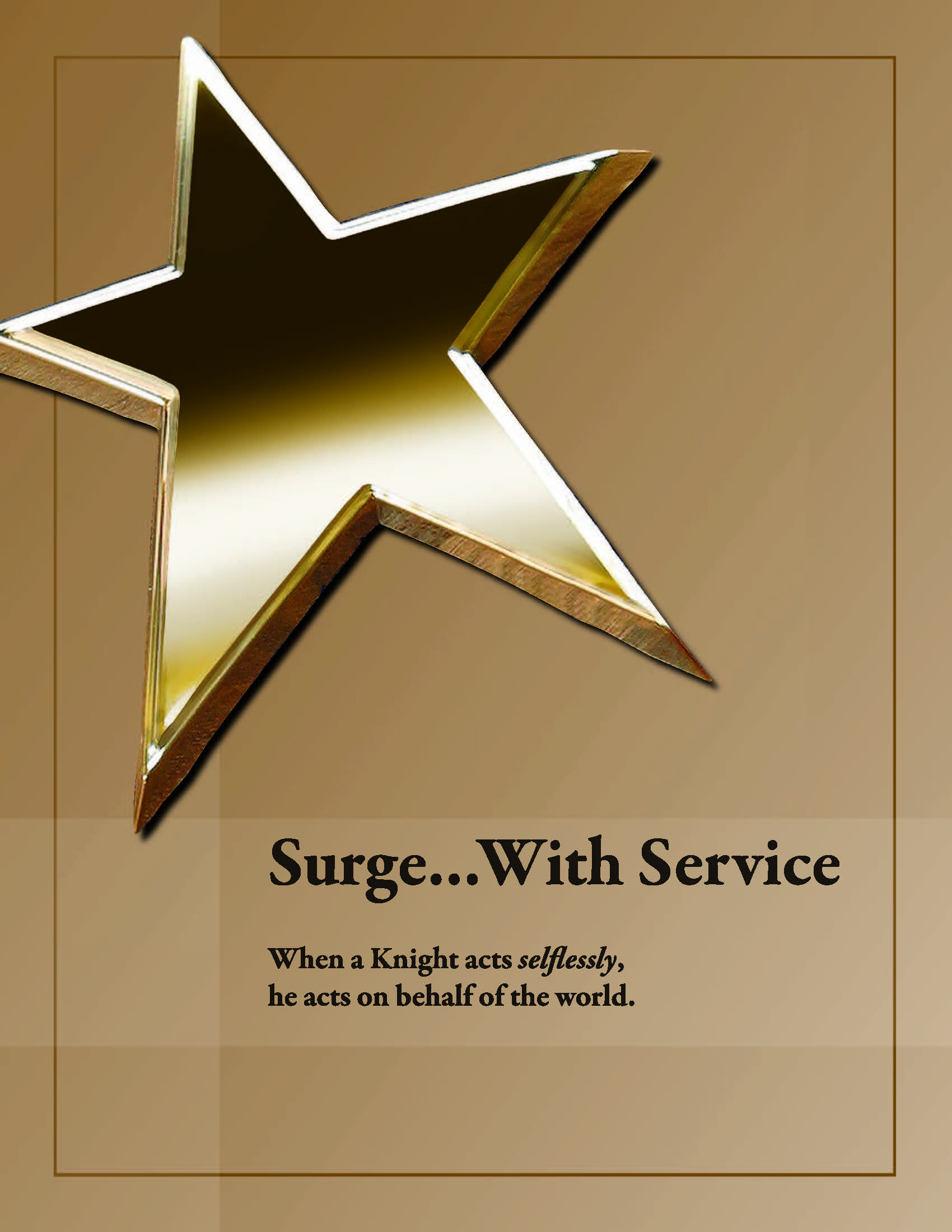 #962
Surge.....With Service
http://kofc.org/un/en/members/programs/council-activities/surge-kit.html
Provides links to:
  Surge...with Service program manual (#962) 
  Grand Knight's Guide (#5085)
  Method of Conducting Council Meetings (#10318)
  Supply Catalog (#1264)
  Charter, Constitution, Laws of the Knights of Columbus (#30)
  Council Report Forms Booklet (#1436) 
  Knights of Columbus Protocol Booklet (#1612)
  Family of the Month booklet (#1993).
  Duties / Responsibilities of Council Officers / Directors (#4241)
  Knights of Columbus Round Table Program booklet (#2632)
  Knights of Columbus Certificates flyer (#2640)
Surge.....With Service
http://kofc.org/un/en/members/programs/council-activities/surge-kit.html
Provides links to:  
  Vocations Handbook (#1942)
  Getting Your Message Across - KofC Councils Public Relations 
    and Publicity Guide (#2235)
  Knights of Columbus Substance Abuse Awareness Poster Contest
  Substance Abuse Awareness Poster Contest Guide (#4112)
  “Your Story in Columbia” flyer (#4344)
  Parish Round Table Initiative flyer (#4519)
  Soccer Challenge Guide (#4576)
  Youth Protection Program booklet (#4670)
  Financial Secretary Quick Facts flyer (#4720)
Surge.....With Service
http://kofc.org/un/en/members/programs/council-activities/surge-kit.html
Provides links to:
  Chaplain's Handbook (#945)
  CIS program
  Financial Aid booklet (#951)
  Free Throw Guide (#1928) 
  Father Michael J. McGivney Guild
  “Promoting the Insurance Program” flyer (#4532)
  Catholic Citizenship Essay Contest (#4202) 
  Membership Recruitment and Retention Manual (#10237)
  Knights of Columbus Leadership Resources (#5093)
  Financial Secretary's Guide (#5089)
  Safe Environment Manual (#5095)
  Fraternal Leader Success Planner (#5033)
Installation of Council Officers
District Deputies' Most Important Obligation!
Why?  It positions him as guide, friend, and mentor to his assigned councils.
Guide found on Knights Gear website, Only
Guides Provides:
        -  Officers Diagram Chart (cross) 
        -  Installation ceremony
Officers eligible to Preside over Ceremony:
       - District Deputy, Warden
       - State Deputy
       - Past District Deputies, Past State Deputies
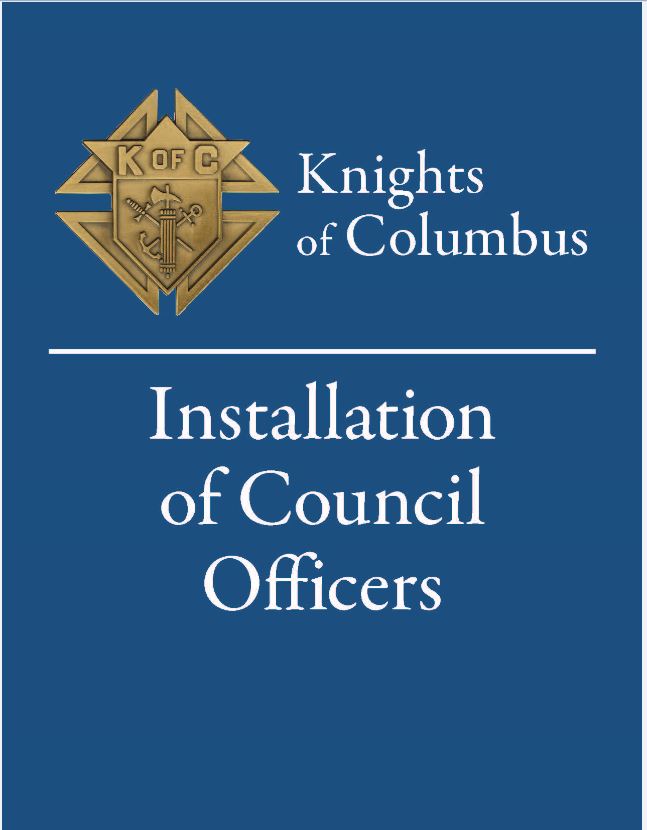 # 770
Resources - Chaplain's Handbook
Provides:
       -  History of Fr McGivney
       -  Organization Chart 

Describes Relationship of Chaplain to the Council

Details: 
        -  Appointment of Chaplain
        -  Nature of our Order
        -  Role of Chaplain in working with 
            council
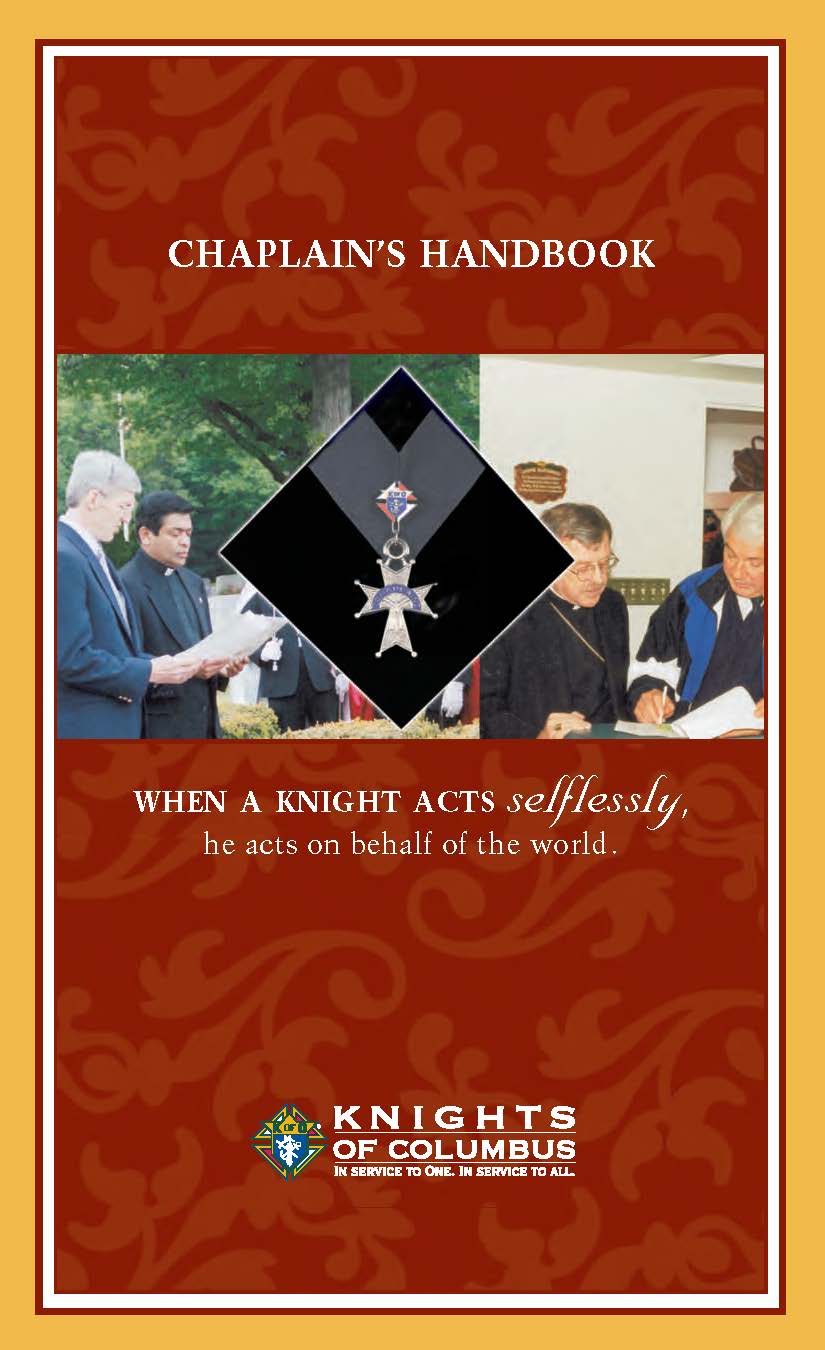 #945
Certificates
Contains 3rd Degree Certificates  available from Supreme 

Unique way to honoring Outstanding Accomplishments of Deserving Members and their Families


Brother Knights deserve to be recognized for their Contributions 

Order from Supply Department, Fraternal Services or Ceremonials Dept.
#2640
Supply Catalog
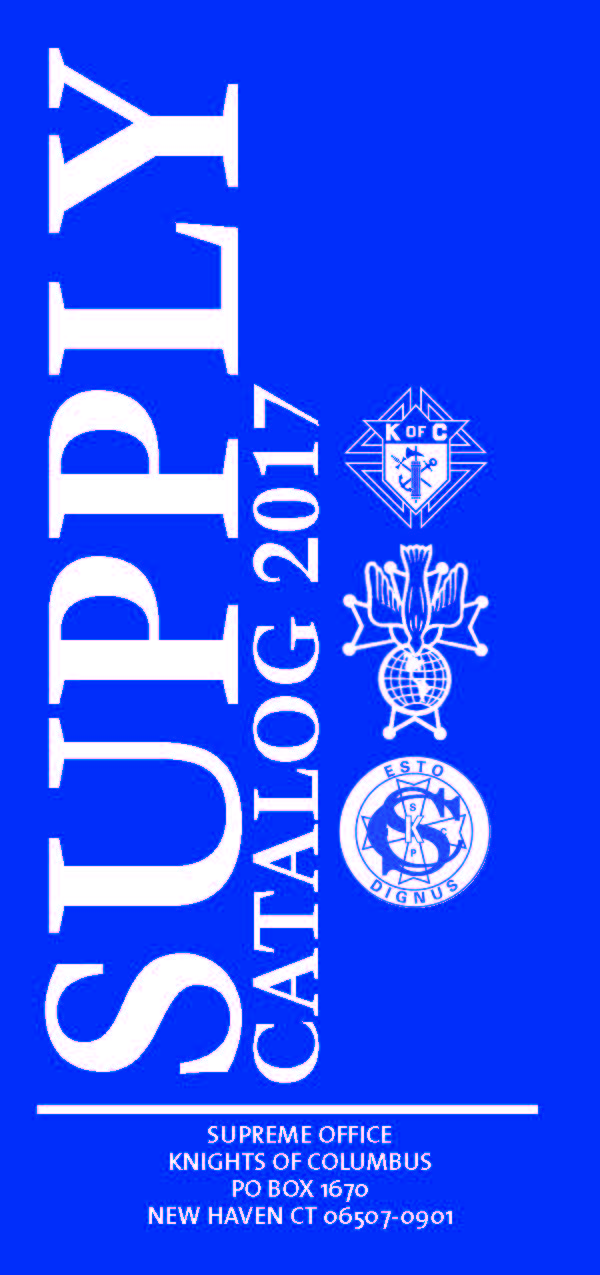 Format designed to help Quickly Locate Materials 

Materials can be ordered via Requisition Form (#1)
#1264
Supply Requisition Form #1
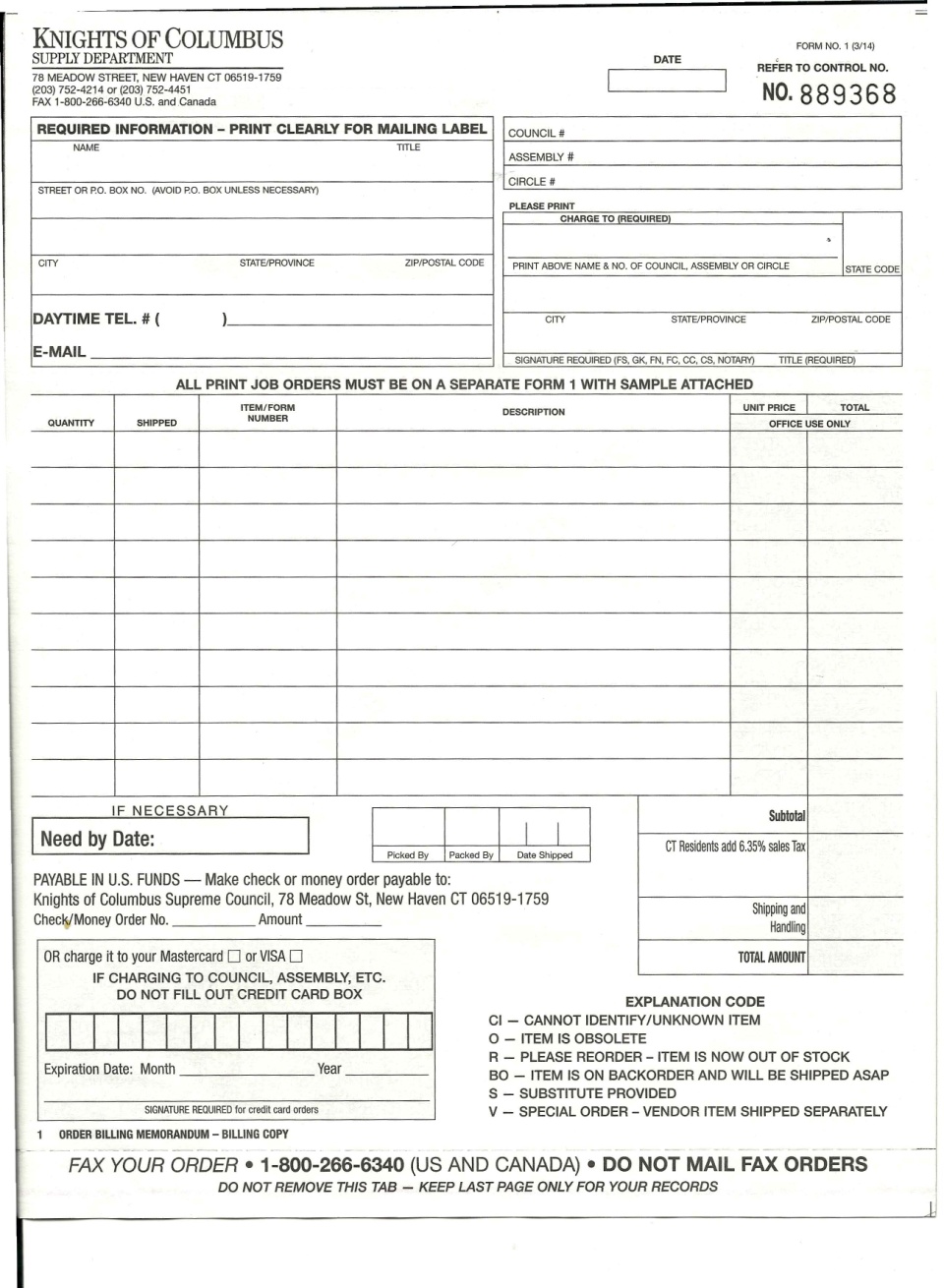 Per Capita - State
State "Per Capita" must be paid to State Secretary before State Convention
       -  Convention always held last weekend in April 
       -  $10 per member 
             -- Amount based on Membership as 1 January
             -- Honorary Life Members / Disabled Members not charged
Per Capita Form - State
Number of Members
  Per Capita X $10.00 per member (Resolution #1)
  College Council State Per Capita X $5.00 (Resolution #11)
  Fifty 50% of your Council's Pennies from 
    Heaven Collection Fund (Resolution #11)
  Special Olympics (Donation)  
  Catholic Youth (Donation)
  Respect Life/March for Life (Donation)
  Seminarian Education Fund  (Donation)
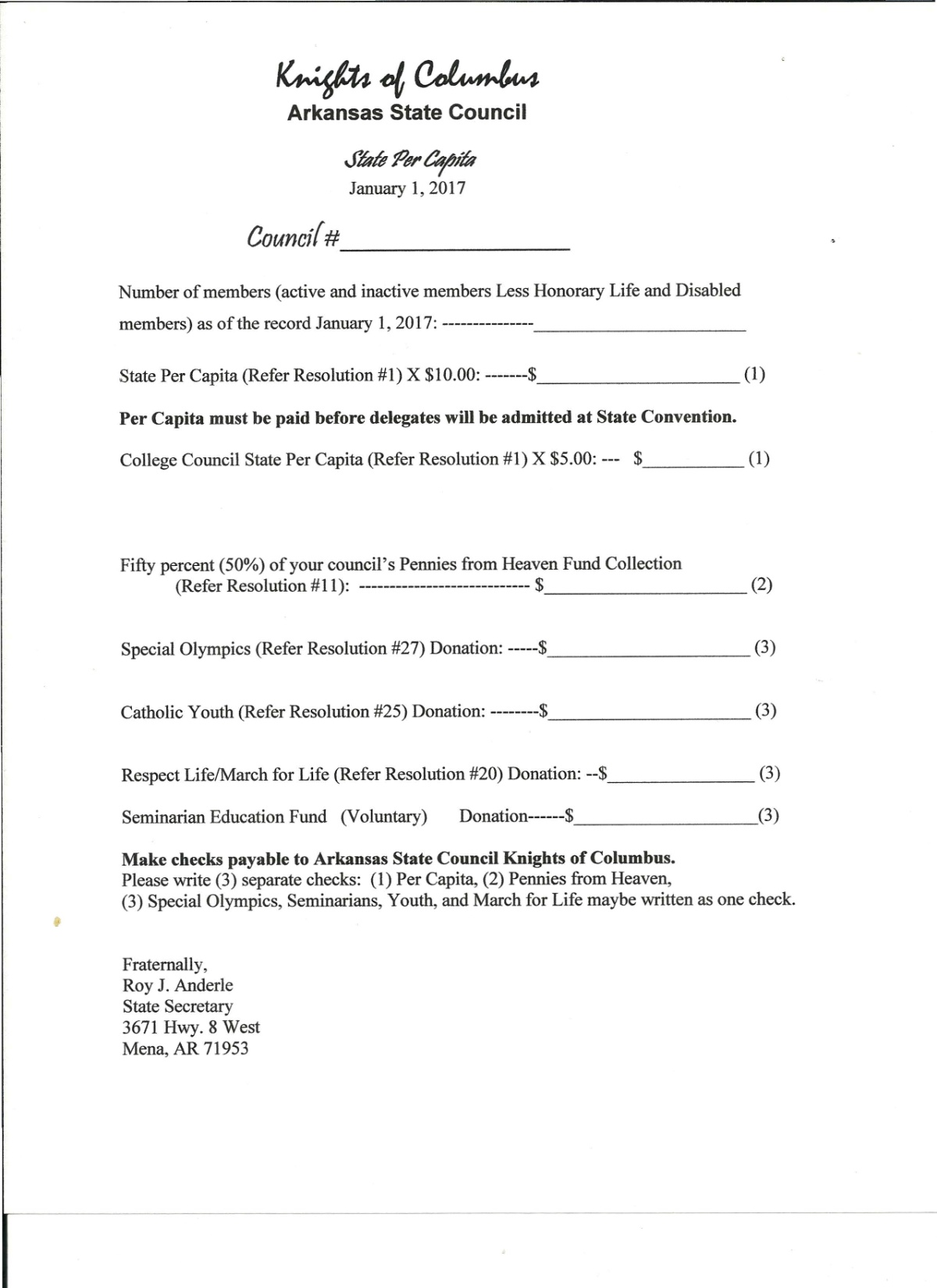 Per Capita - Supreme
Supreme "Per Capita" is paid twice a year (due by 15 Feb and 15 Aug) 
       -  $ 1.75 per member (amount billed twice a year)  
       -  $ 1.00 per member for Culture of Life 
       -  $ 0.50 cents per member for Catholic Advertising 
             
Councils not billed for Honorary Life Members and        
    Disabled Members
State Directory Form
Due:  Day after Election of Council Officers, 
              but NLT 20 June 
  Information Required:
     - Council 
          -- Council Name, Number, Charter City,
              Charter Date, District, Meeting Date, 
              Time and Location, Phone #
     -  Grand Knight, Financial Secretary,    
         Chaplain, Council Program Director, 
         Council Membership Director
           -- Name, Wife's First name, Address, 
               City, State, Zip, Home Phone, Work 
               Phone, Cell Phone, Email Address 

Mail / Email to: 
           State Secretary
           Roy Anderle
           3671 Hwy 8 W,  Mena, AR 71953
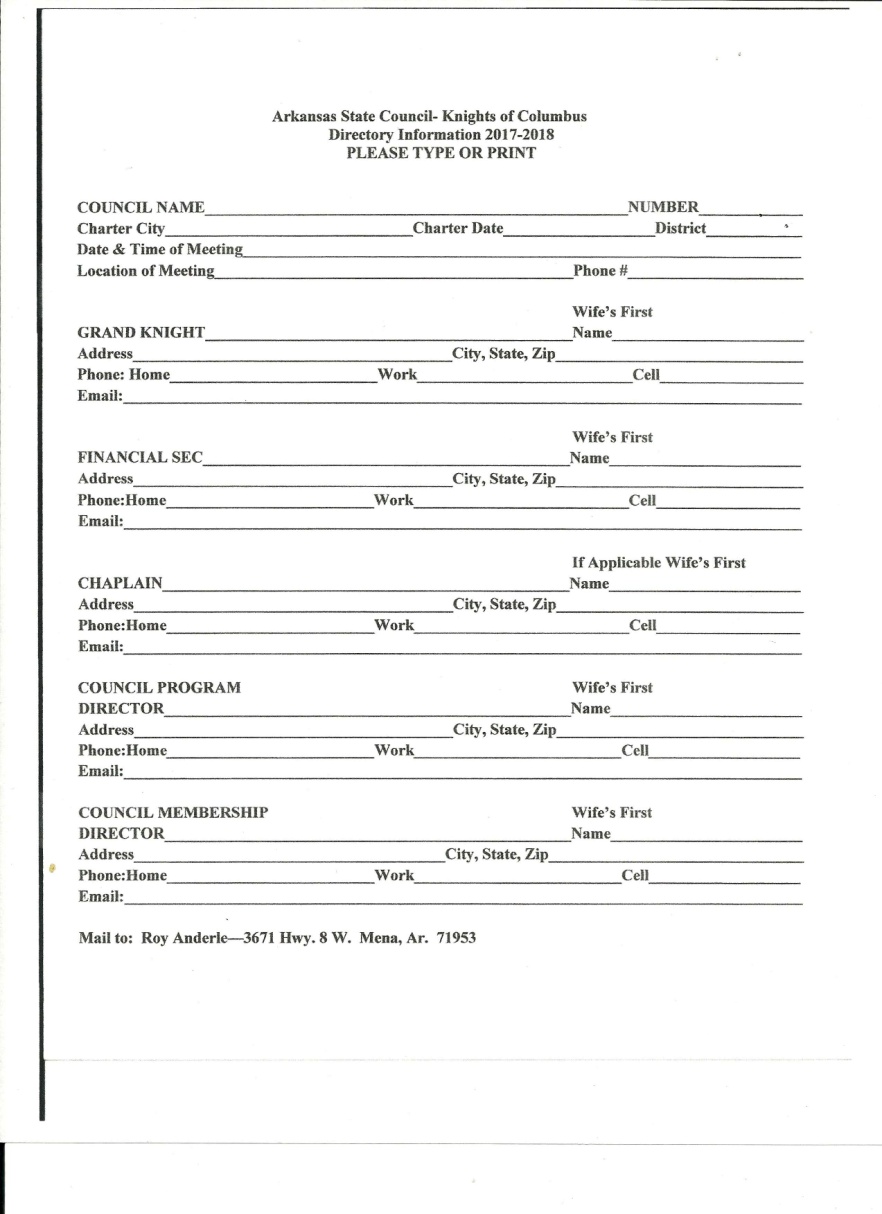 Exemplifications
Point of Contacts:
       -  Admissions (First) Degree:  Grand Knight
       -  Formation (Second) Knighthood (Third): Ceremonials
          Director Benjamin Frizzell
       -  Patriotic (Fourth) Degree:  District Master Newton 
          White
POC email addresses: 
       -  benjamin.frizzell@gmail.com      
       -  nwhite@isiequip.com

  Note:  All Admissions (First) Degree Exemplifications should be held in Honor of Blessed Fr. Stanley Rother
Exemplifications
Keep District Deputy and Field Agent apprised of all Admission (First) Degree Exemplifications

Form 100s must be signed by council Grand Knight and Financial Secretary

Ensure Financial Secretary submits Form 100 to Membership@KofC.org after Admission (First) Degree Exemplification
Exemplifications
Keep District Deputy / Field Agent apprised when coordinating / scheduling: 
         -  Formation (Second), Knighthood (Third) Exemplifications
         -  Patriotic (Fourth) Degree Exemplifications

Ensure District Deputy accomplishes Degree Exemplification  Report - Form 450

Next 2nd / 3rd Degree Exemplifications:
         -  17 Sep:  Little Rock, Christ the King, Registration - Noon            
         -  15 Oct:  Altus, St Mary's, Registration - Noon

Next 4th Degree Exemplification:
         -  14 Oct:  Little Rock, Christ the King, Registration - 12:30pm
Degree Exemplification Report
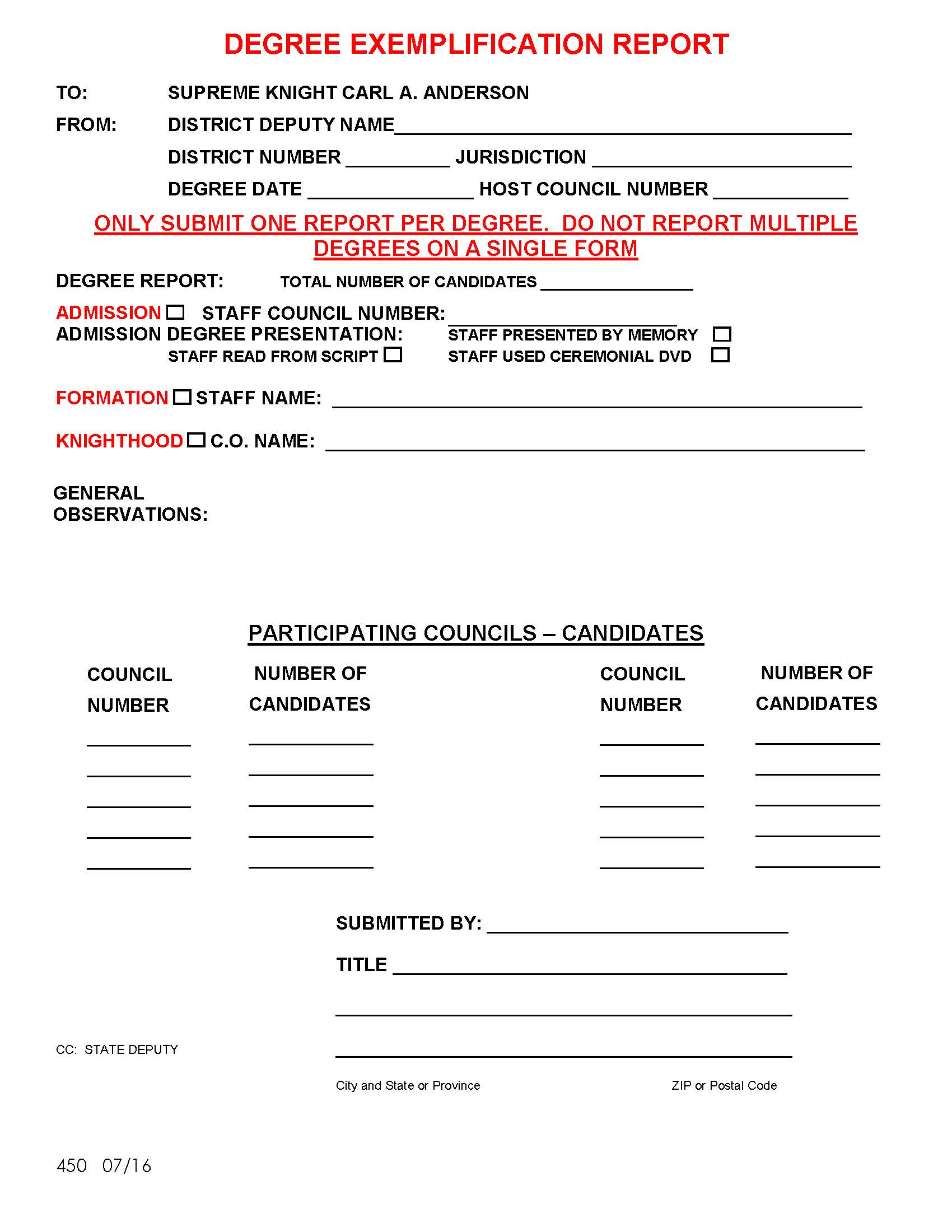 Form 450
Email to:  ceremonials@kofc.org
Admission (First Degree) Video
Admissions (First) Degree video
       -  View from Officer's Online 
       -  Download from Officer's Online
                                       or
       -  Order Video from Officer's Online

  For Written Transcript / materials     
        -  Email: ceremonials@kofc.org
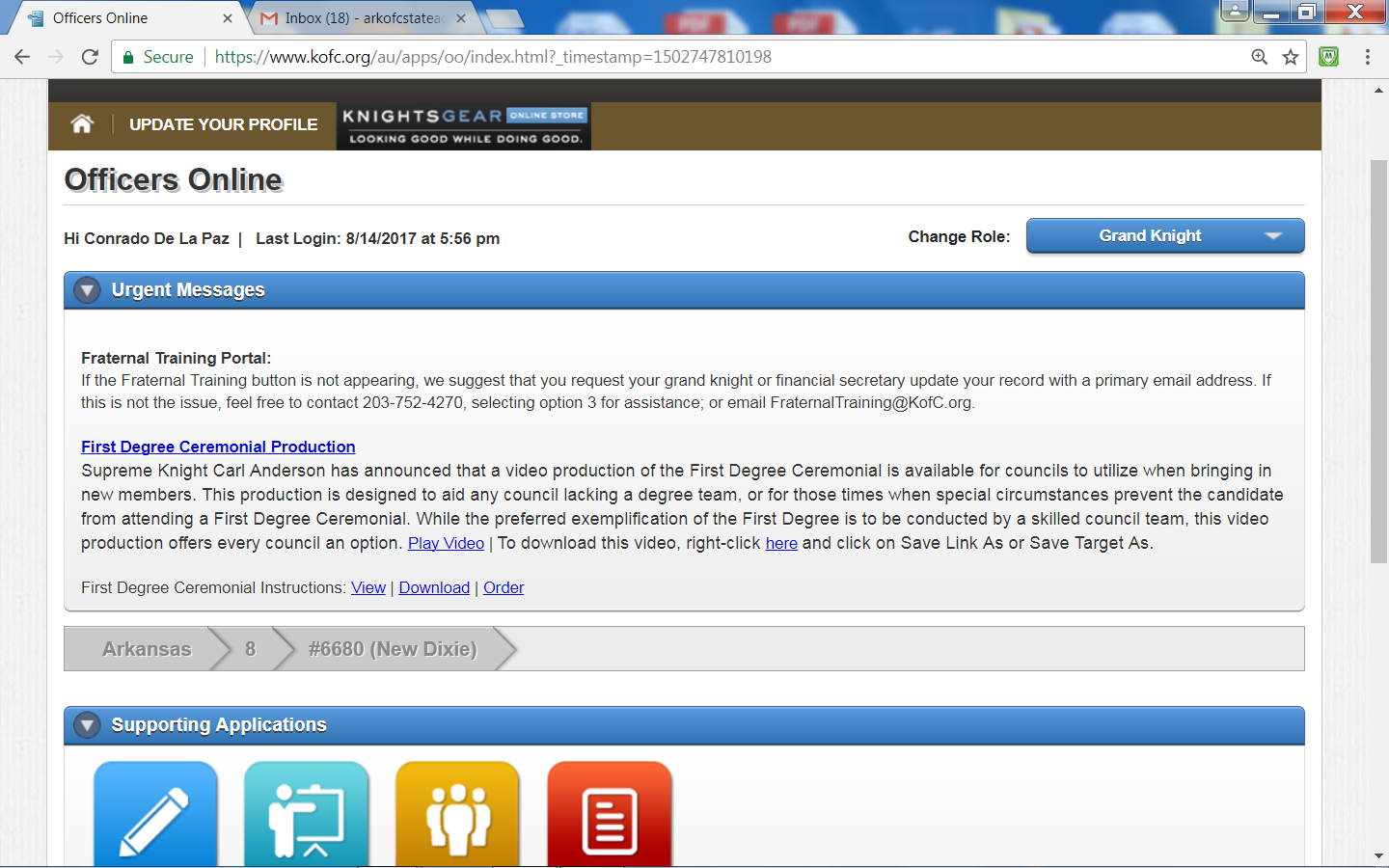 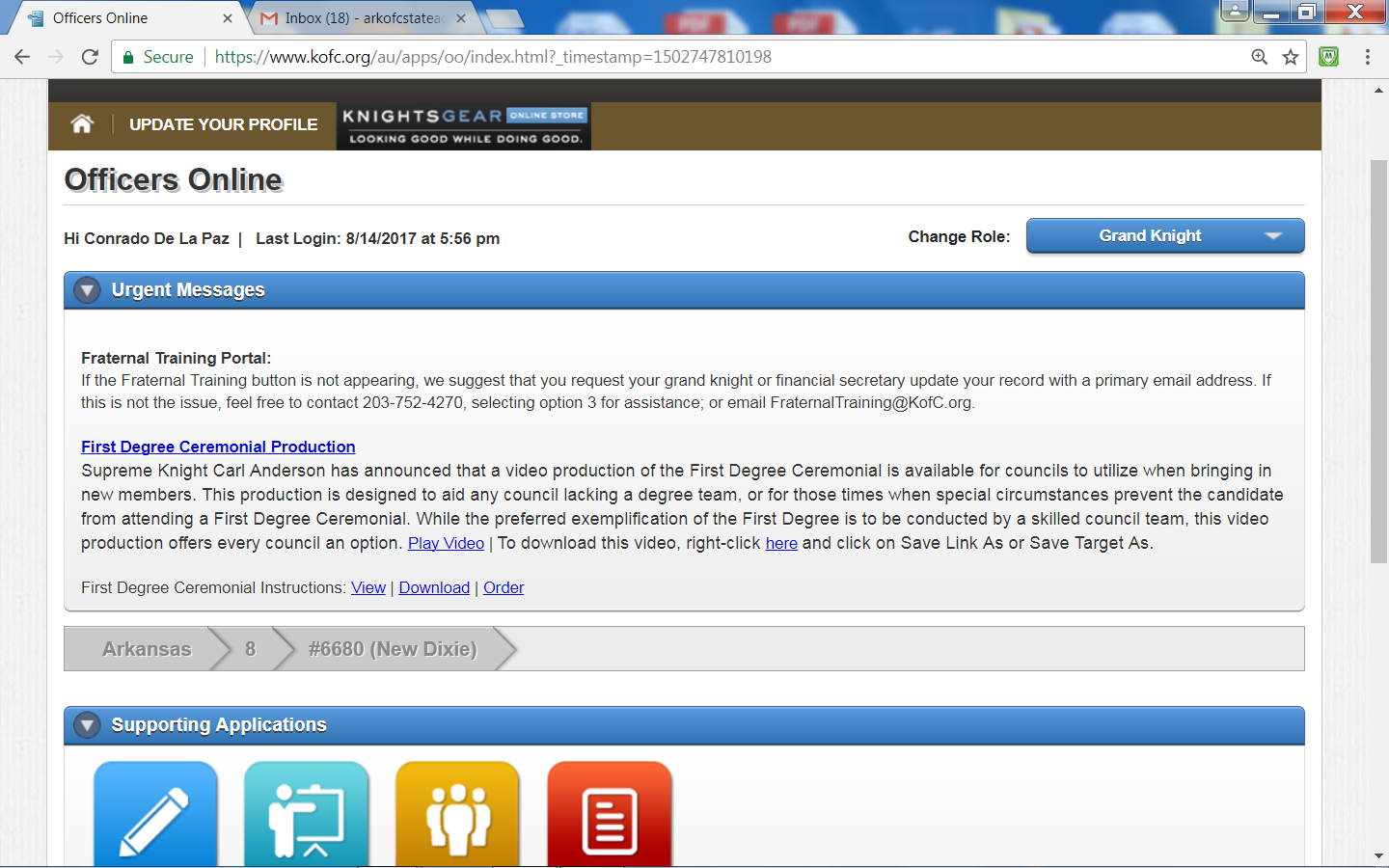 Exemplifications
Don't Forget!
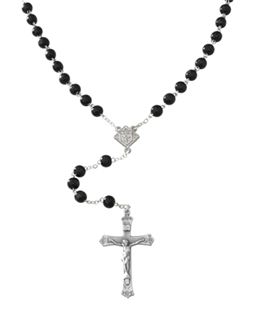 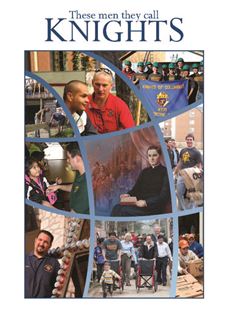 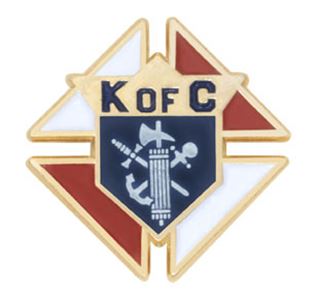 937
When utilizing Video for 1st Degree Exemplification,
use Props, e.g. Compass, during ceremony
Knights Gear
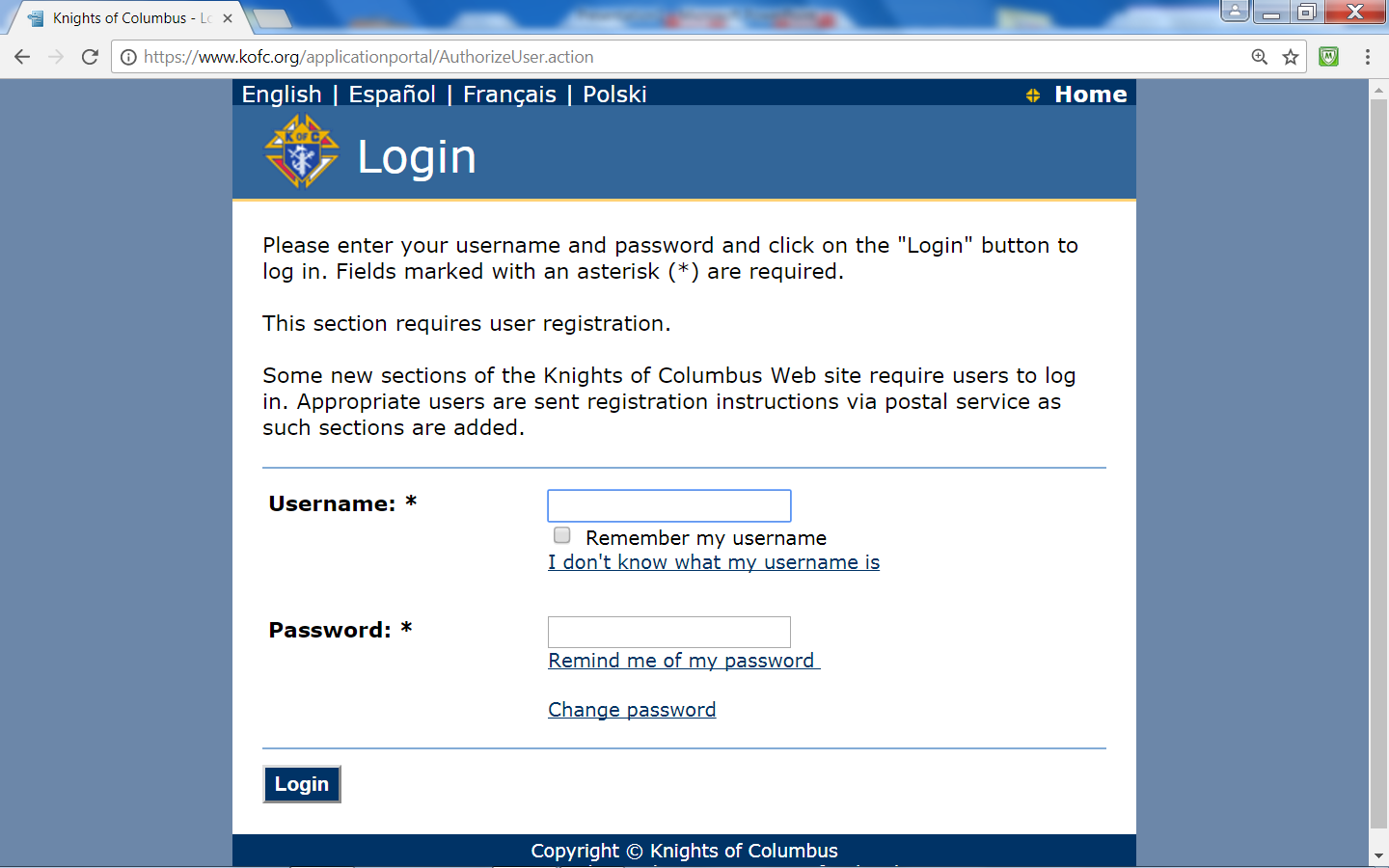 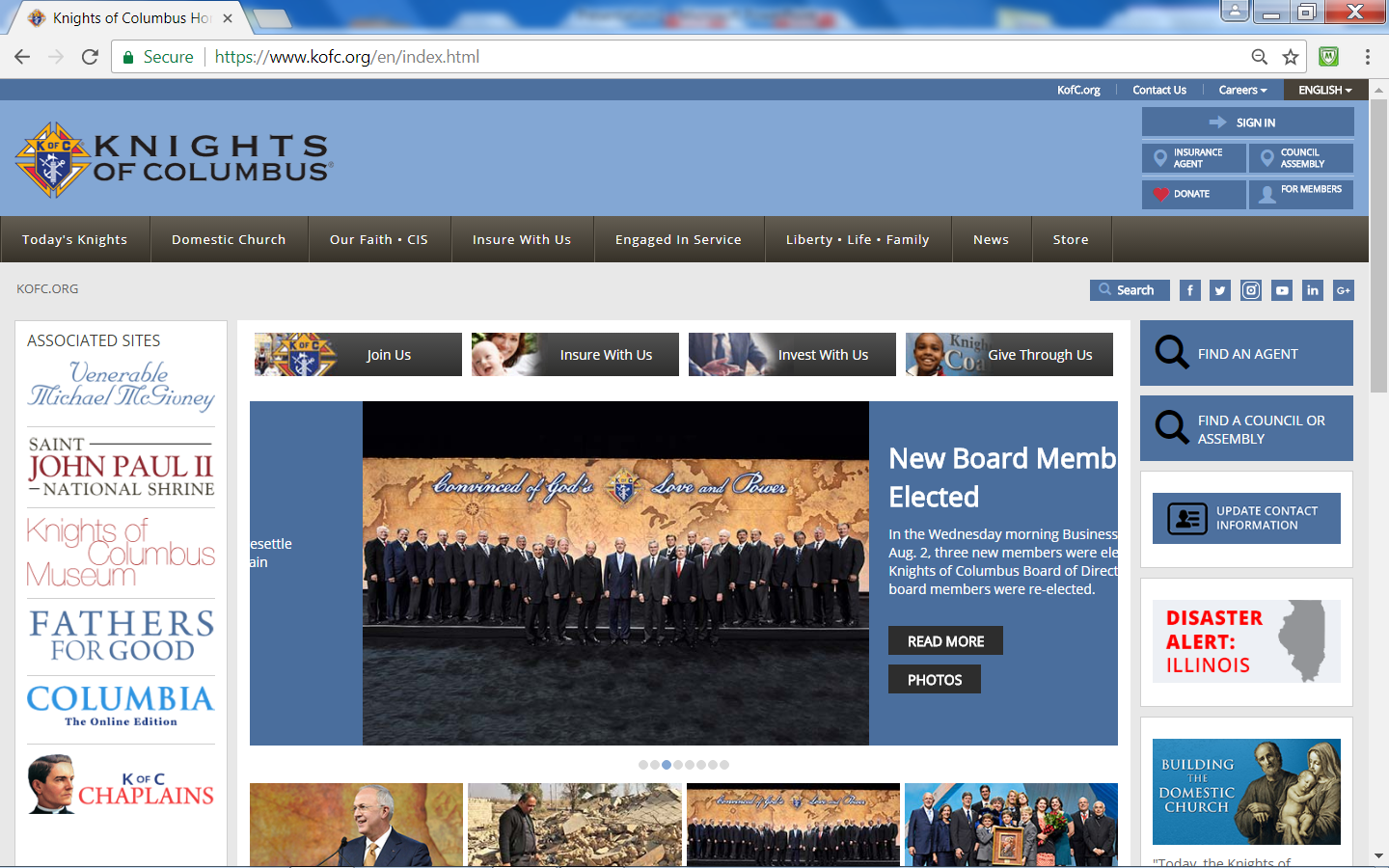 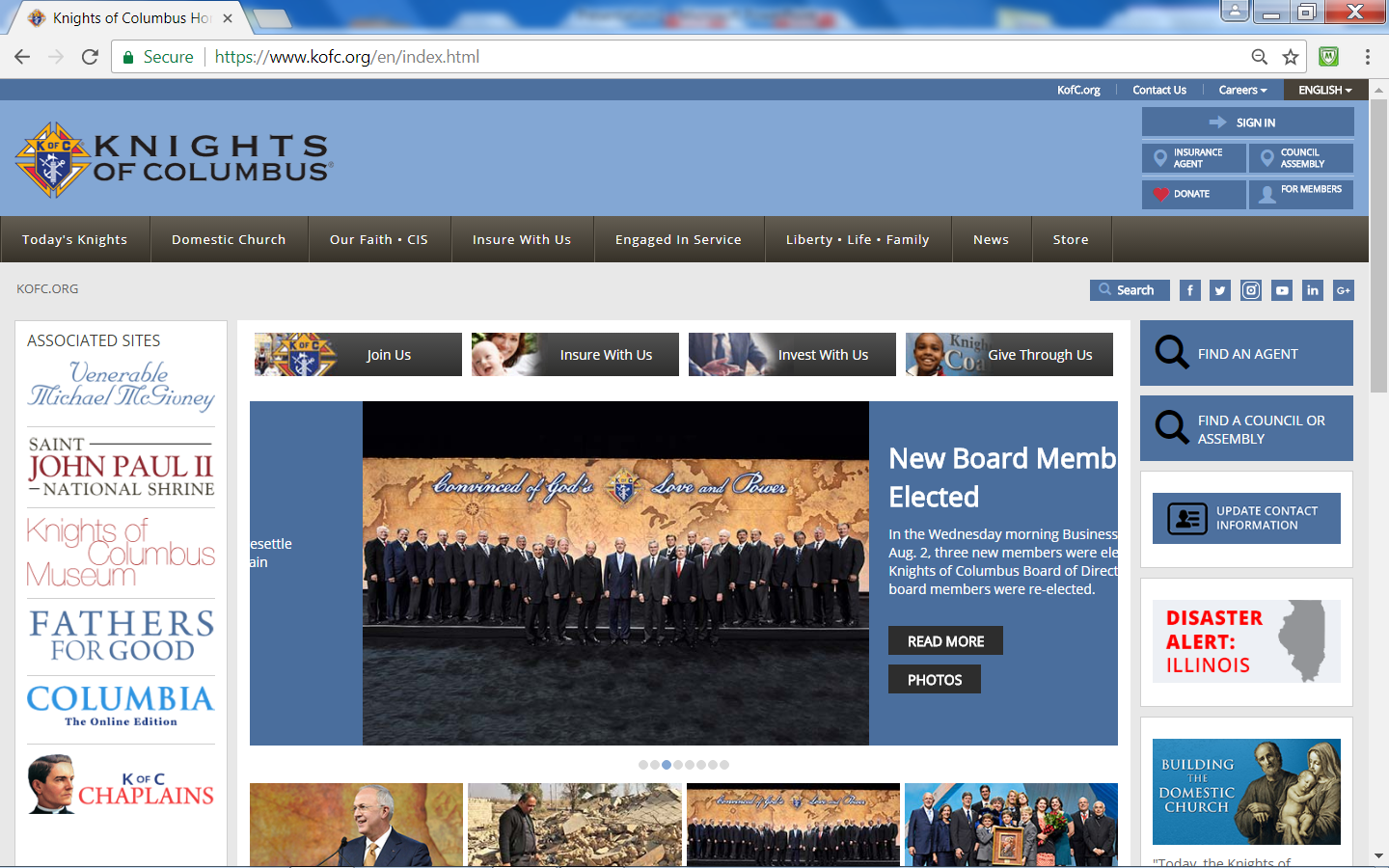 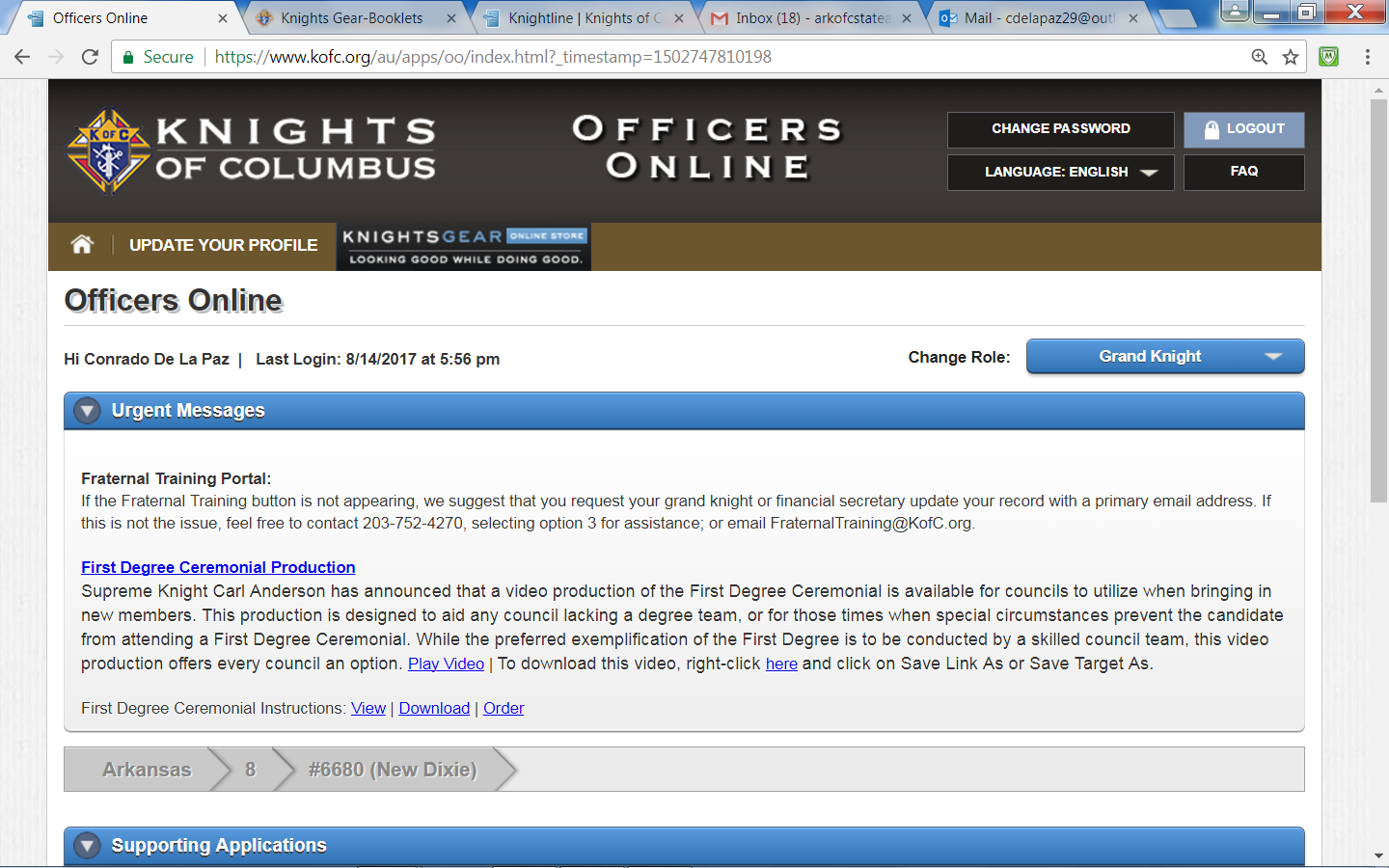 kofc.org
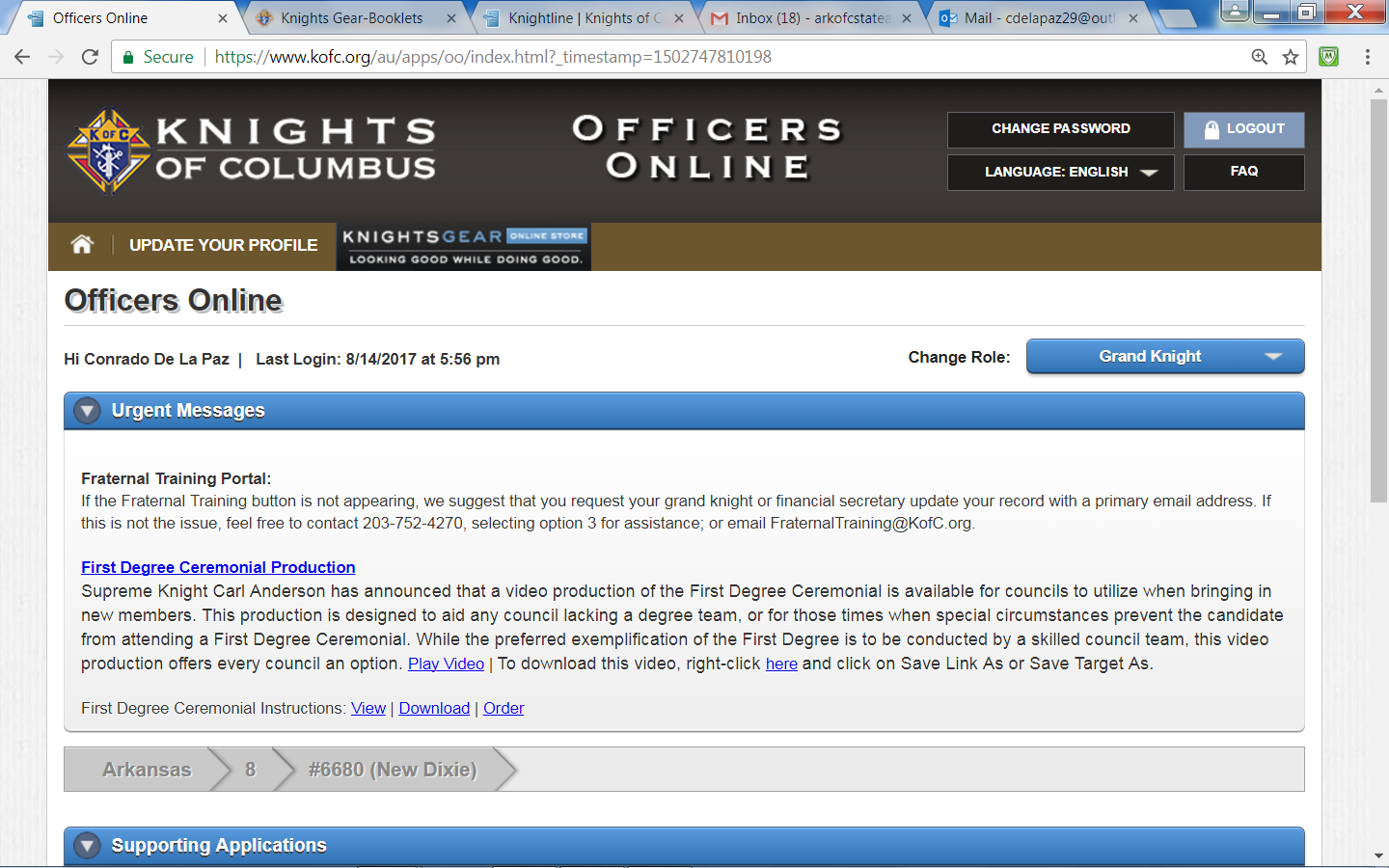 Knights Gear
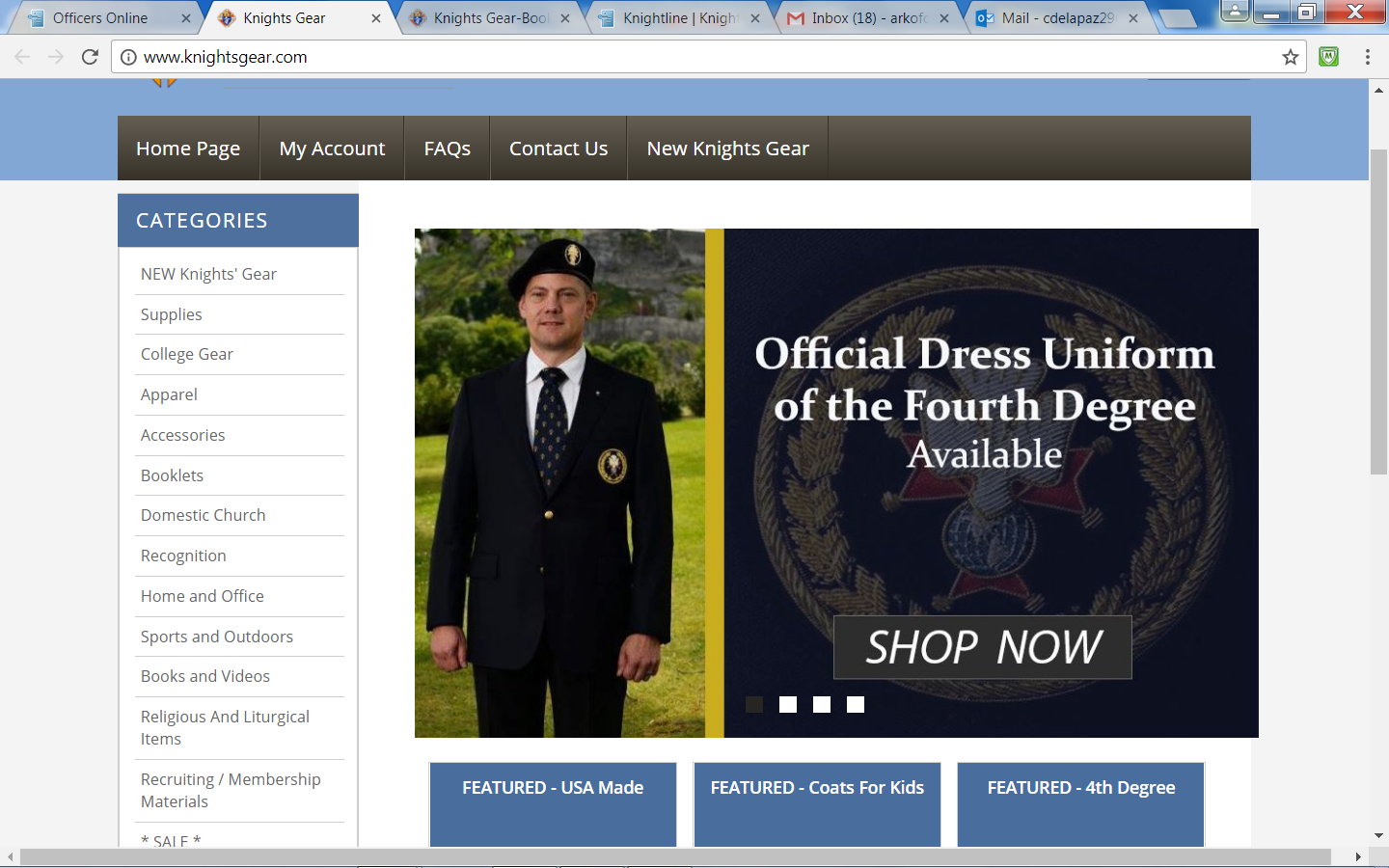 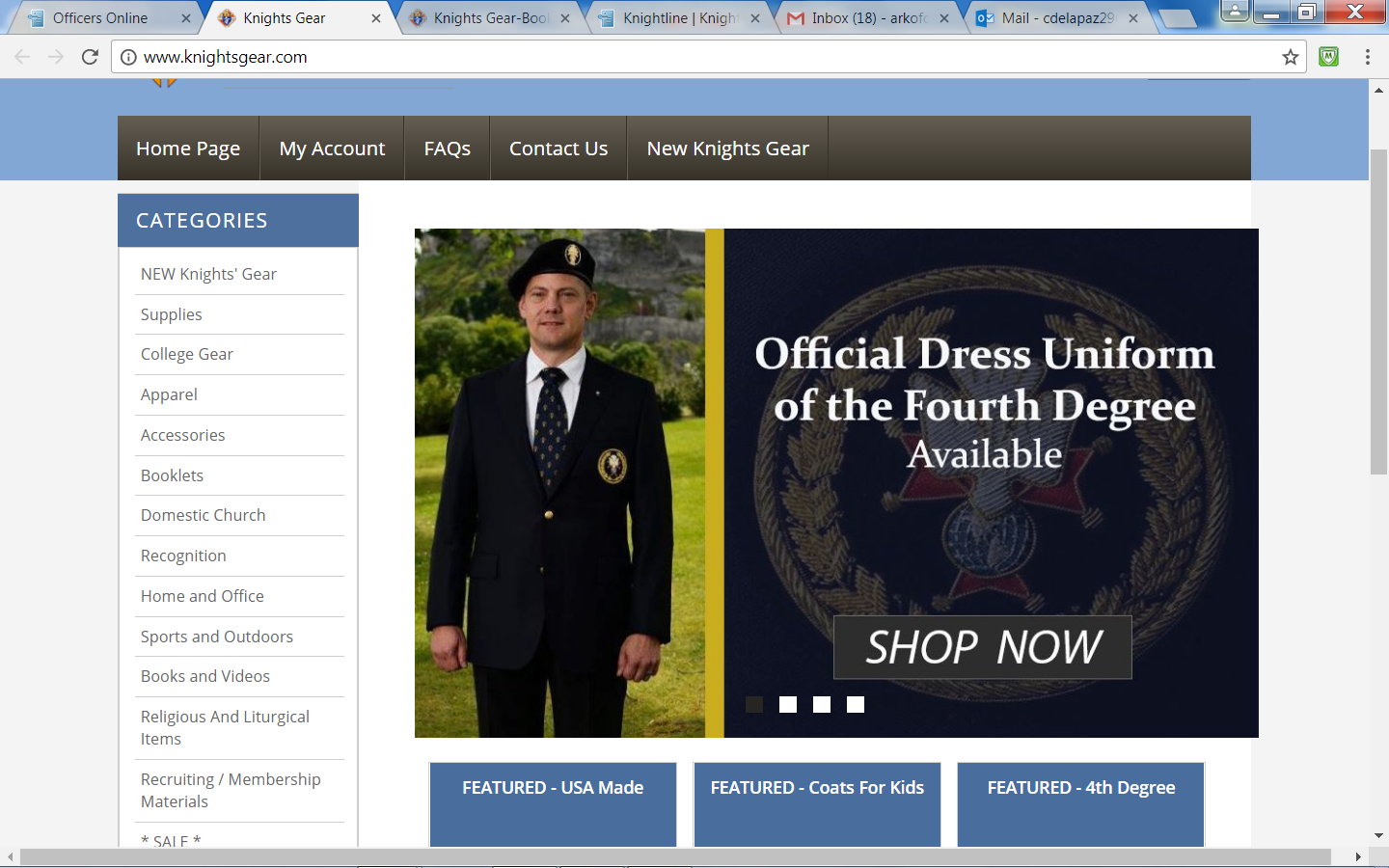 Recommend Using Search Feature
Knights Gear
Most Printed Materials can be ordered in English,
   Spanish, and French

  Most KofC Forms and Pamphlets are Free or low cost 
    
  At Checkout:  Ensure to select your desired mode 
    of Shipment - Default is not least expensive!

  Recommend Using Search Feature

 Hint!  Field Agents can get forms at No Charge!
Orders' Constitution Laws
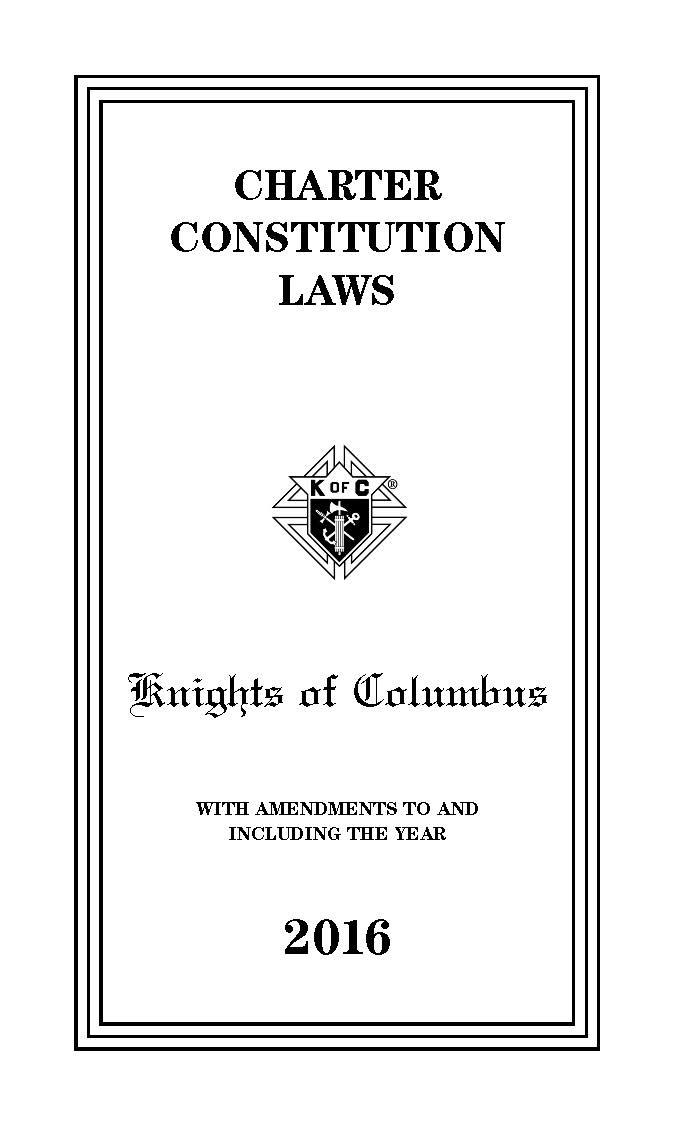 https://www.kofc.org/un/en/forms/leadership/charter-const-laws30.pdf
IRS Council Requirements
Councils must file Annual Tax Return (Form 990) with Internal Revenue Service
KofC is a Fraternal Benefit Society; a tax-exempt organization under Section 501(c)(8)
IRS recognizes all councils as “Fraternal Lodges.”  
Councils claim Exemption from Federal Income Tax under Section 501(c)(8), only if Financial Secretary reported Council’s Employer Identification Number to the KofC Legal Dept  
Legal Dept in turn must have provided it the IRS
Councils Should File Returns Directly with IRS
Group exemption does not exempt Councils from State / Local Taxes
Good News - It's the Financial Secretary Responsibility to Address!
Our Duty
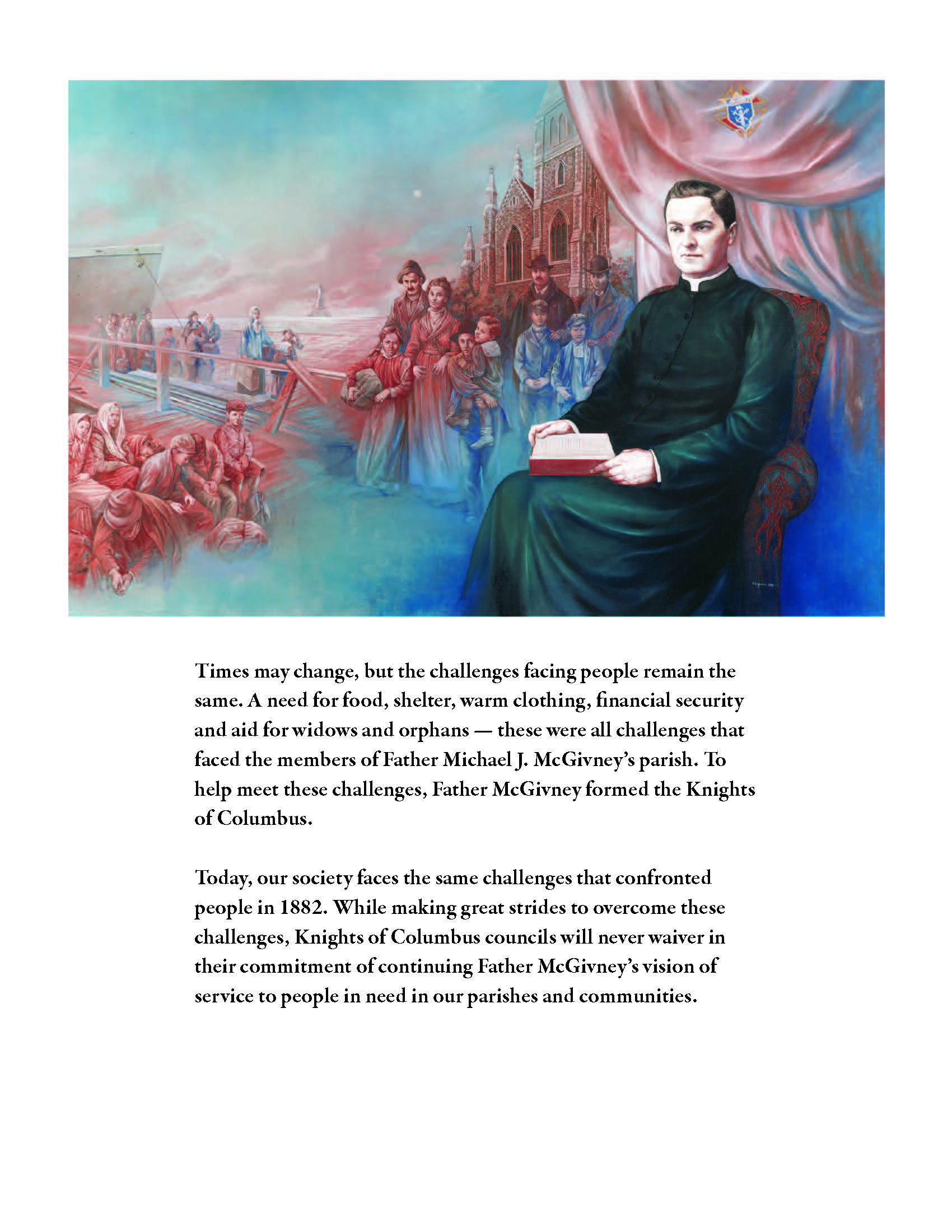 Times change but the Challenges of the Poor remain the same: 
     -  Food, Shelter, Warm Clothing, 
        Financial Security 
     -  Aid for Widows / Orphans
Society continues to face these Challenges, but we must                "Never Waiver" in continuing Fr McGivney’s Vision of 
Service to the Less than Fortunate in our Parishes and Communities.
“Commitment is Doing 
What You Said You Would Do, 
After the Feeling You Said it in, 
Has Passed”
- St Camillus
Final Thought
When We Die, 
The Lord is not going to ask us, how much money did we make?  

But He May Ask:
“How much did you love?" 
"Did you love God above all things?"  
"Did you love your neighbor, as yourself?”

What will Your Answers Be?